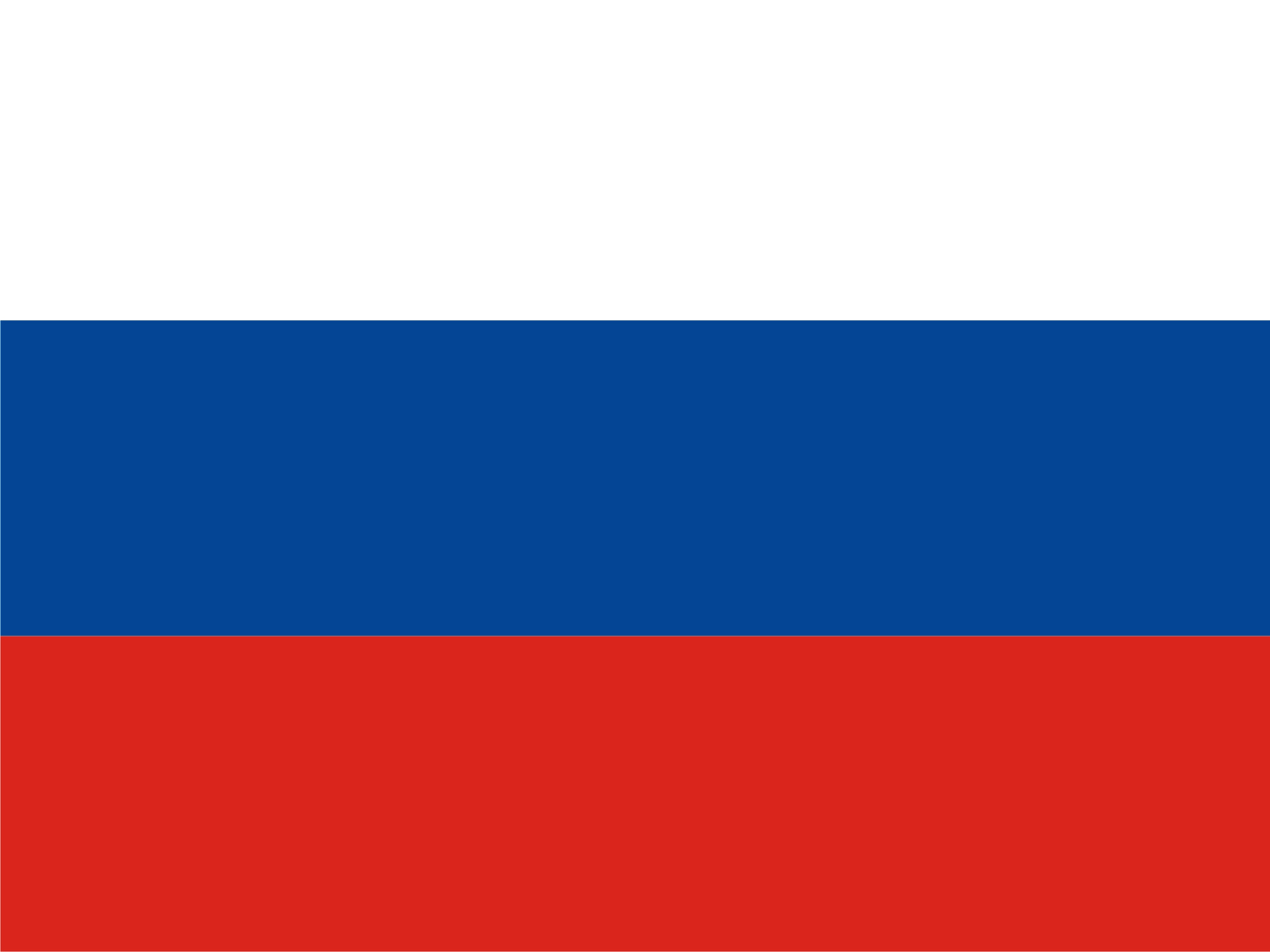 Муниципальное образование
«Дубровское городское поселение»
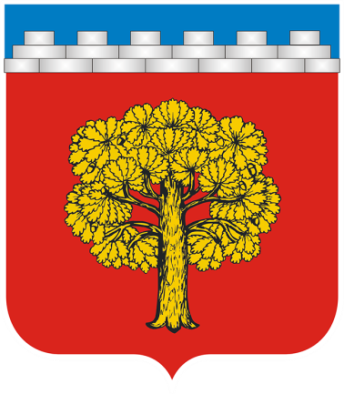 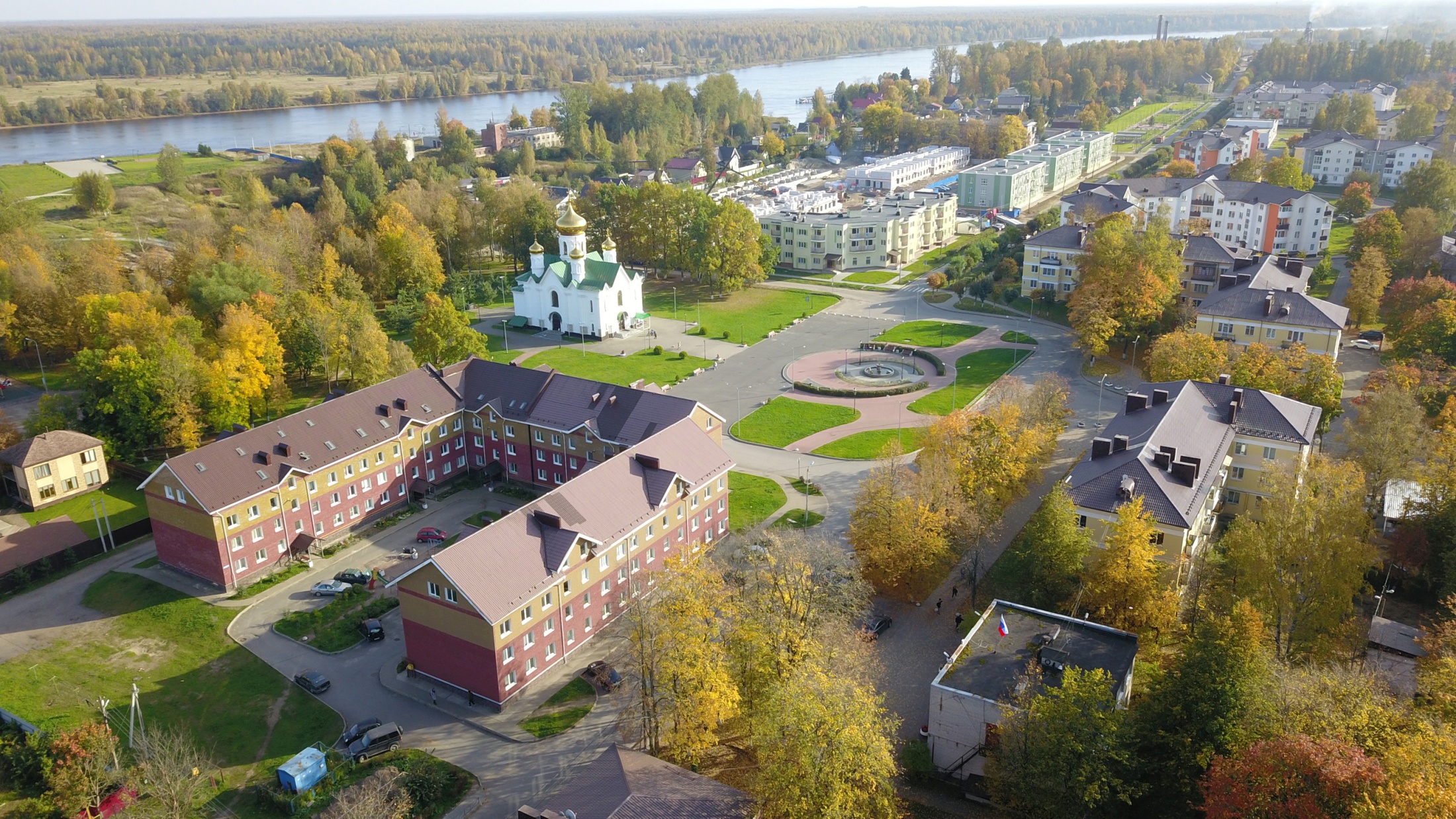 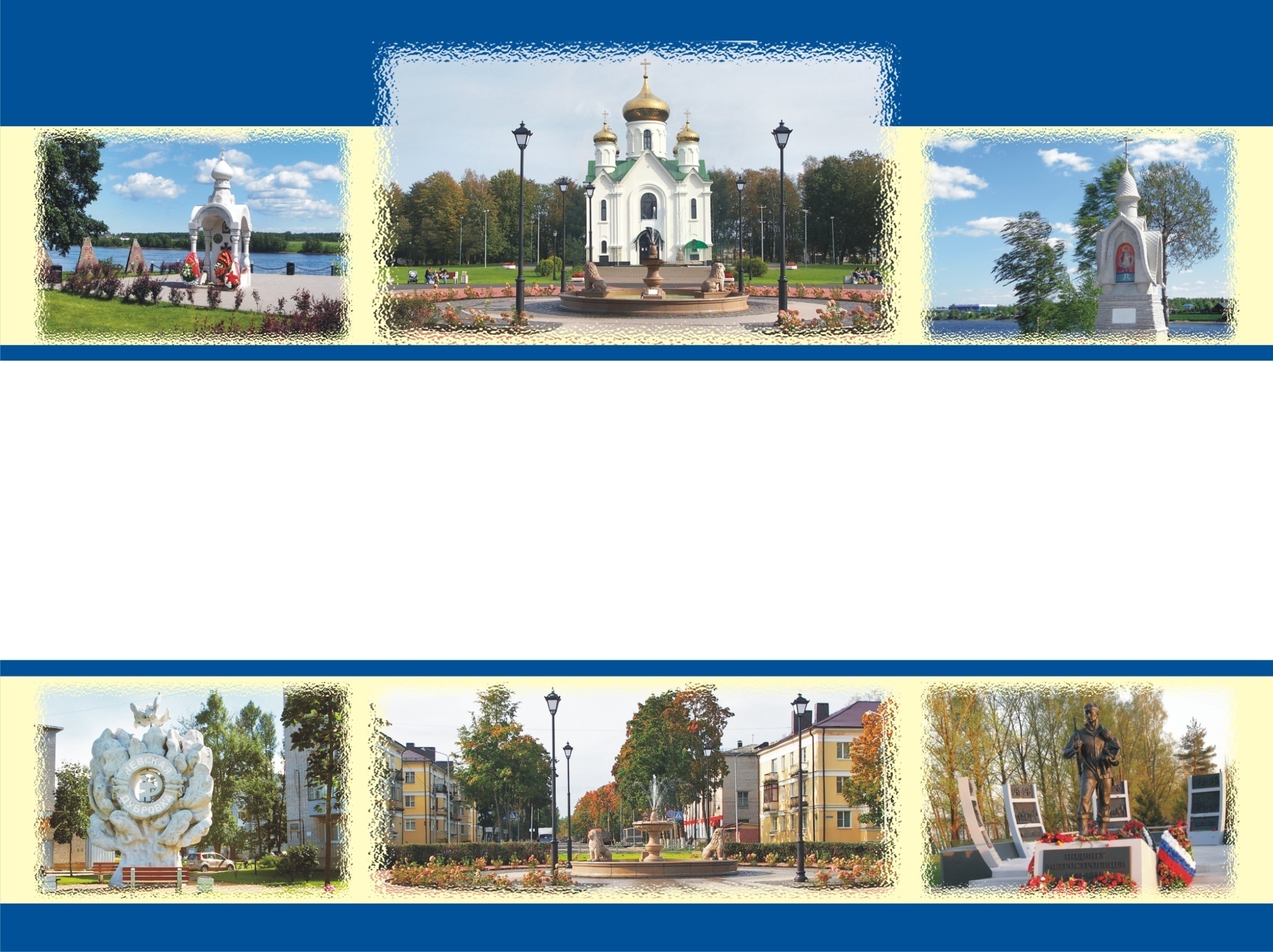 БЮДЖЕТ ДЛЯ ГРАЖДАН
По бюджету муниципального образования 
«Дубровское городское поселение» Всеволожского муниципального района Ленинградской области
на 2025 год и на плановый период 2026 и 2027 годов
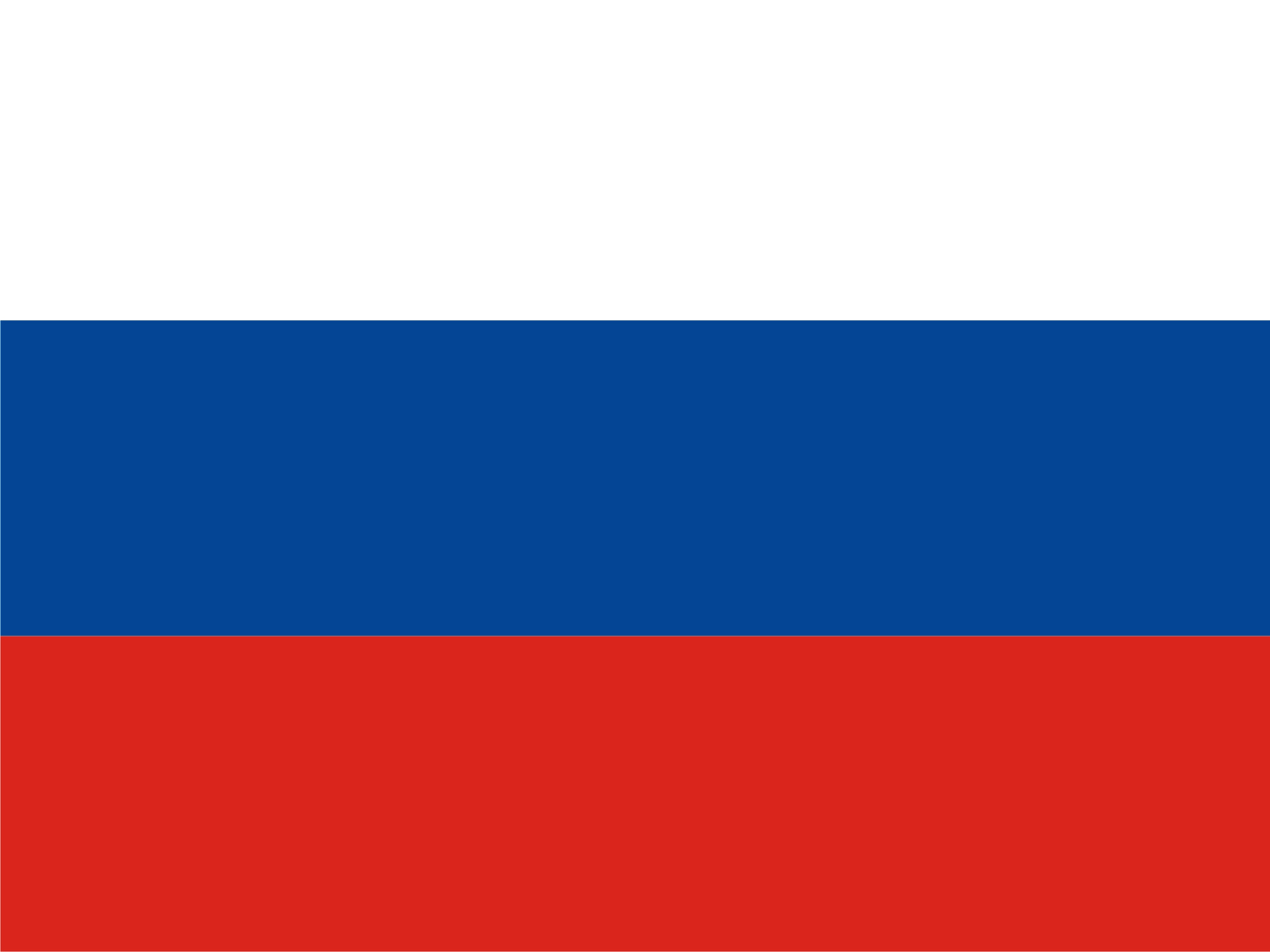 Проект бюджета МО «Дубровское городское поселение» 
на 2025-2027 годы 
был направлен в контрольно-счетный орган
МО «Всеволожский муниципальный район» для проведения экспертизы. 
По итогам проведения экспертизы получено положительное заключение от – 
проект бюджета и предоставленные одновременно с ним материалы соответствуют требованиям БК РФ.
.
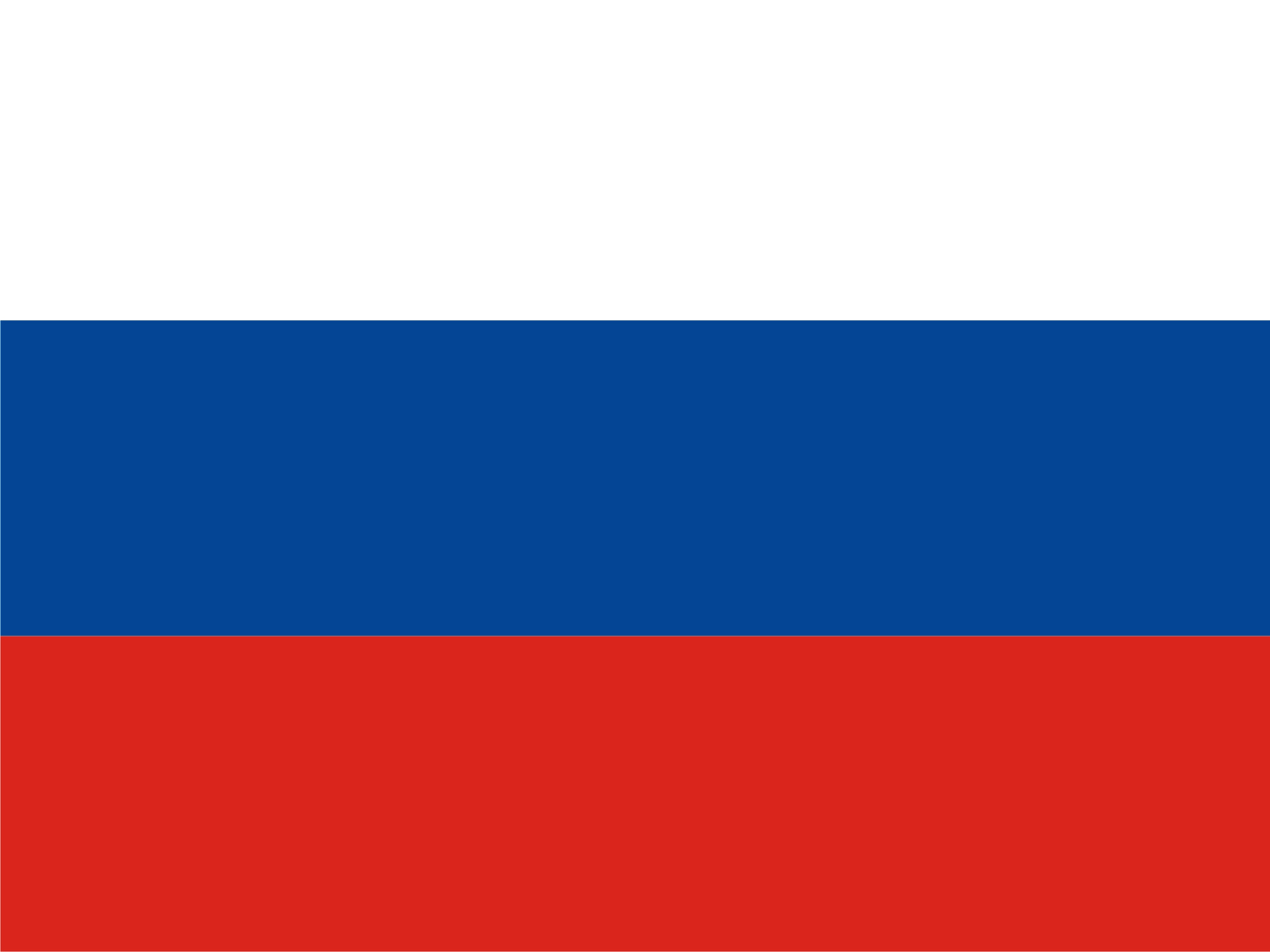 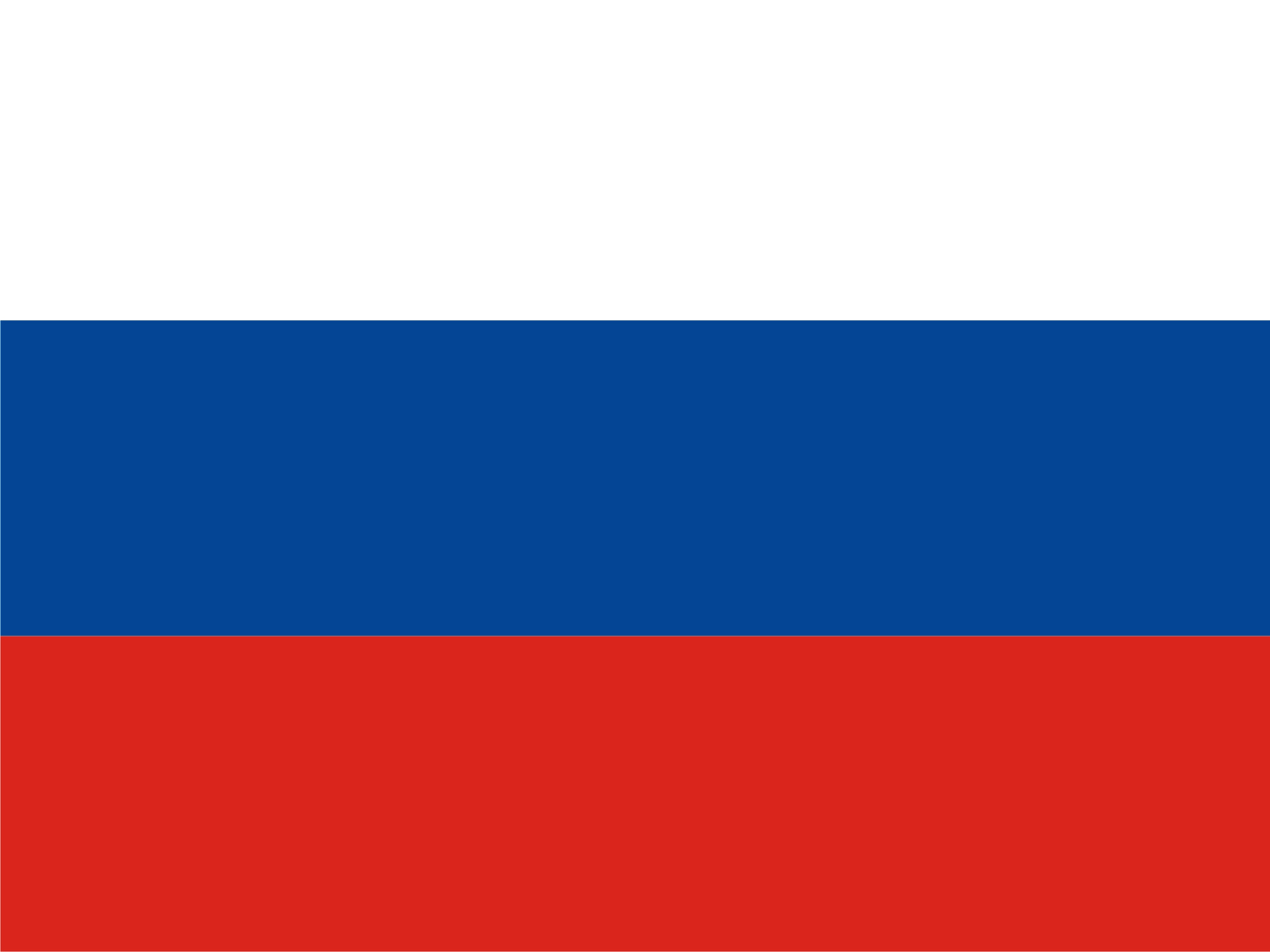 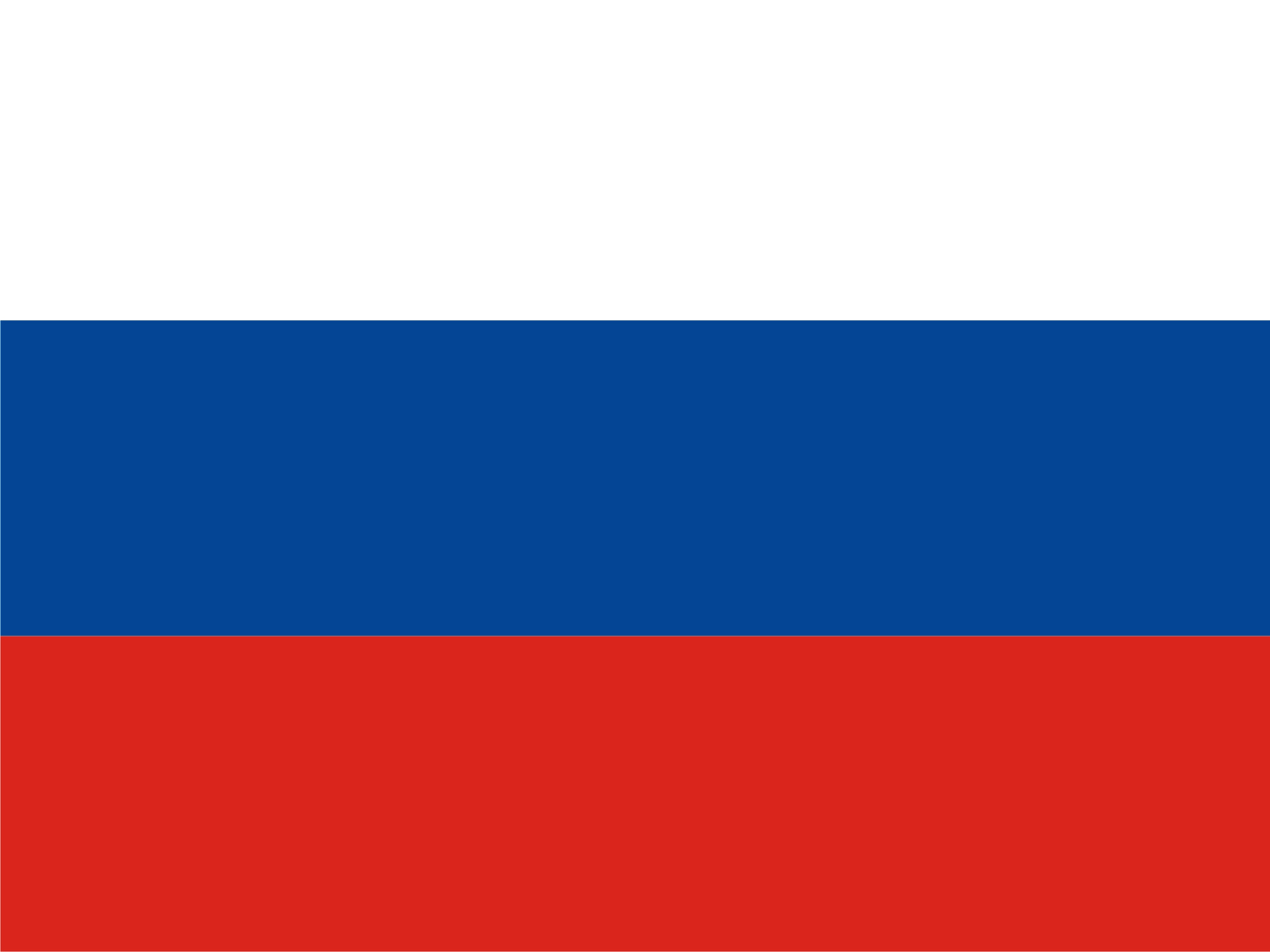 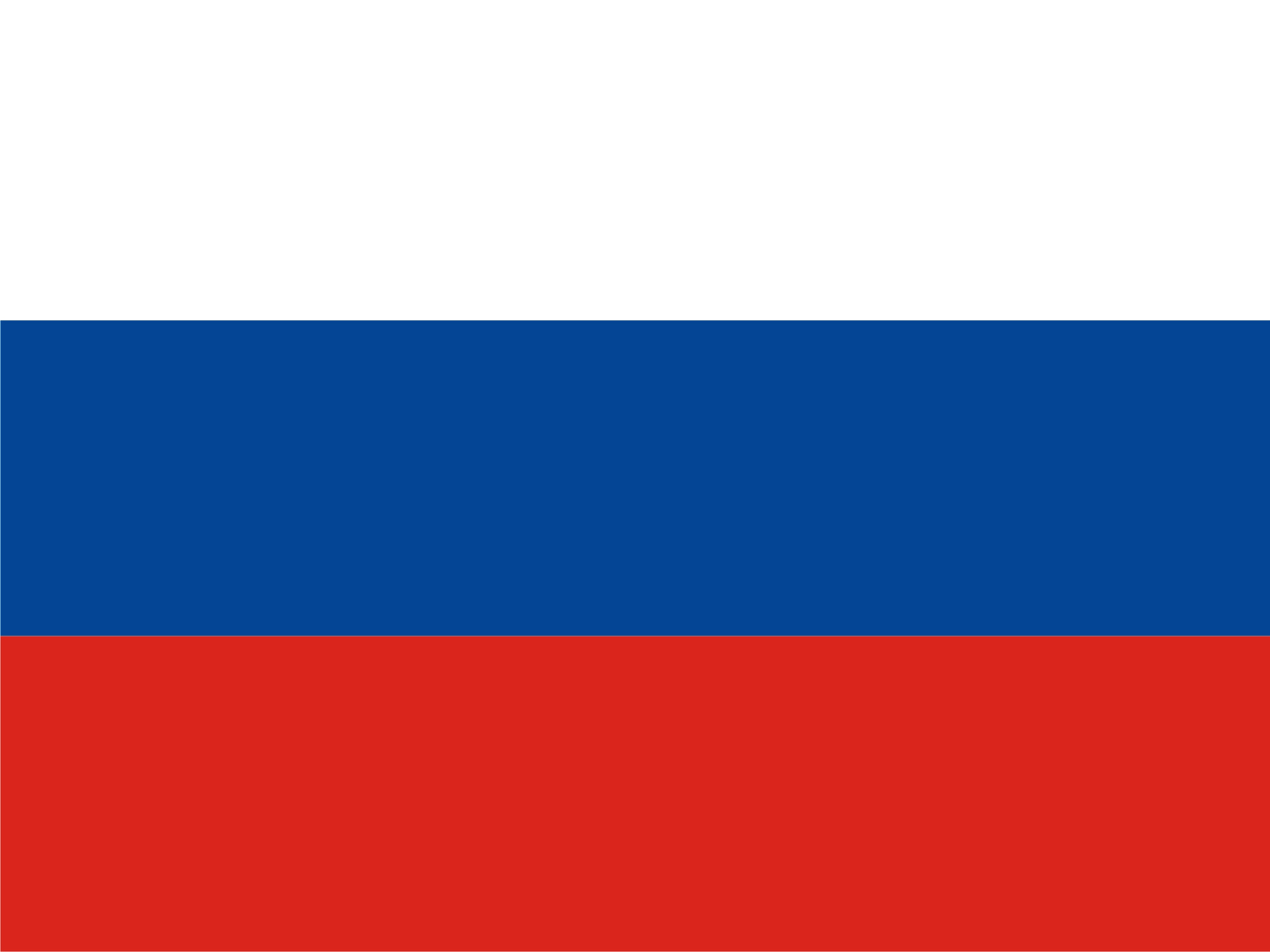 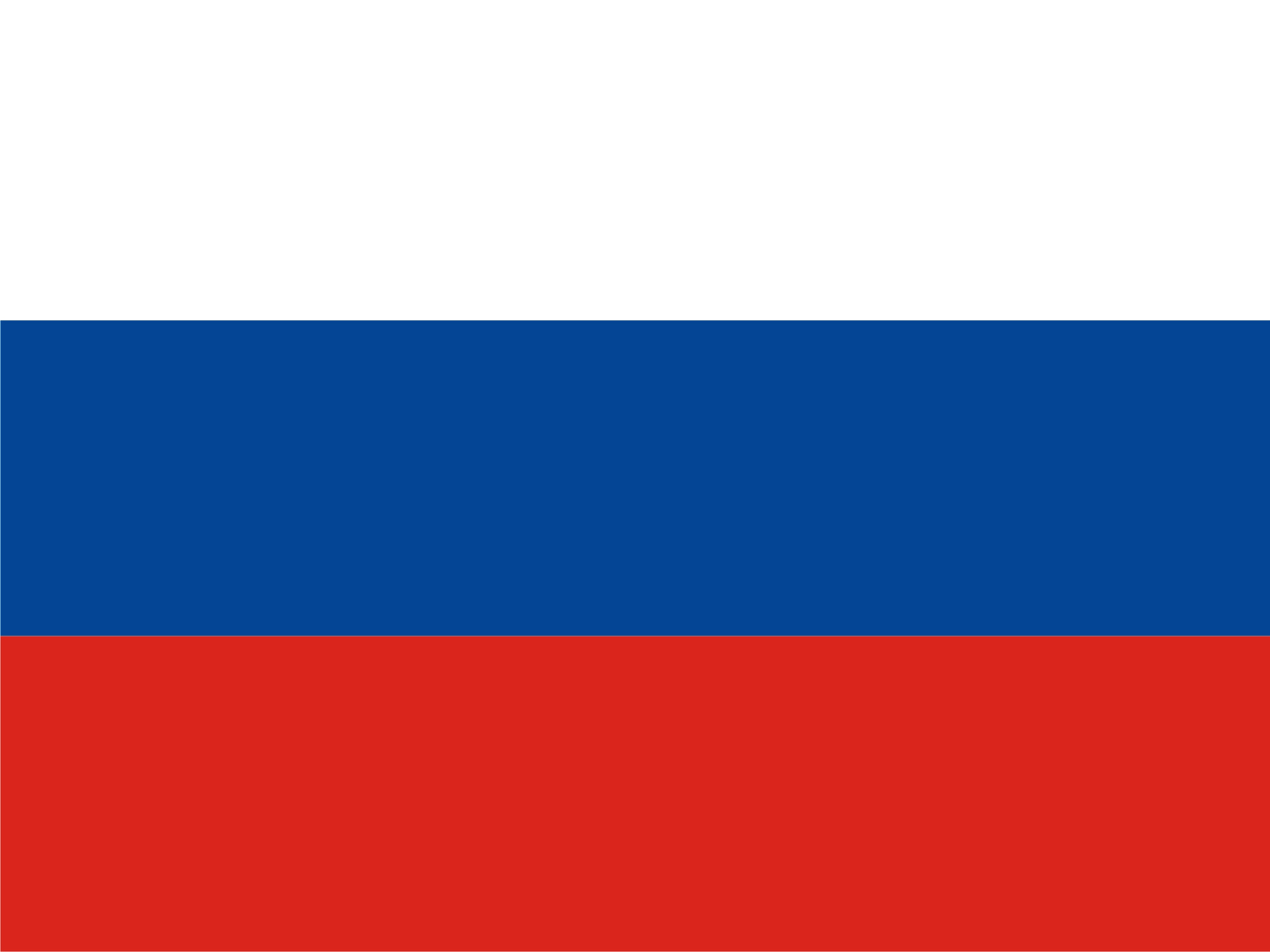 ДОХОДНАЯ ЧАСТЬ
 БЮДЖЕТА
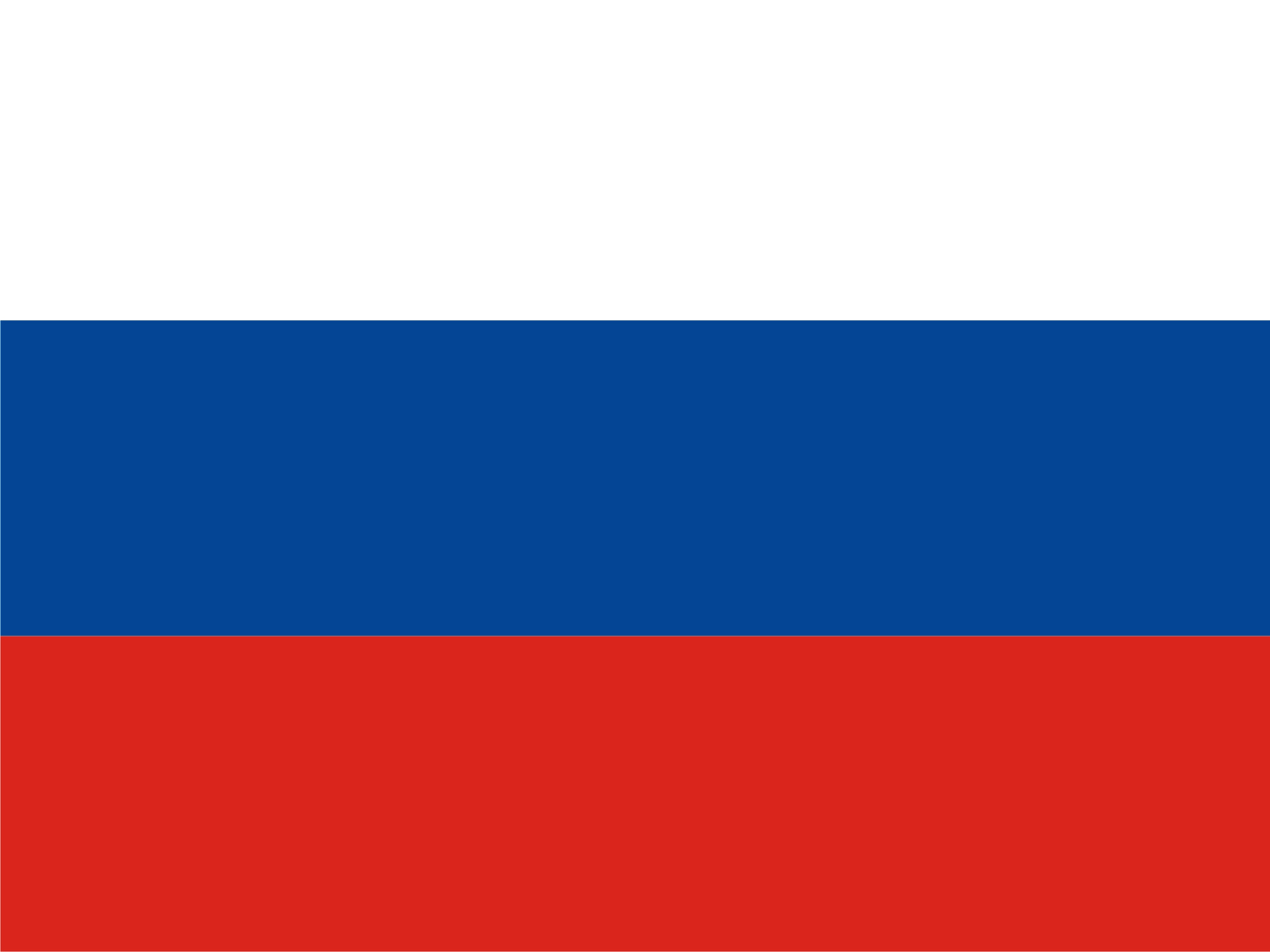 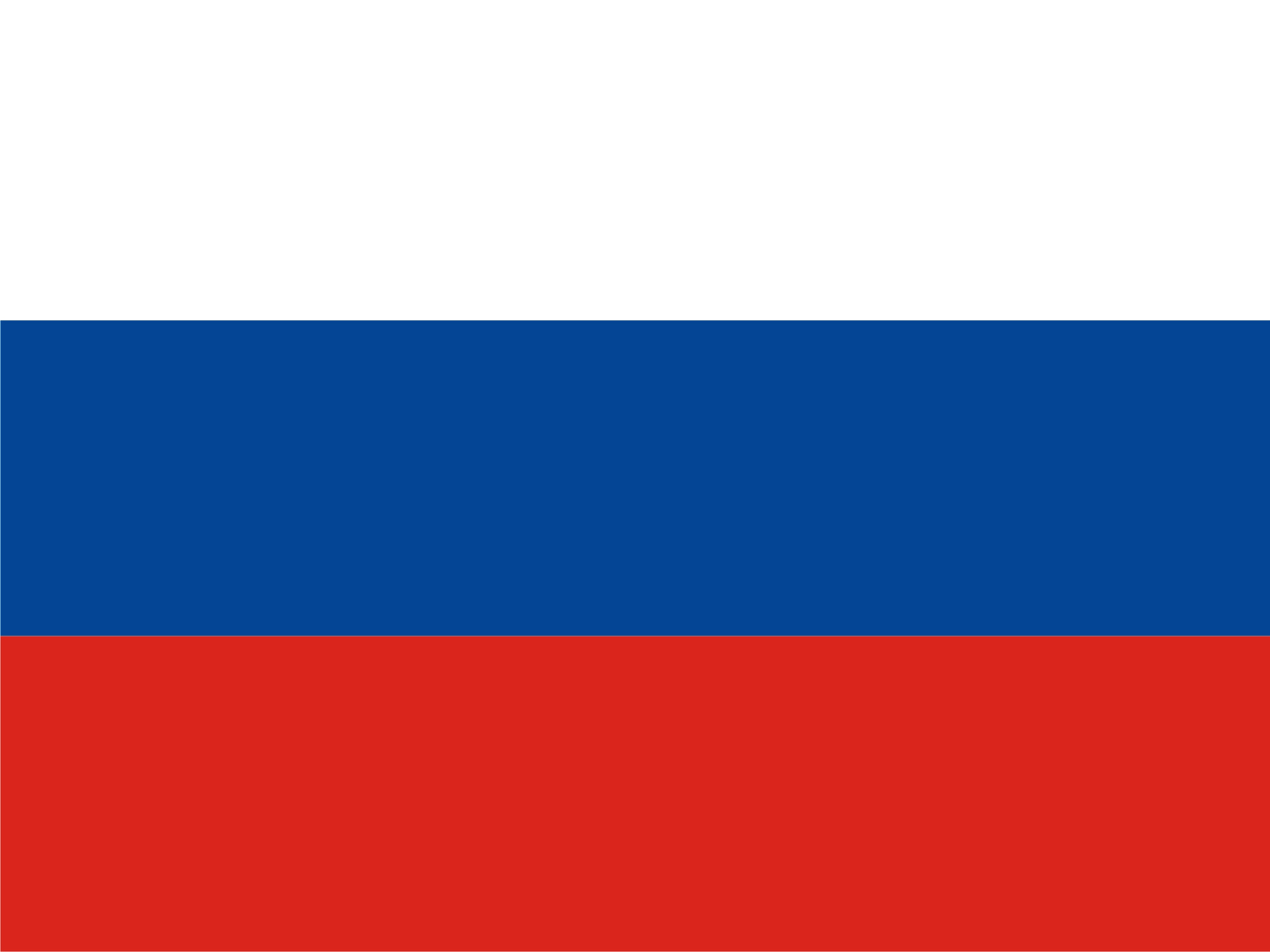 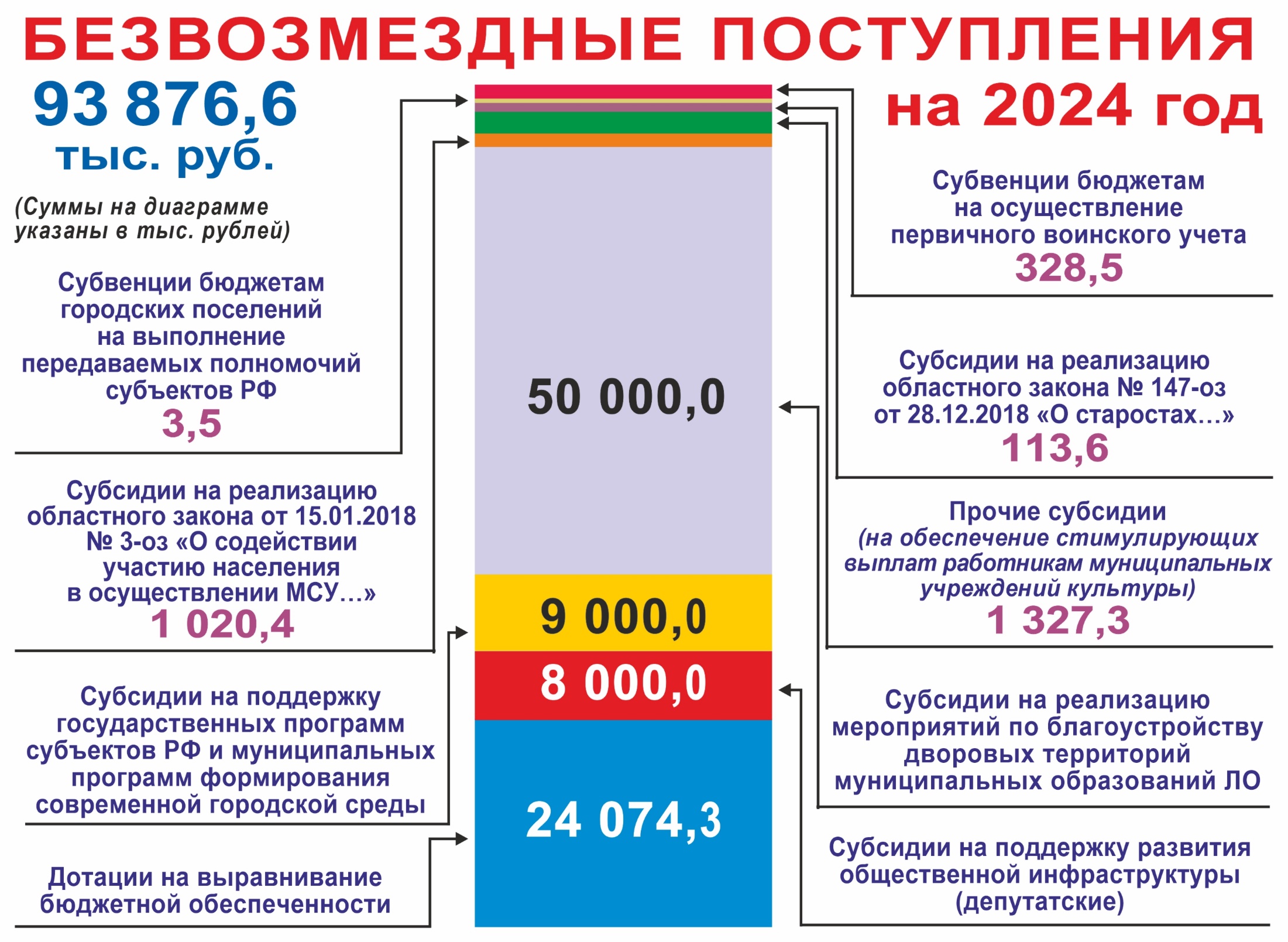 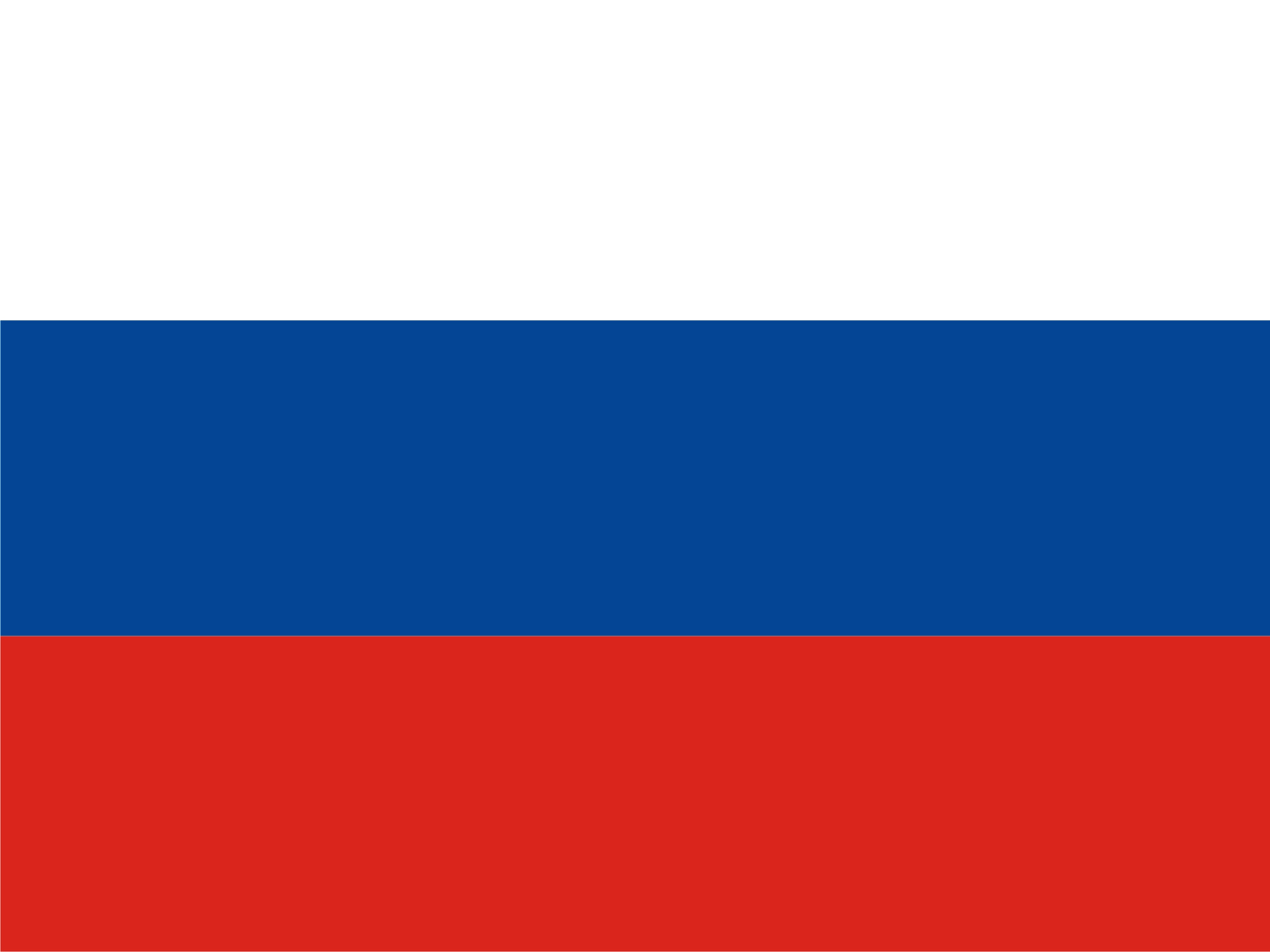 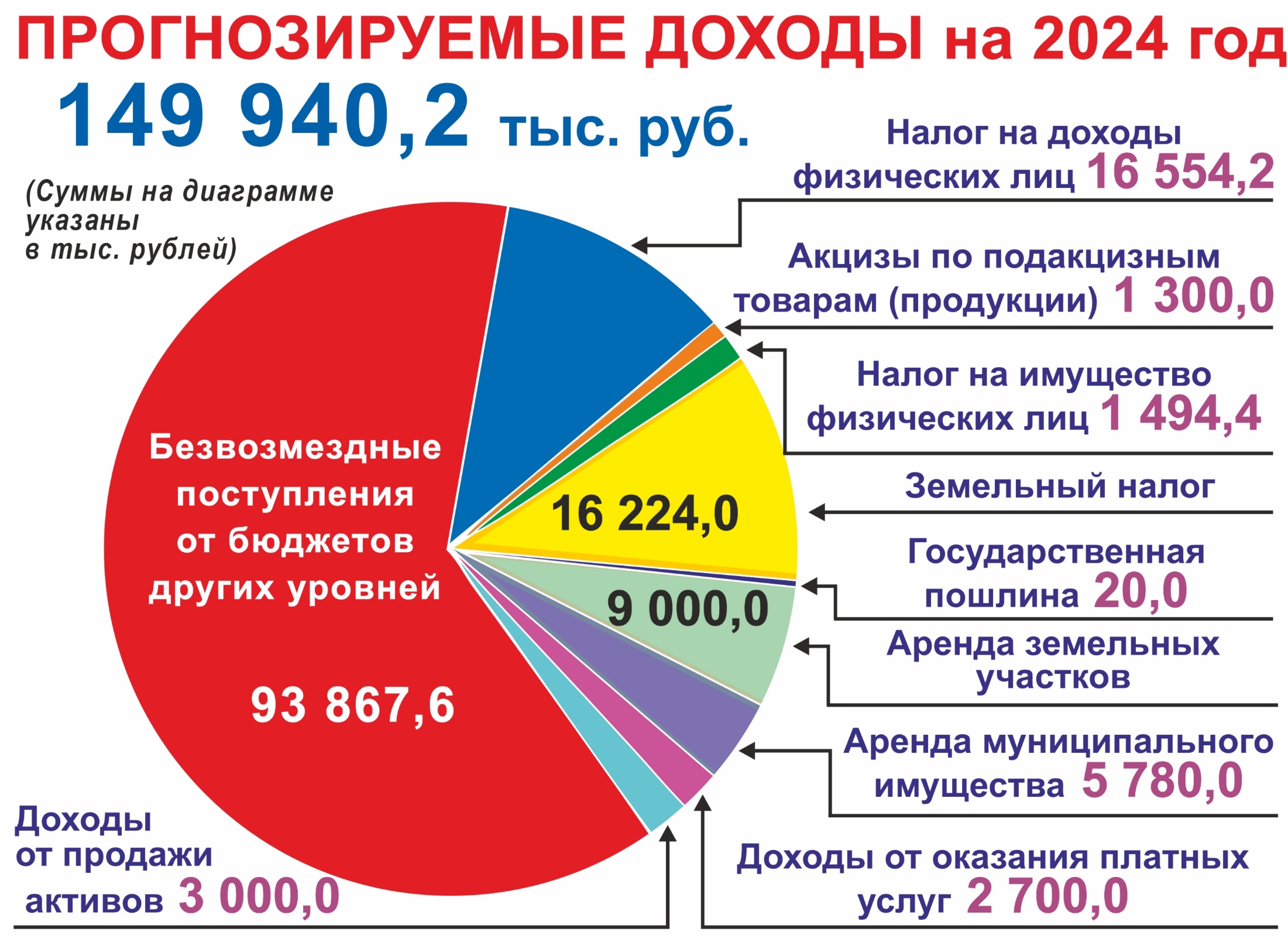 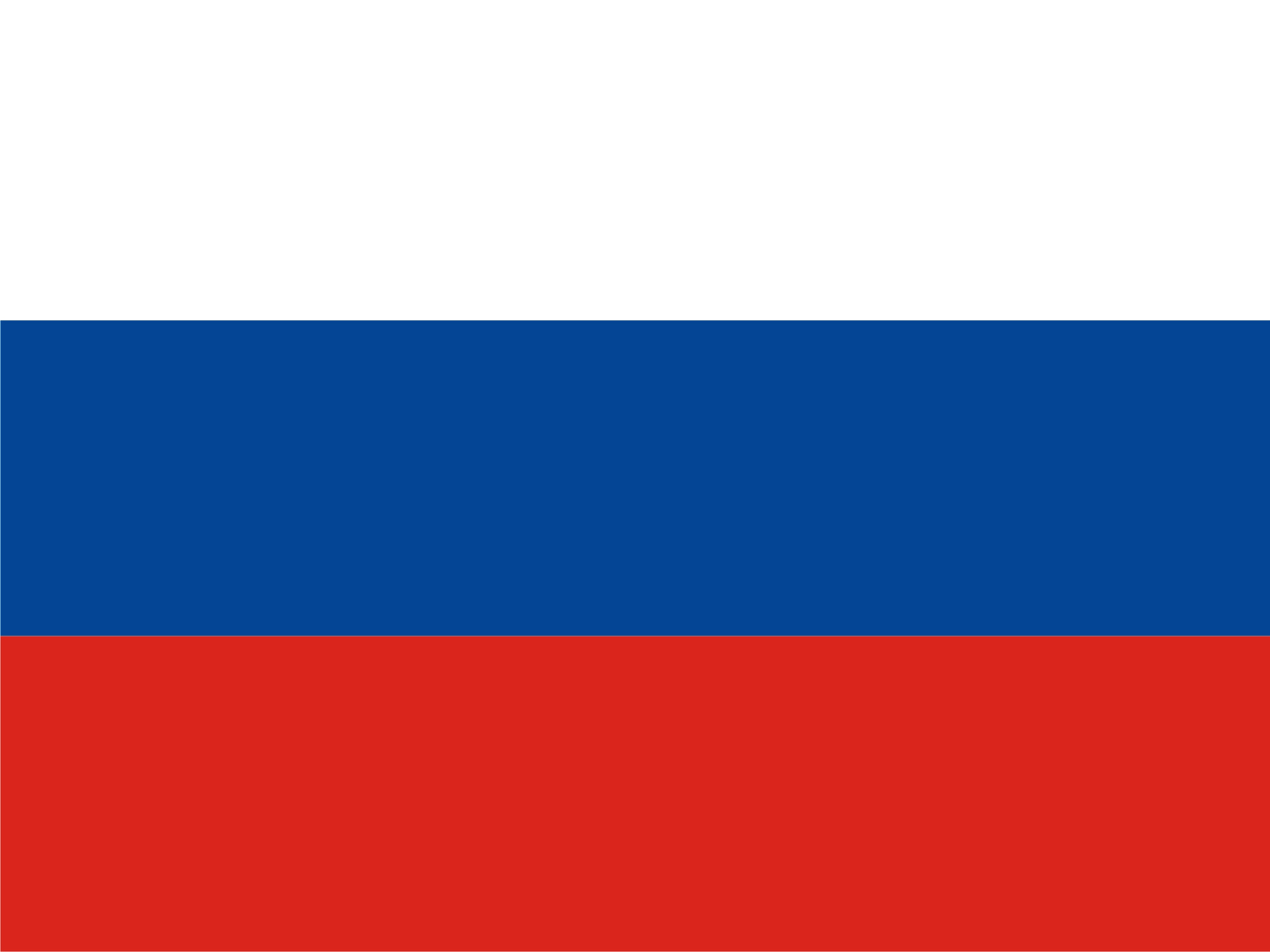 РАСХОДНАЯ ЧАСТЬ
 БЮДЖЕТА
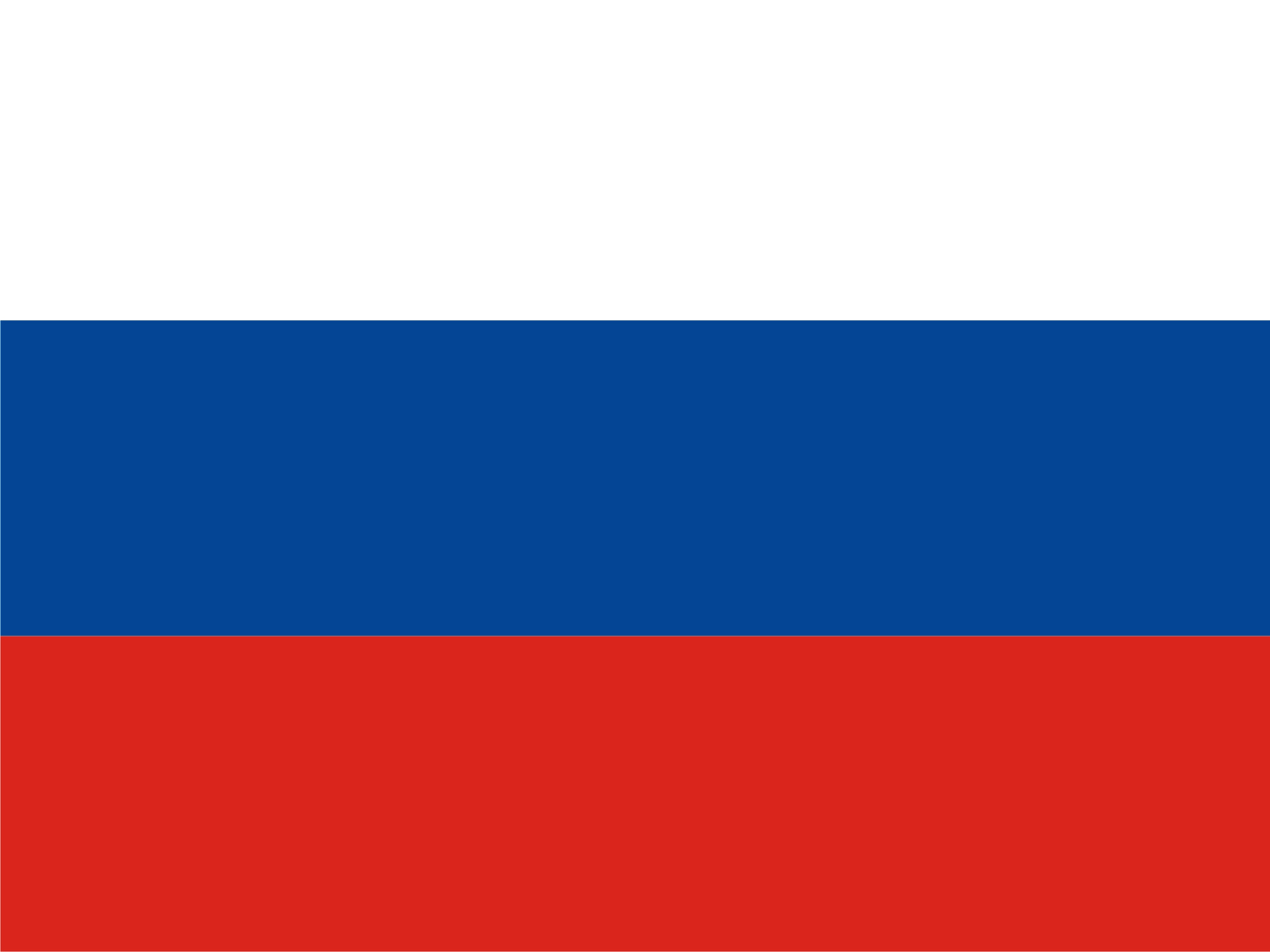 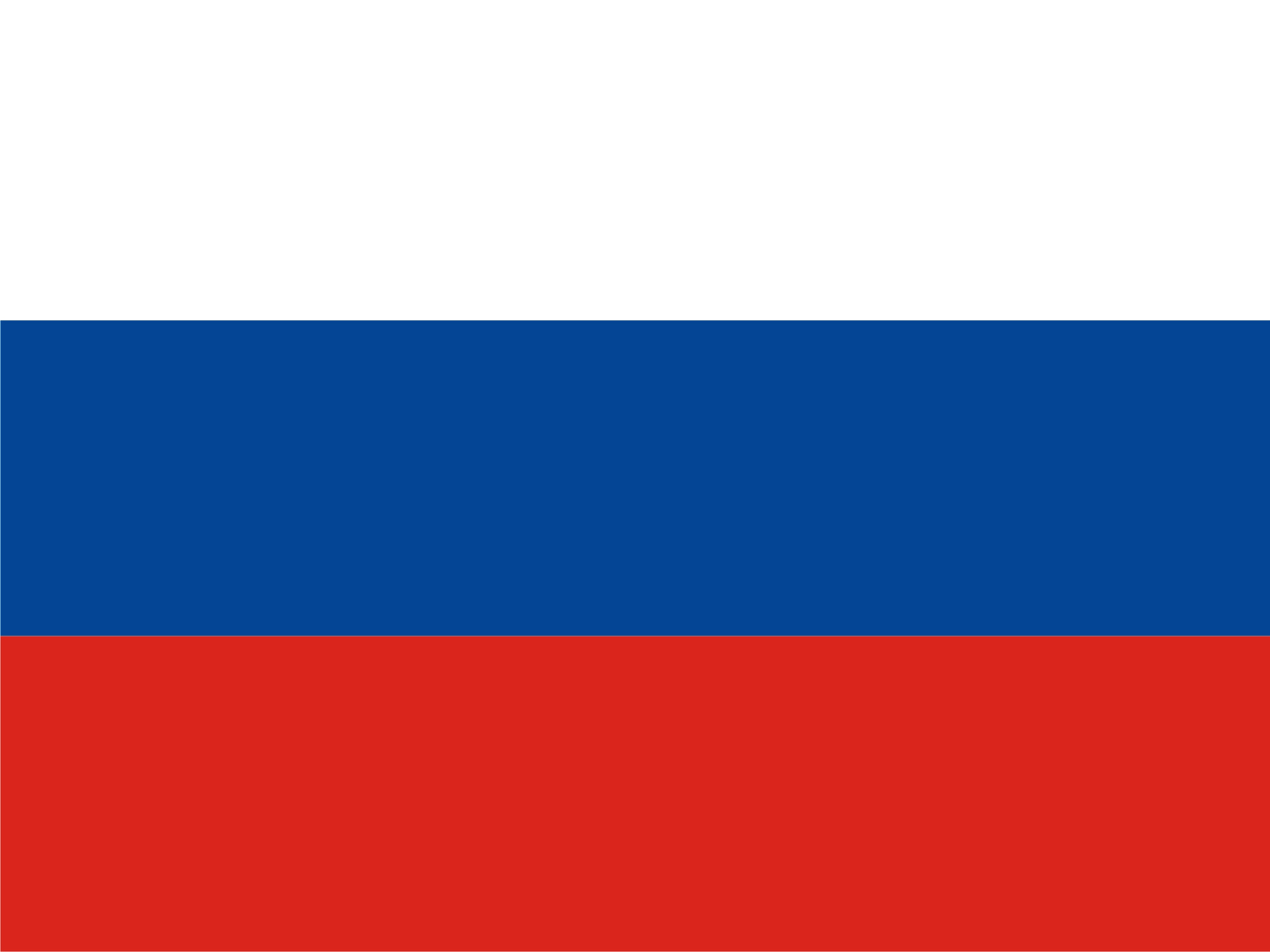 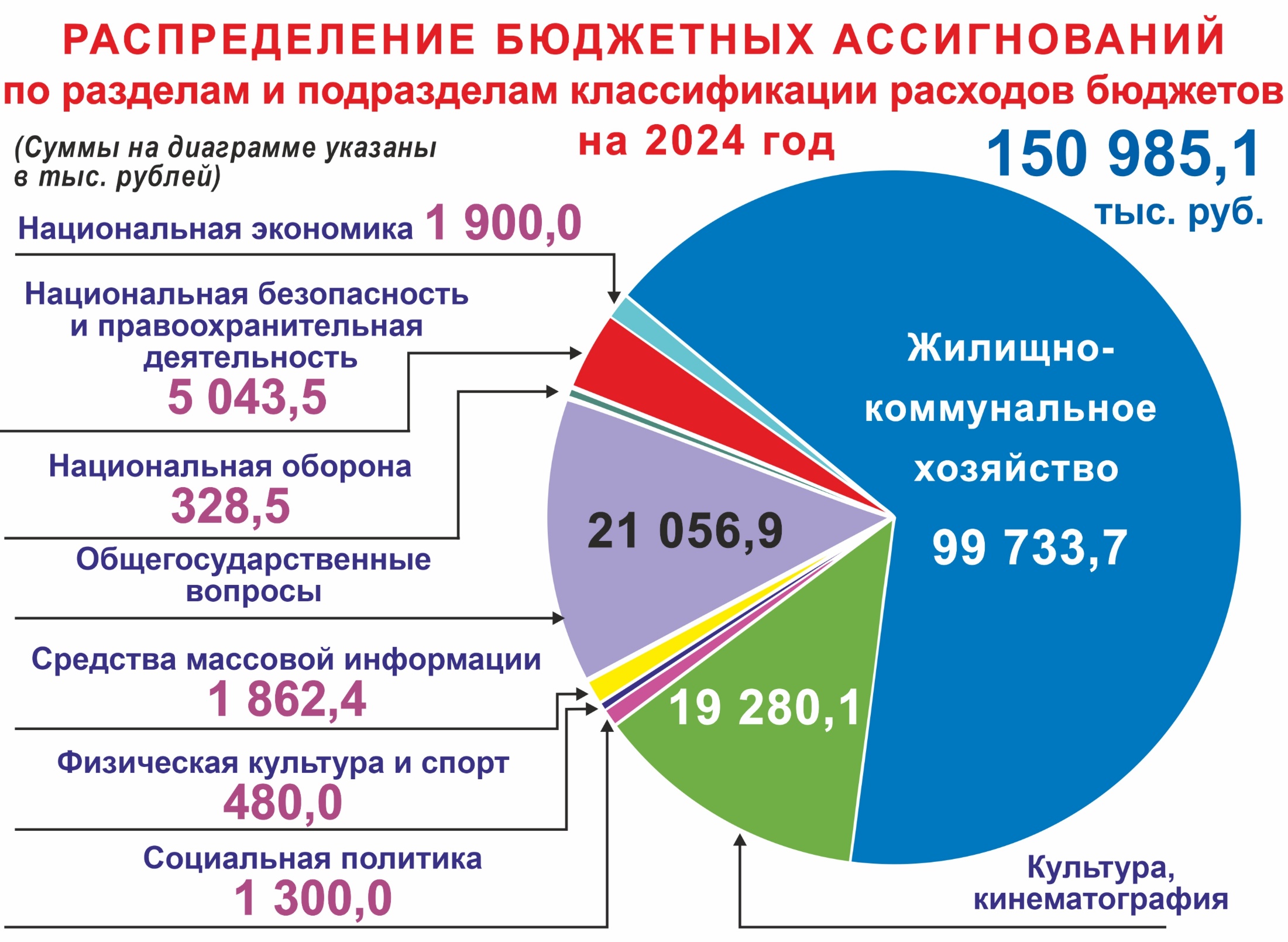 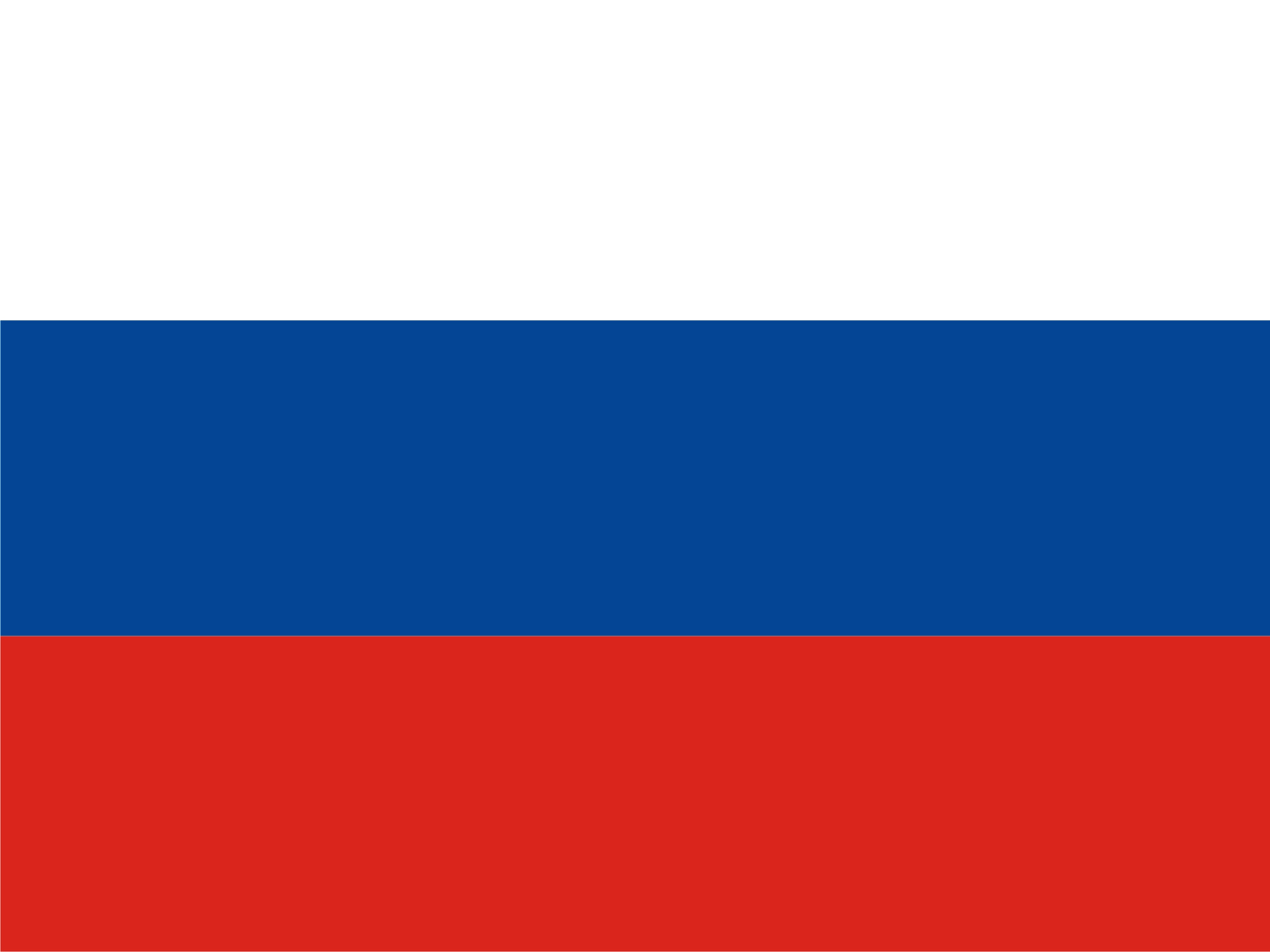 Раздел 0100 «Общегосударственные вопросы»
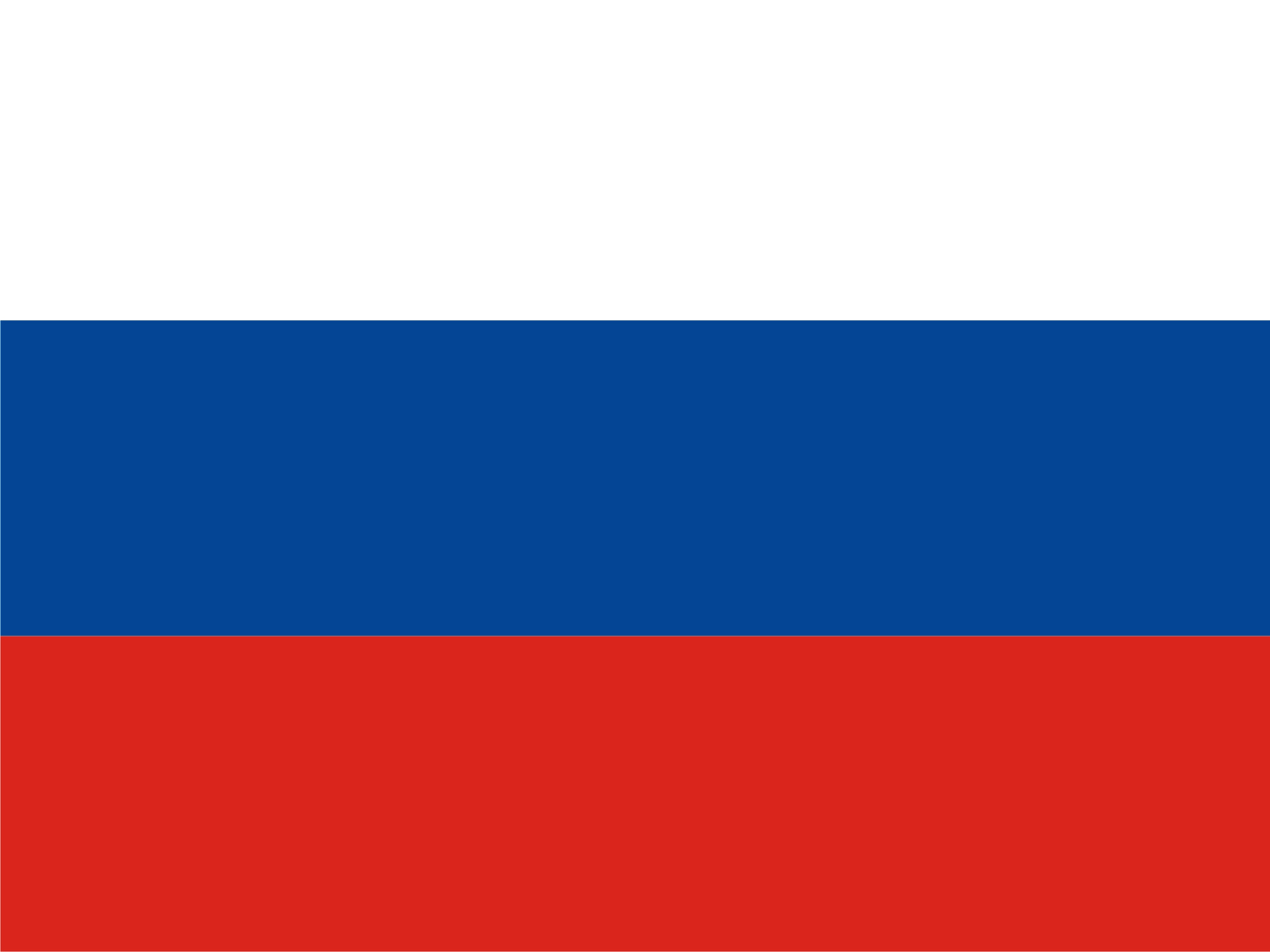 Раздел 0200 «Национальная оборона»
 380,3 тыс. рублей.
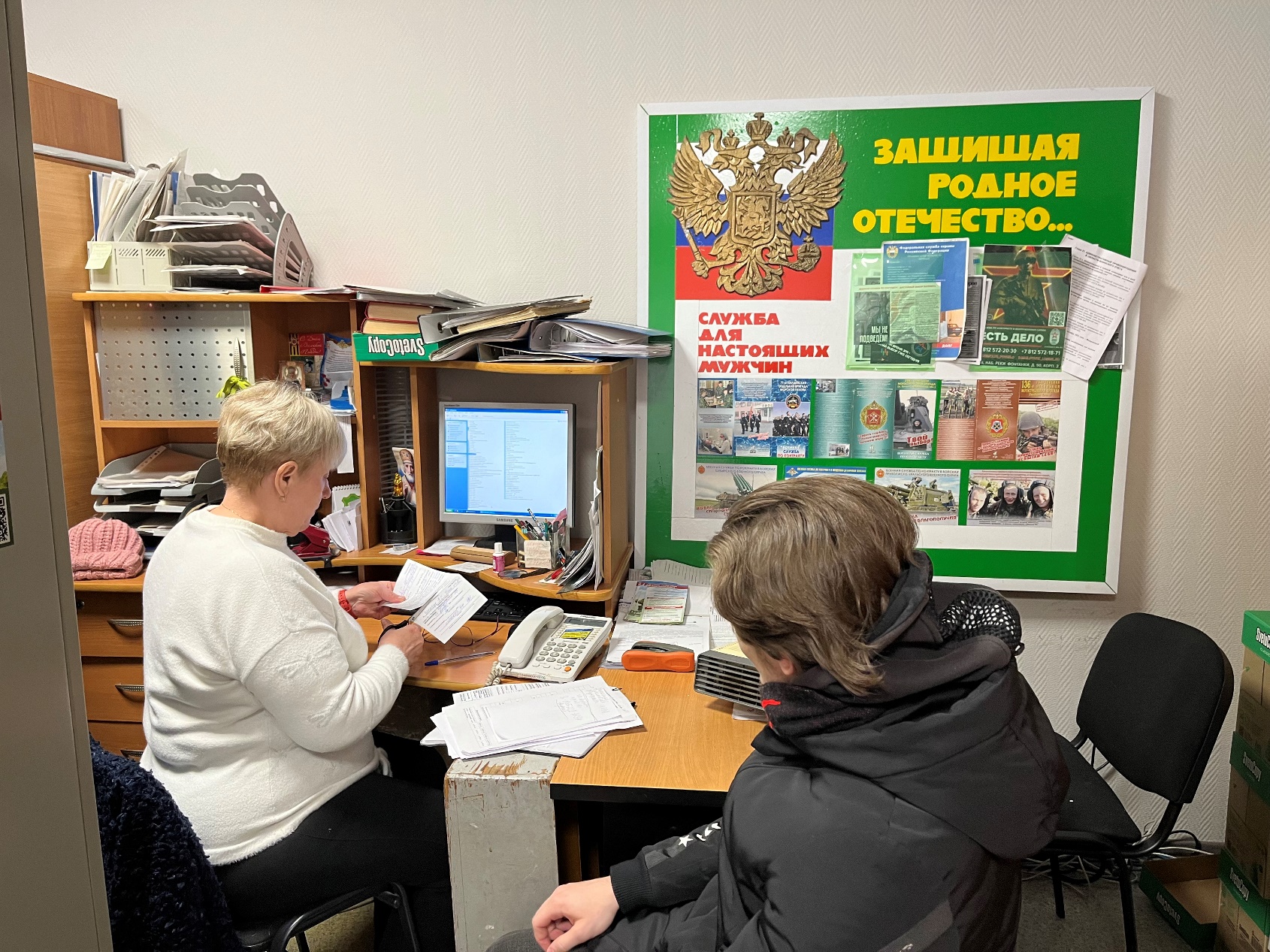 На приёме 
у инспектора 
военно-
учётного
 стола
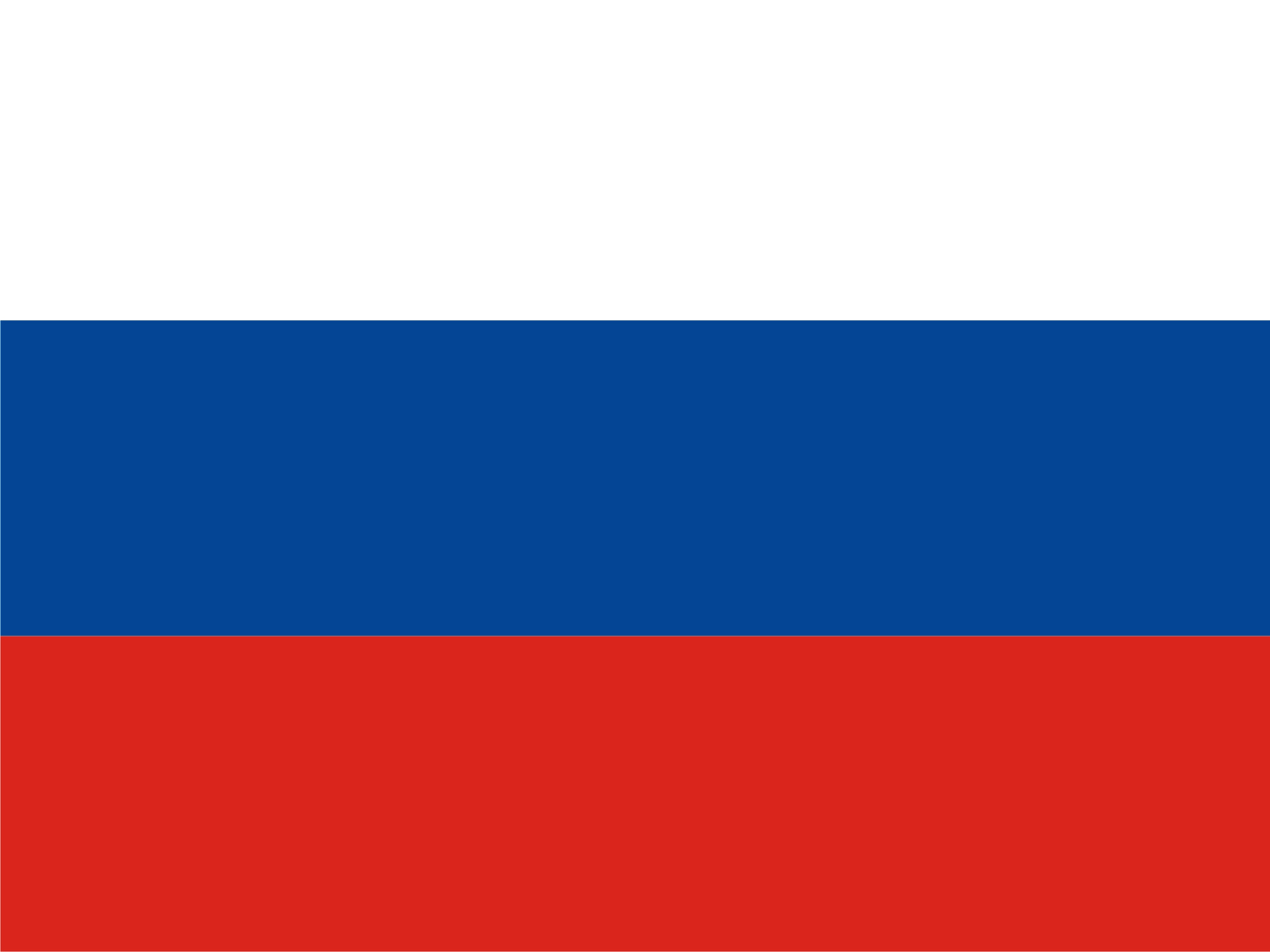 Раздел 0300 «Национальная безопасность и правоохранительная деятельность»
 9 830,5 тыс. рублей.
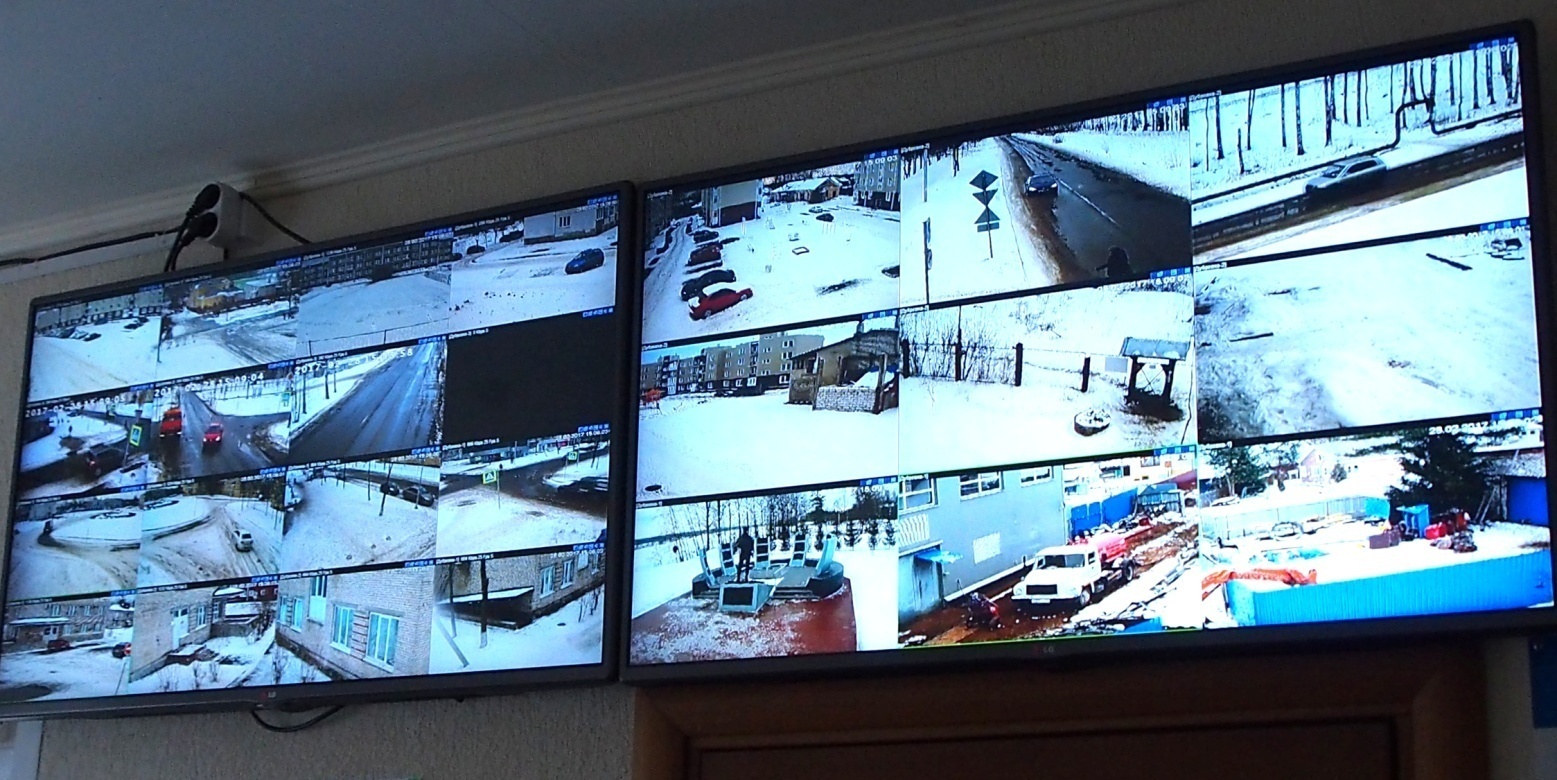 2996 тыс.руб
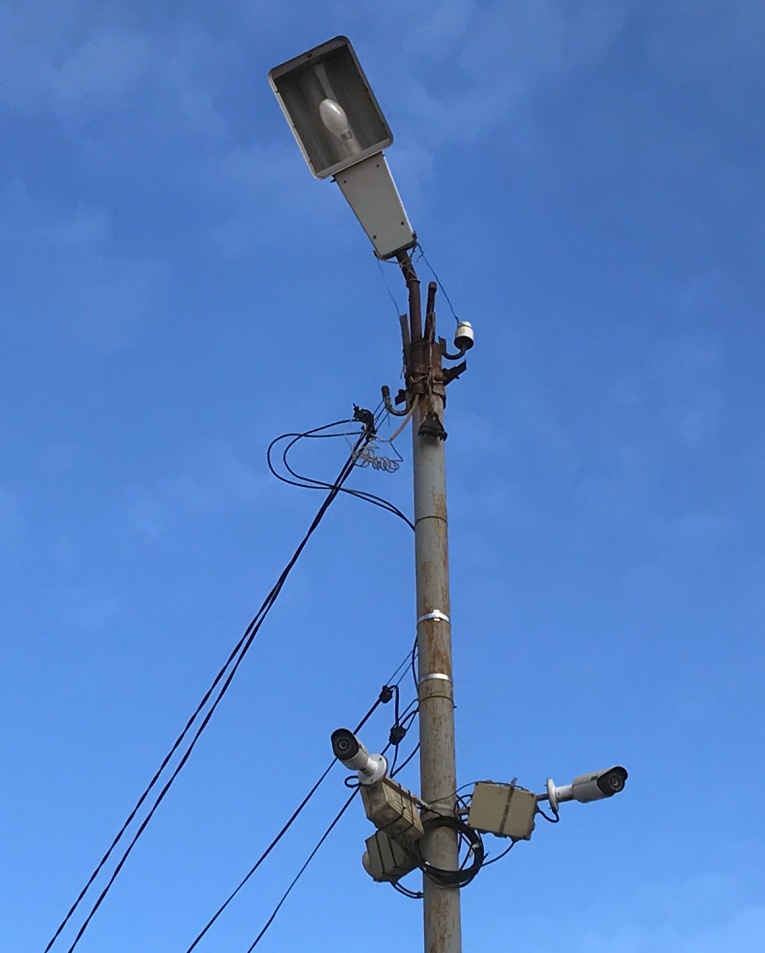 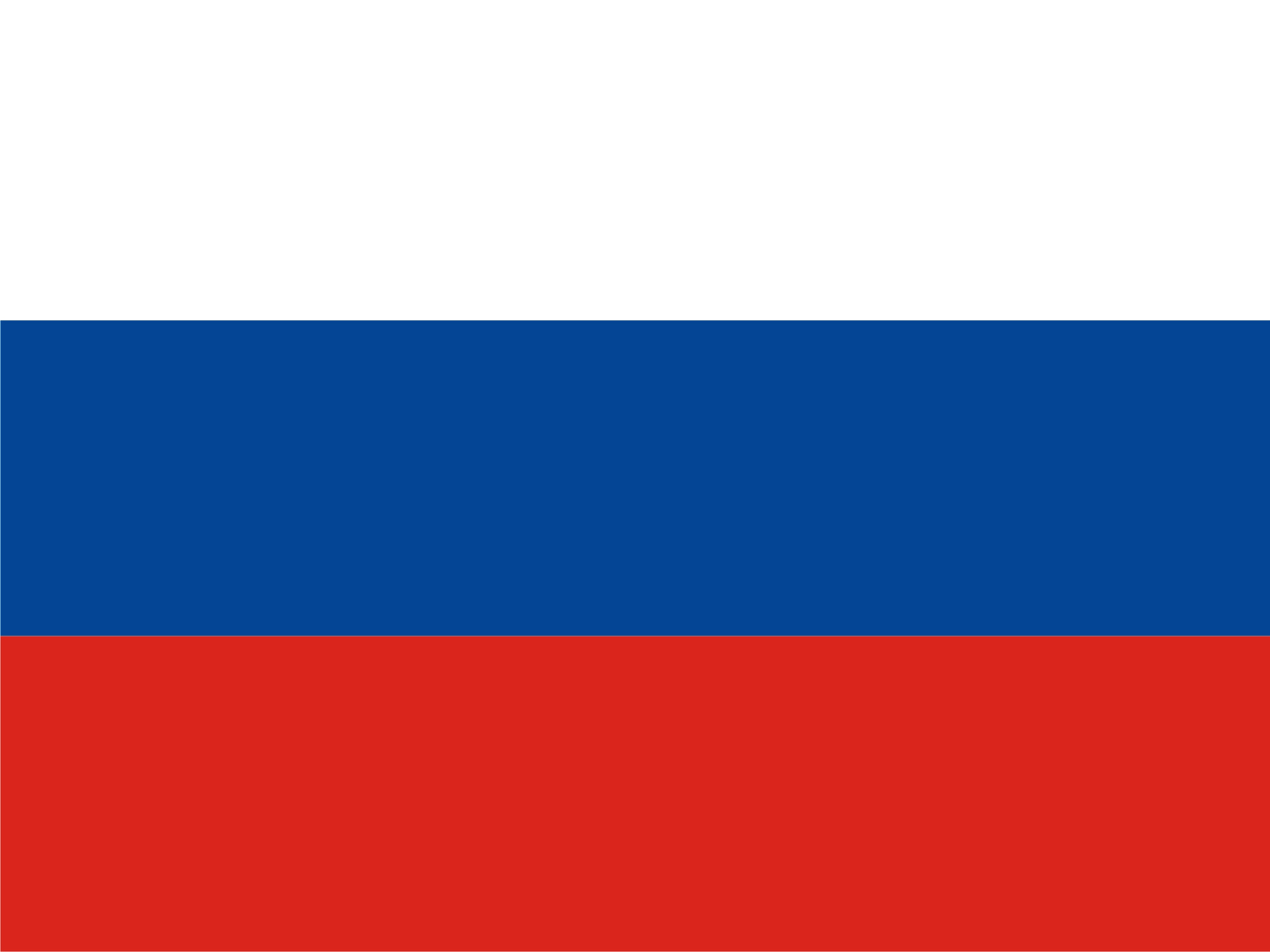 Раздел 0400 «Национальная экономика»
– Проектно-изыскательские работы – 
200,0 тыс. рублей.
– Мероприятия по землеустройству и землепользованию – 900,0 тыс. рублей.
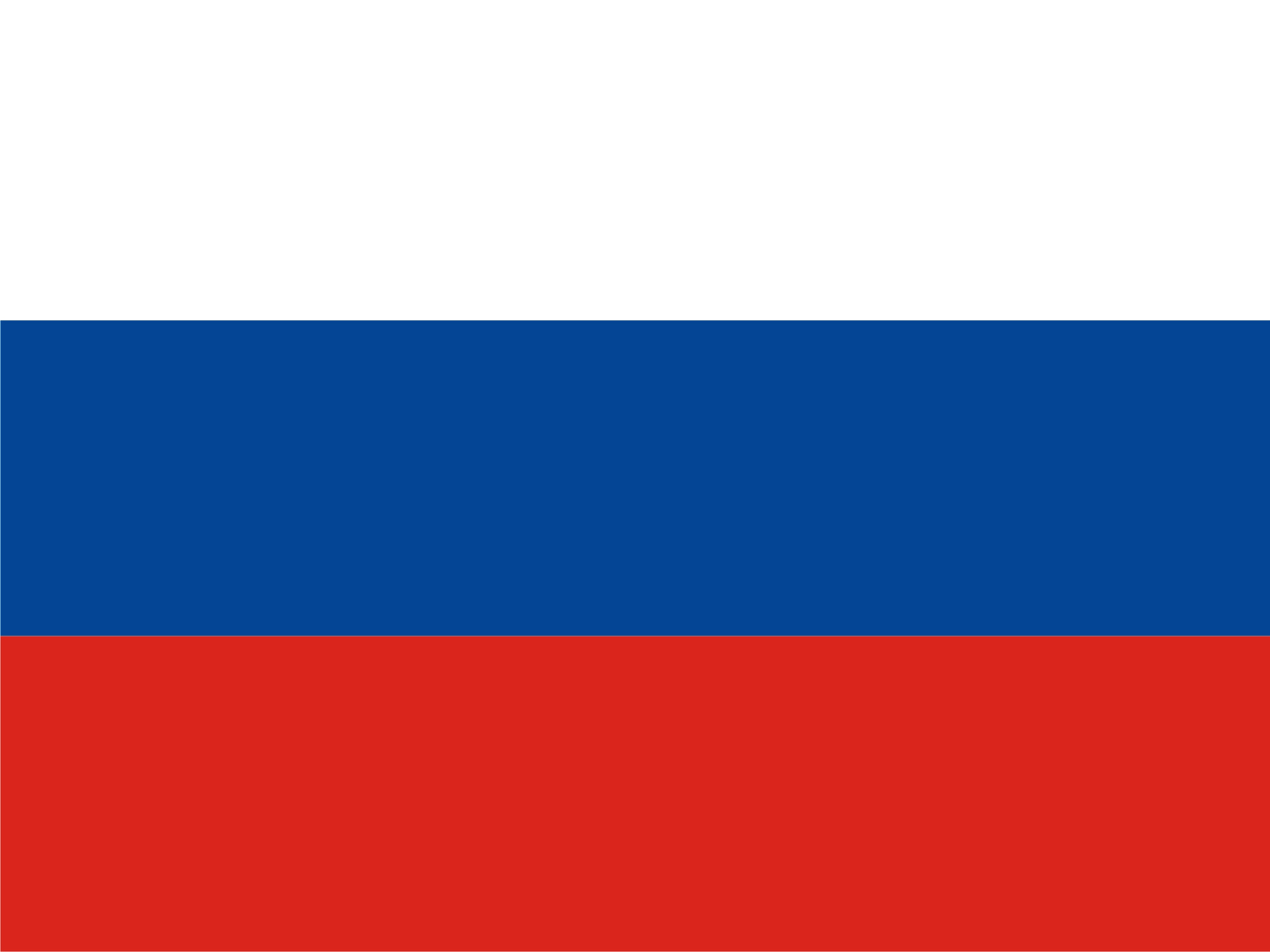 Раздел 0400 «Национальная экономика»
Муниципальная адресная программа 
«Развитие улично-дорожной сети» 
1 300,0 тыс. рублей. 
– Выполнение работ по ремонту дорожного покрытия автомобильных дорог местного значения.
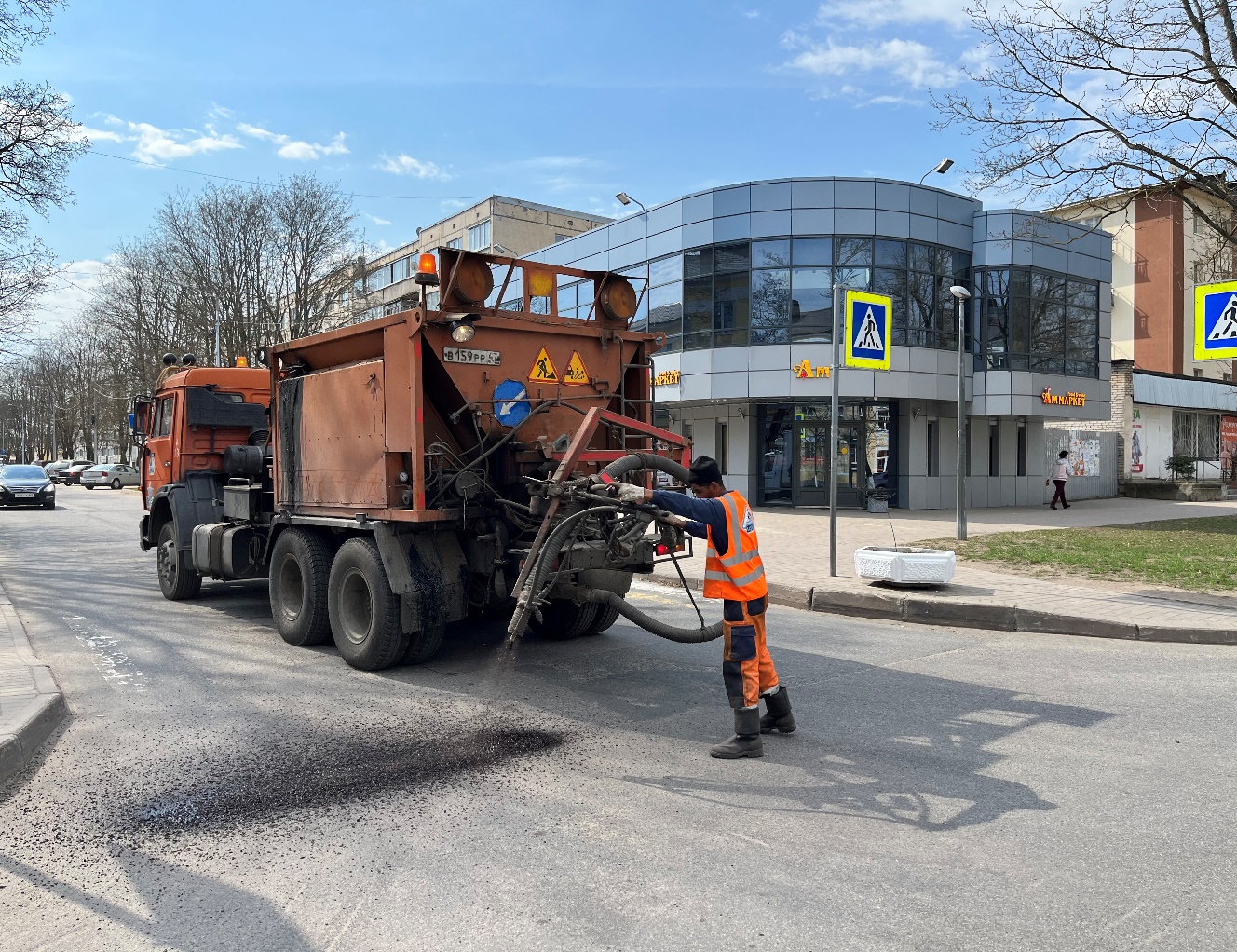 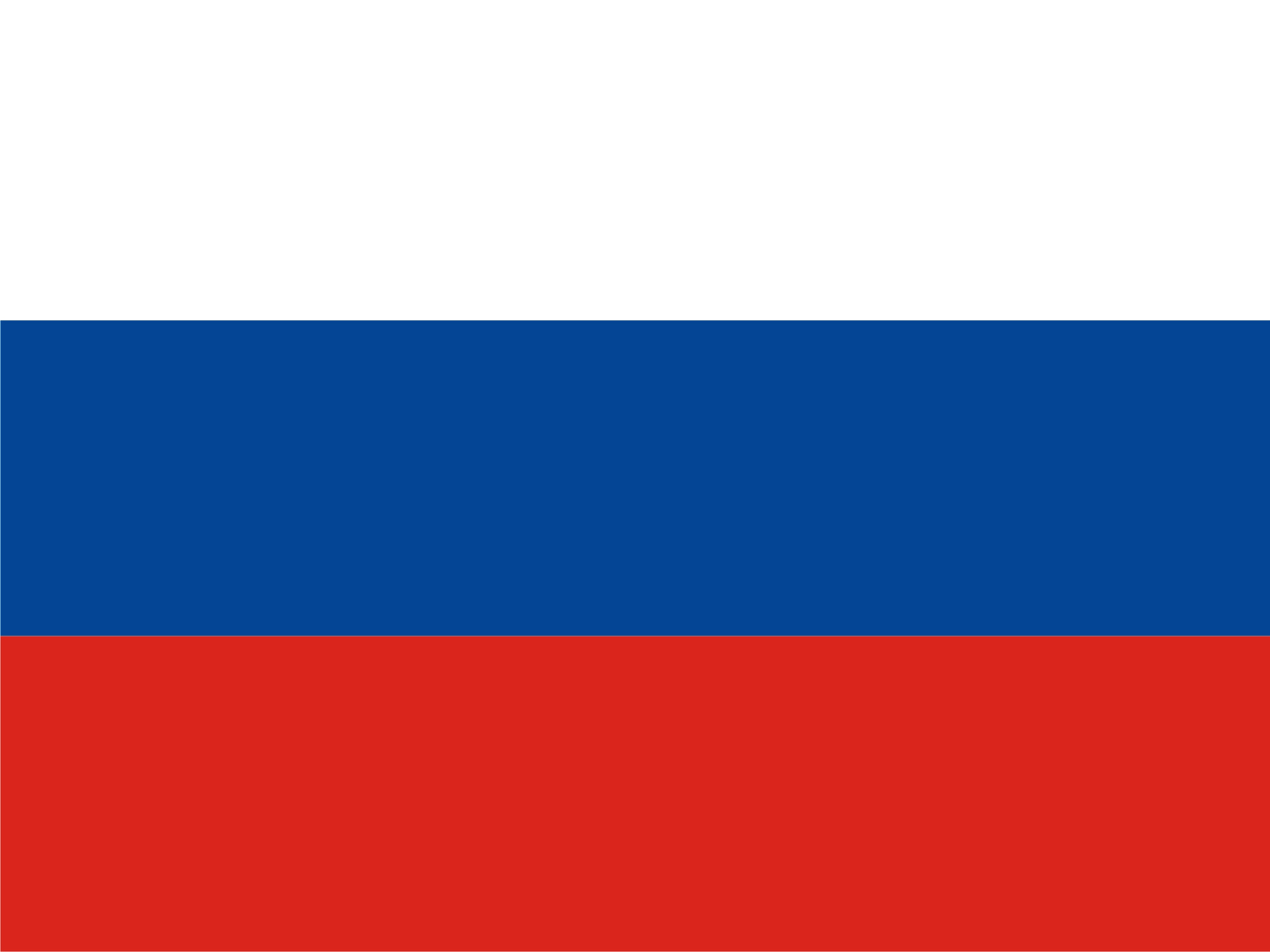 Раздел 0400 «Национальная экономика»
(продолжение)
Муниципальная программа 
«Развитие улично-дорожной сети» 
– Отсыпка щебнемгрунтовых дорог.
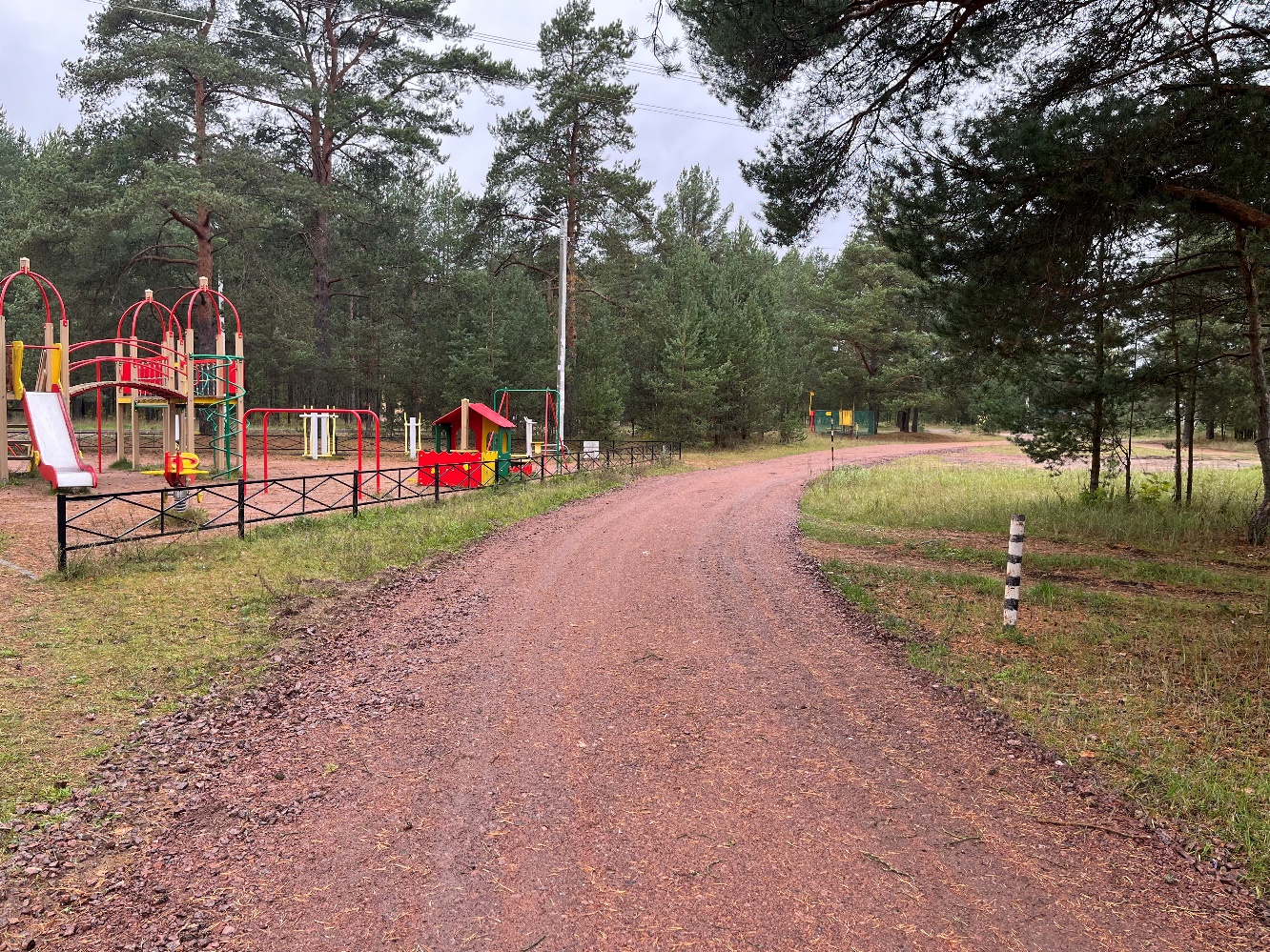 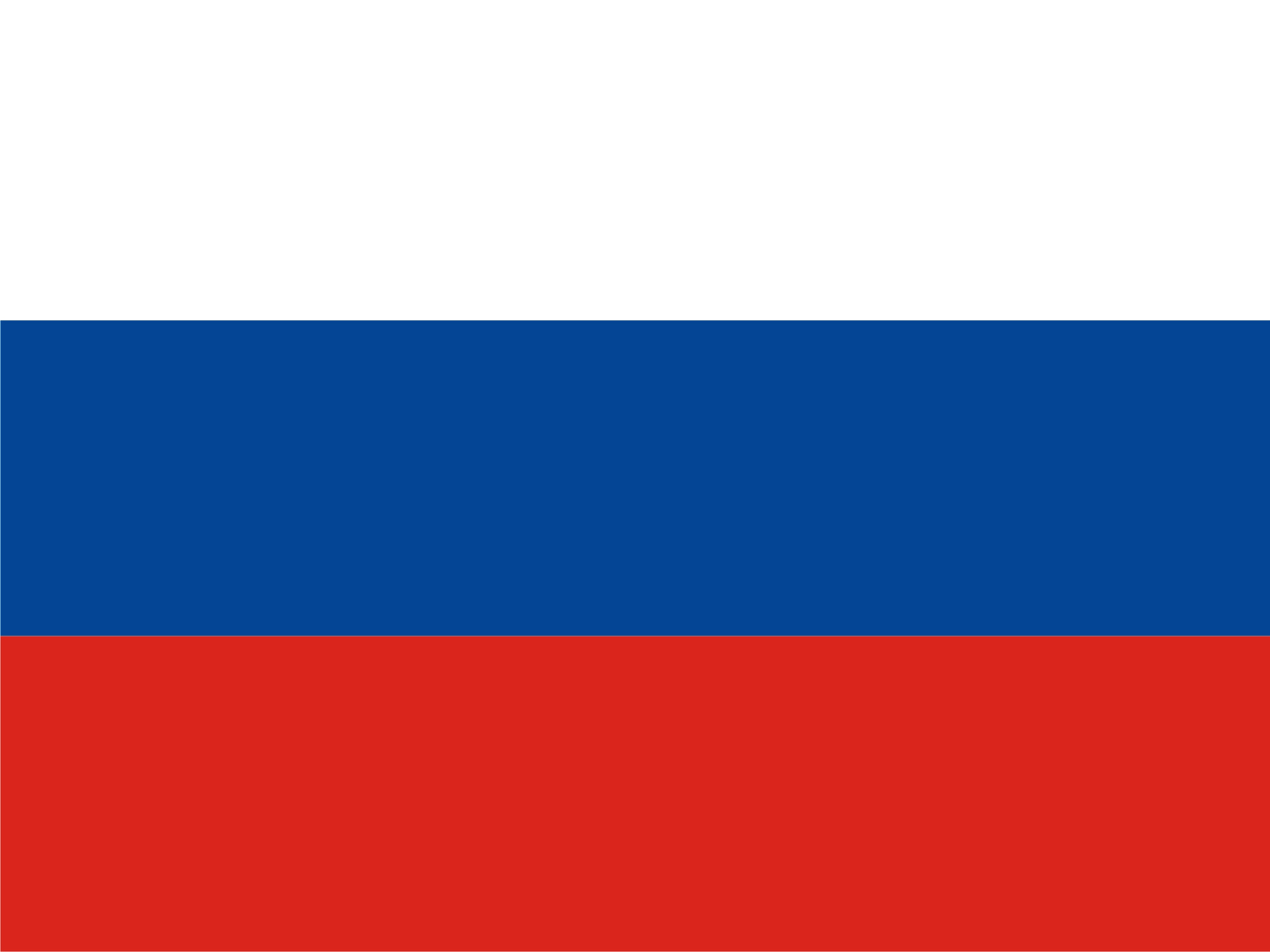 Раздел 0400 «Национальная экономика»
(продолжение)
Муниципальная программа 
«Развитие улично-дорожной сети» 
– Установка дорожных знаков, разметка дорог.
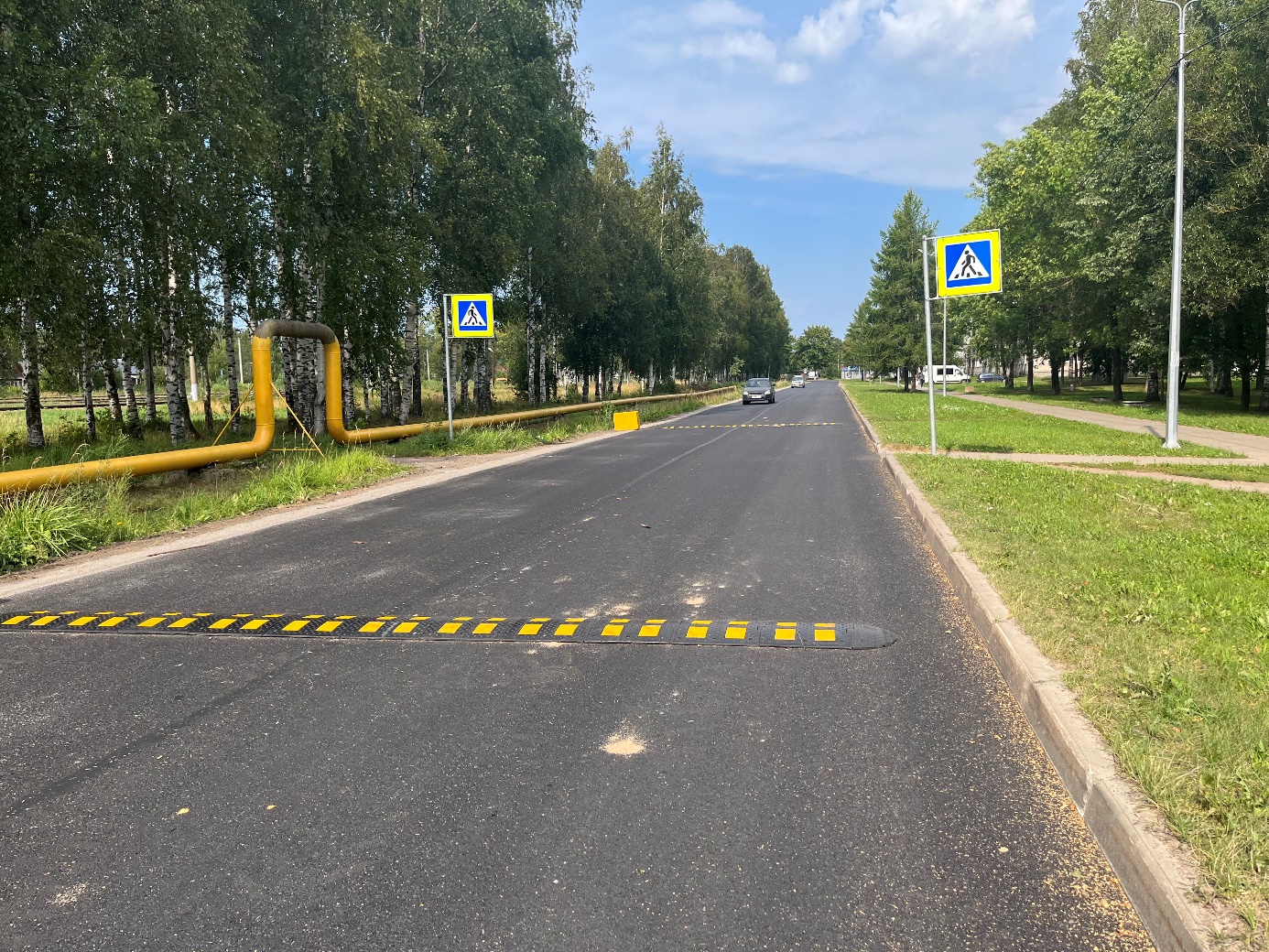 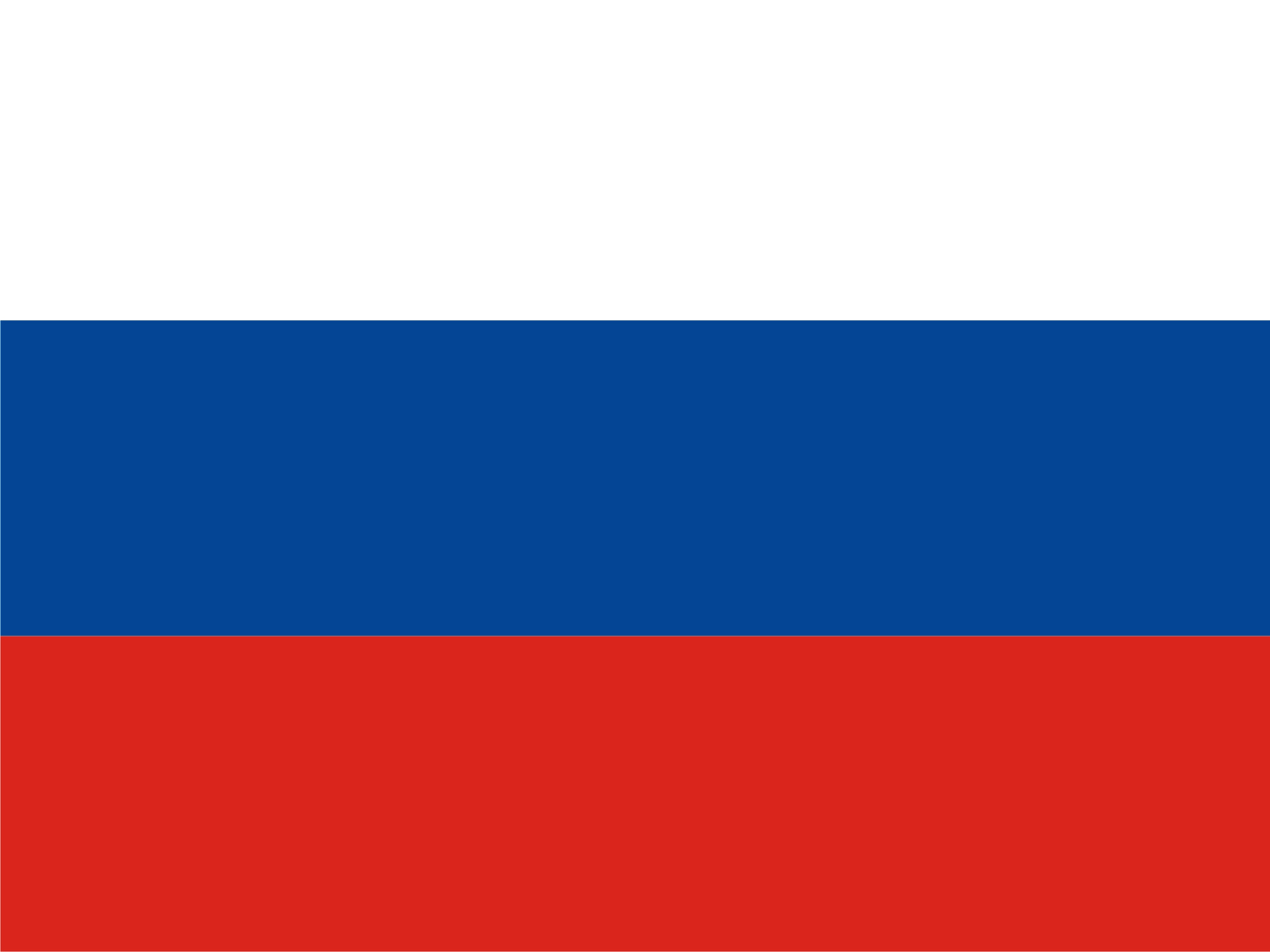 «Раздел 0500 «Жилищно-коммунальное хозяйство»
 98 458,0 тыс. рублей.
Муниципальная программа «Развитие жилищно-коммунального хозяйства»
-Мероприятия в области
 жилищного хозяйства –200,0 
тыс.руб.
Мероприятия по обеспечению функционирования коммунальной инфраструктуры –
8 000,0 тыс. рублей
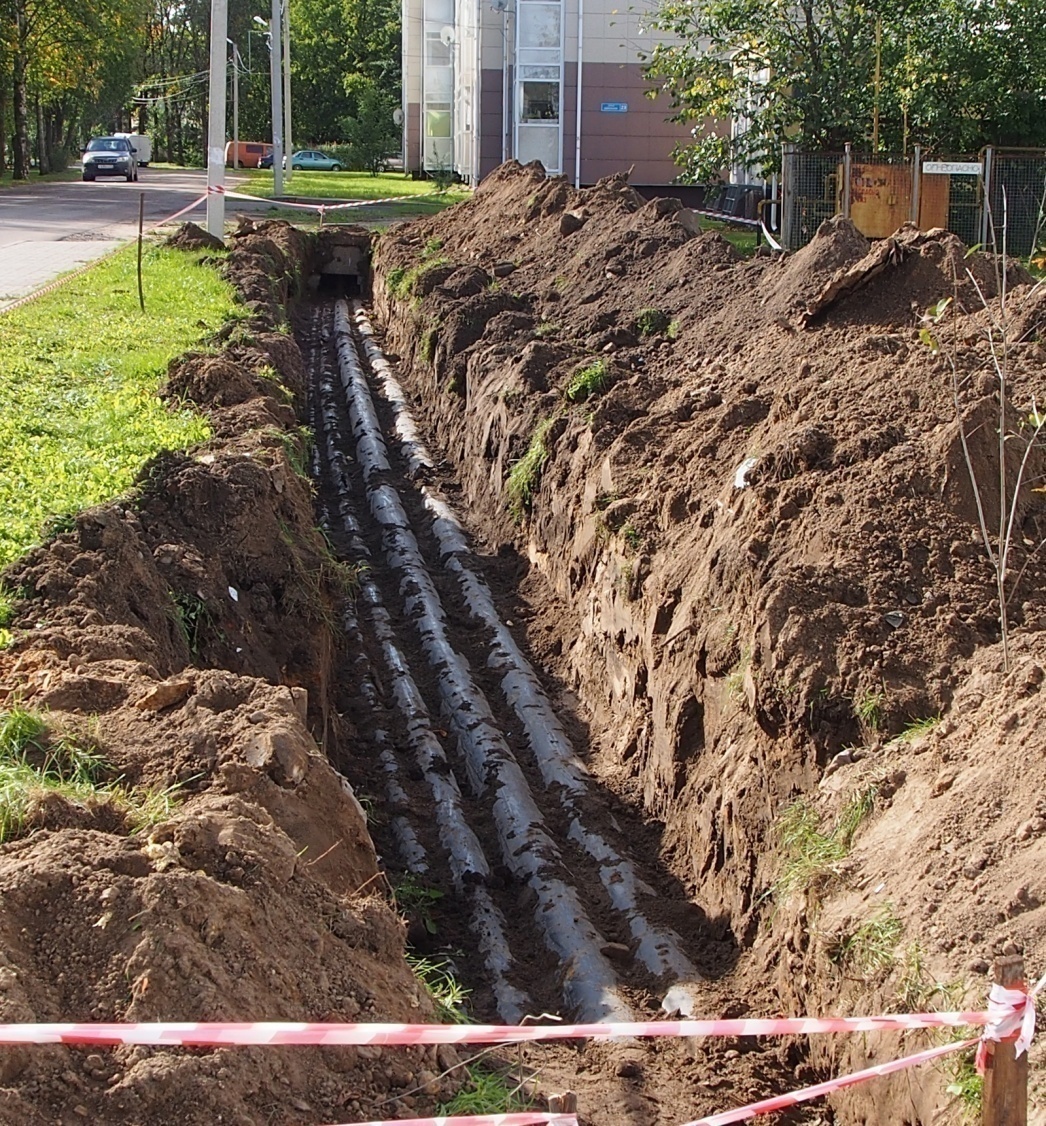 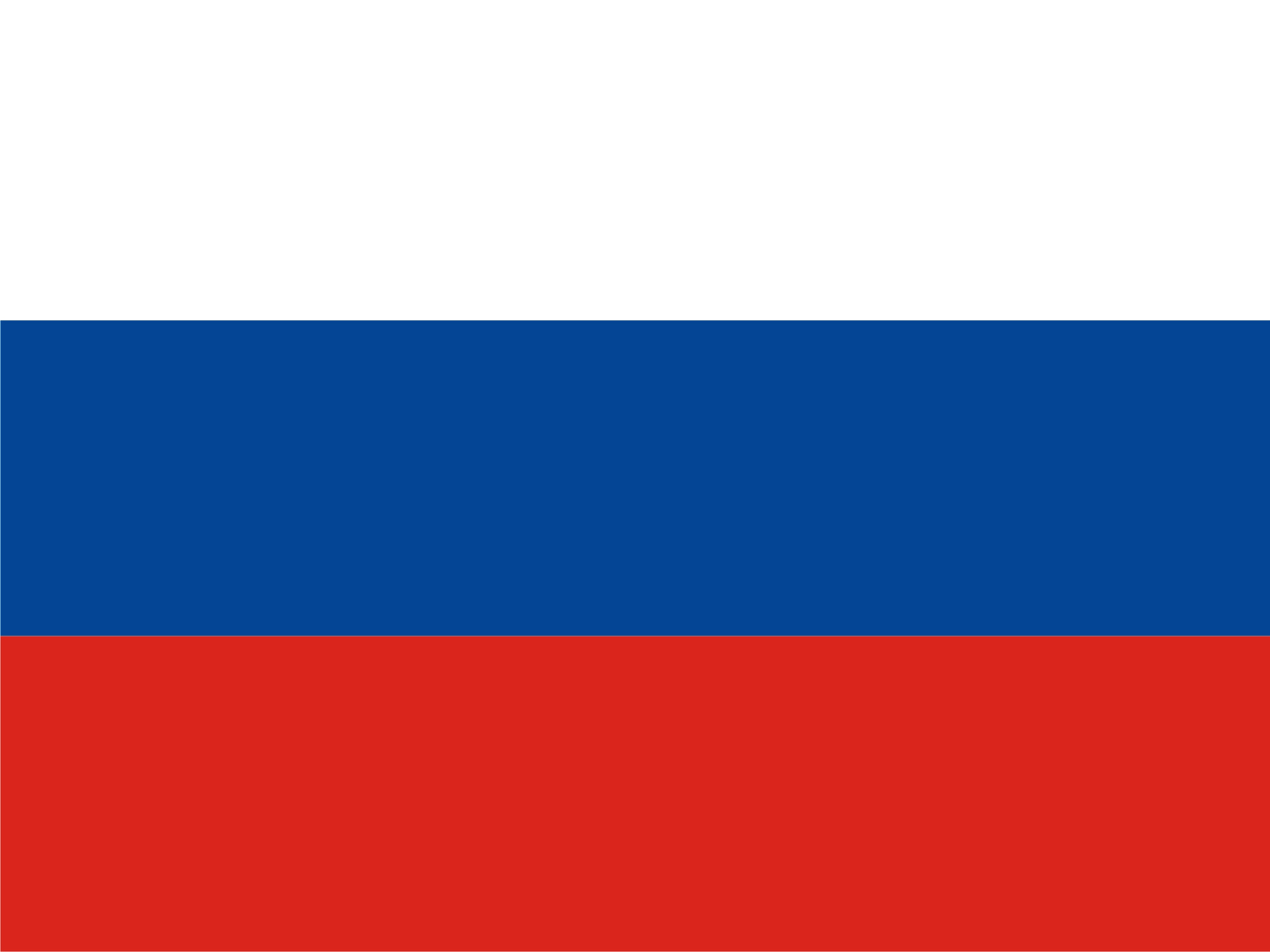 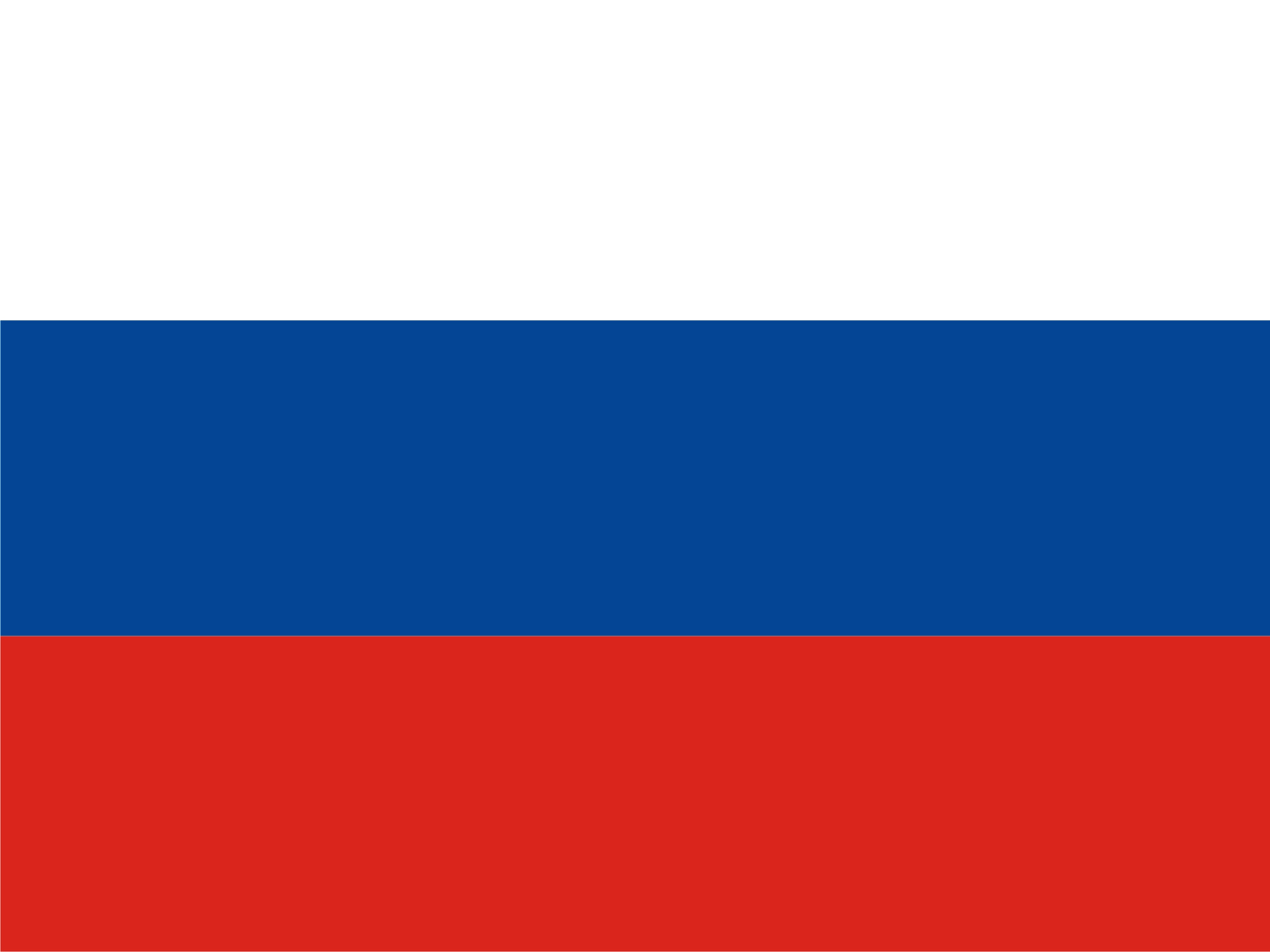 «Раздел 0500 «Жилищно-коммунальное хозяйство» (продолжение)
Муниципальная программа «Благоустройство территории Дубровского городского поселения»
90 258,0 тыс. рублей. 
– Уборка тротуаров, междворовыхтерриторий.
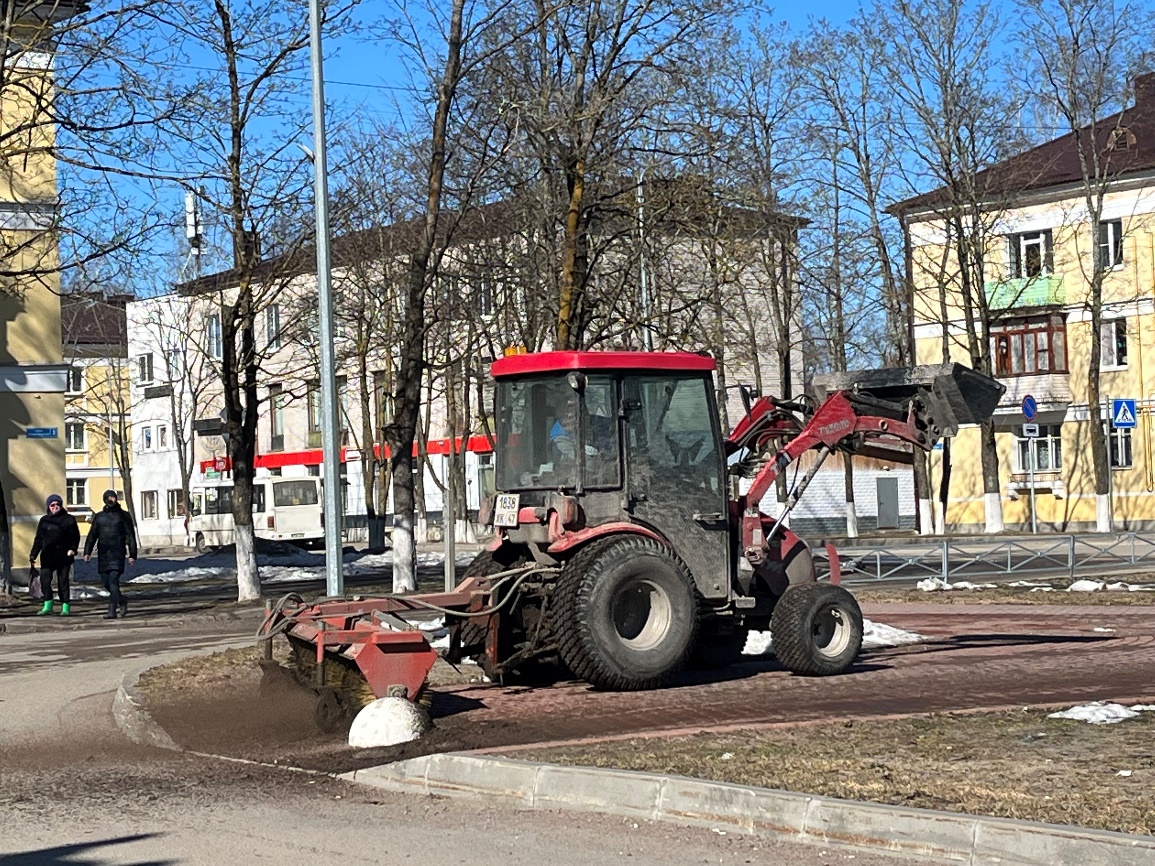 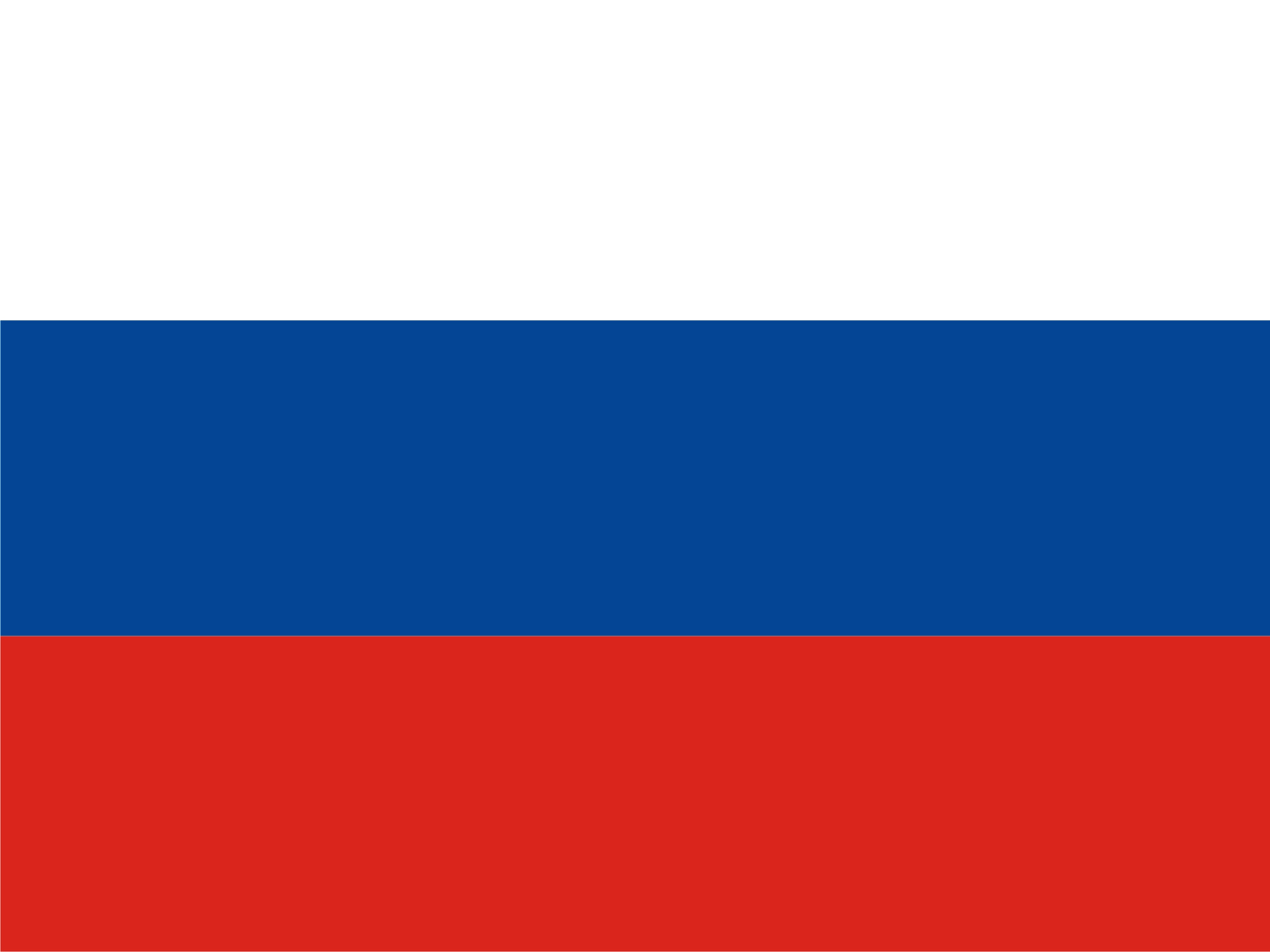 «Раздел 0500 «Жилищно-коммунальное хозяйство» (продолжение)
Муниципальная программа «Благоустройство территории Дубровского городского поселения»
– Расчистка дорог,уборка снега.
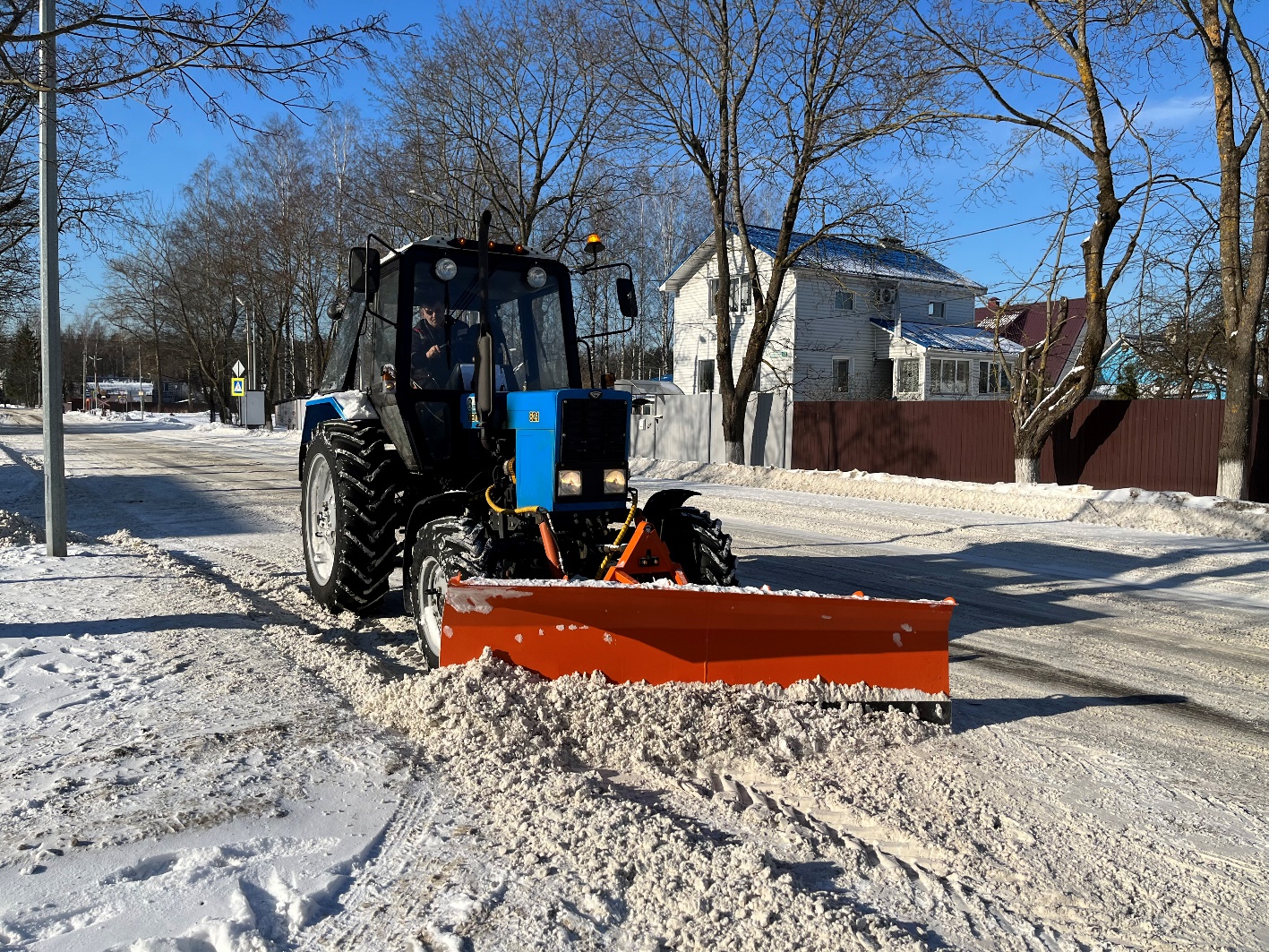 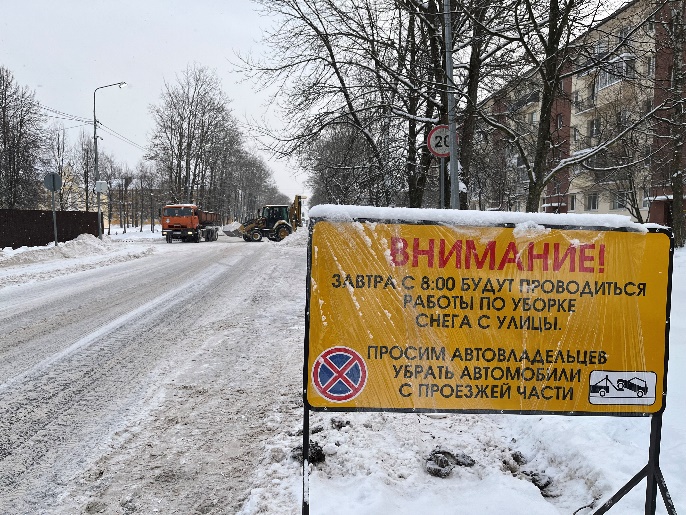 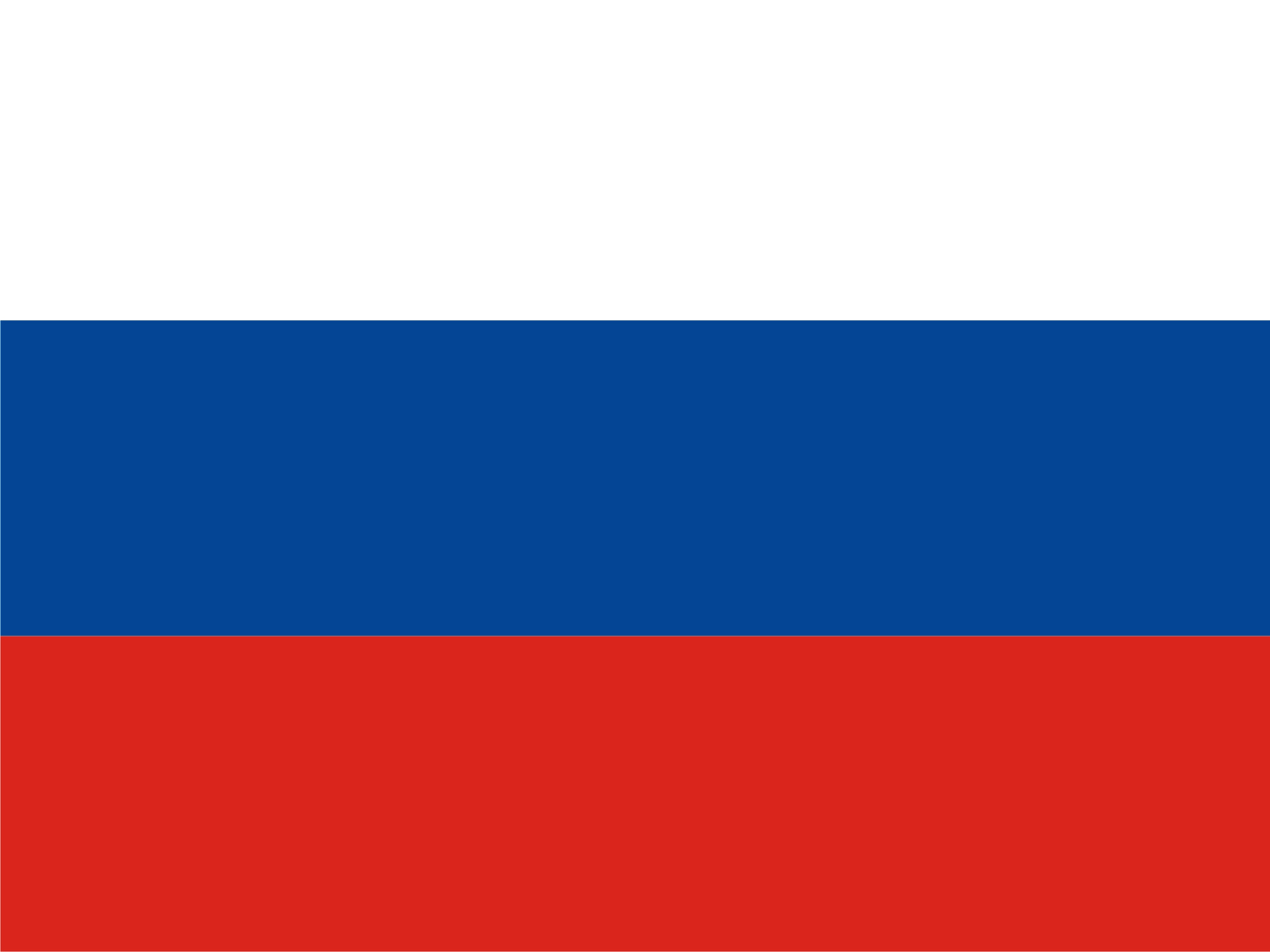 «Раздел 0500 «Жилищно-коммунальное хозяйство» (продолжение)
Муниципальная программа «Благоустройство территории Дубровского городского поселения»
– Окос газонов,спиливание аварийных деревьев.
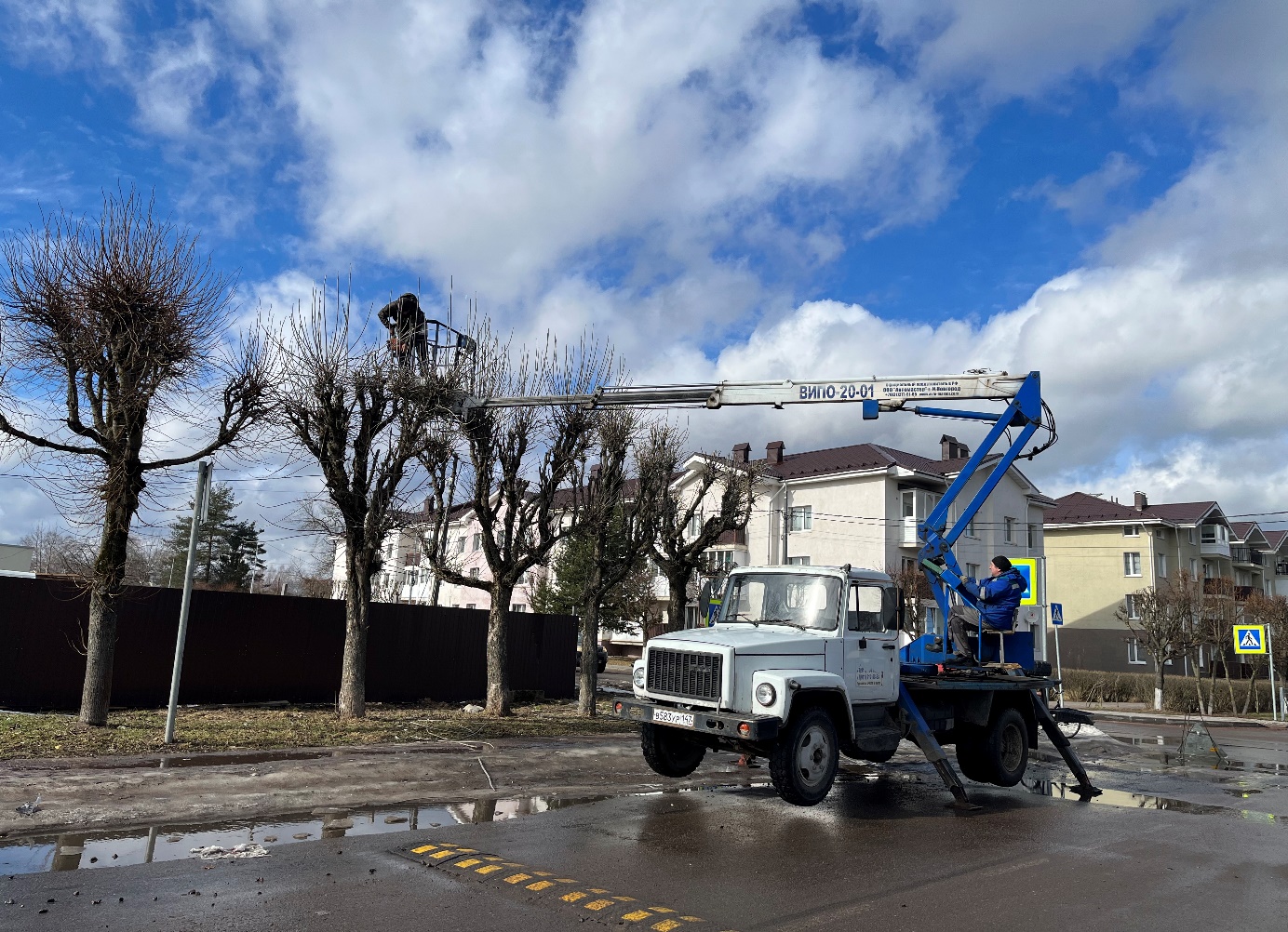 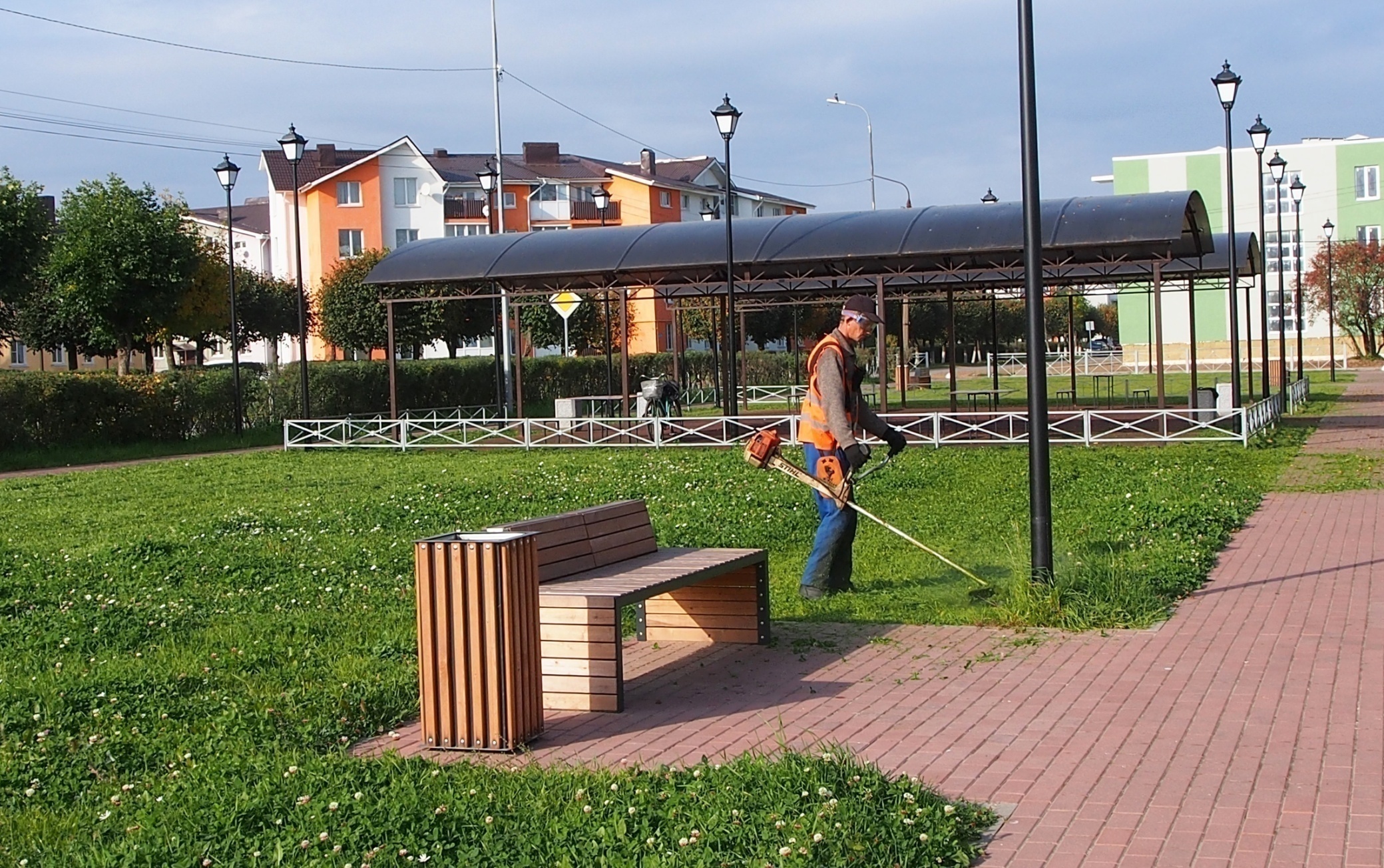 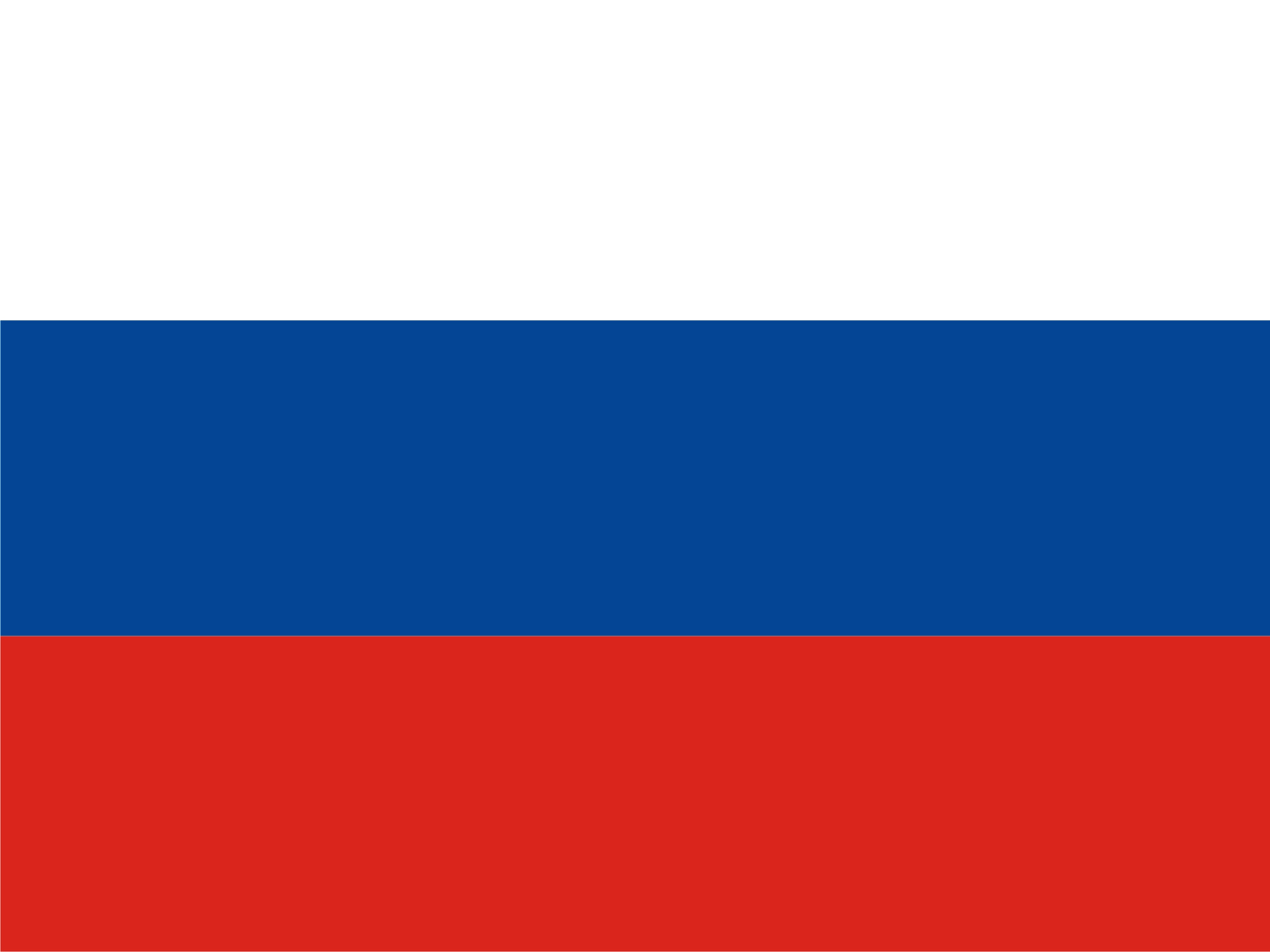 «Раздел 0500 «Жилищно-коммунальное хозяйство» (продолжение)
Муниципальная программа «Благоустройство территории Дубровского городского поселения»
– Ремонт детских спортивных и игровыхплощадок и прочее.
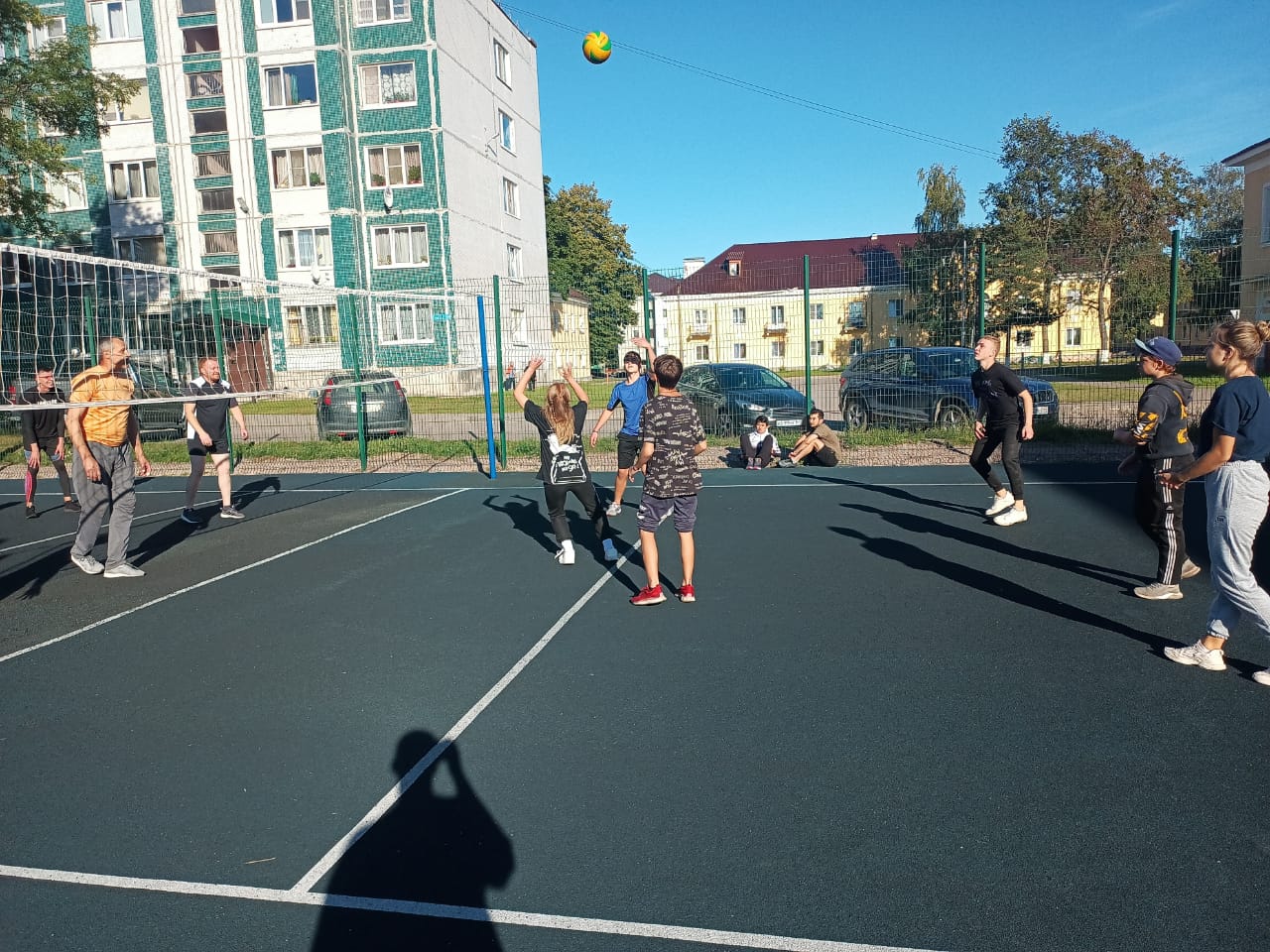 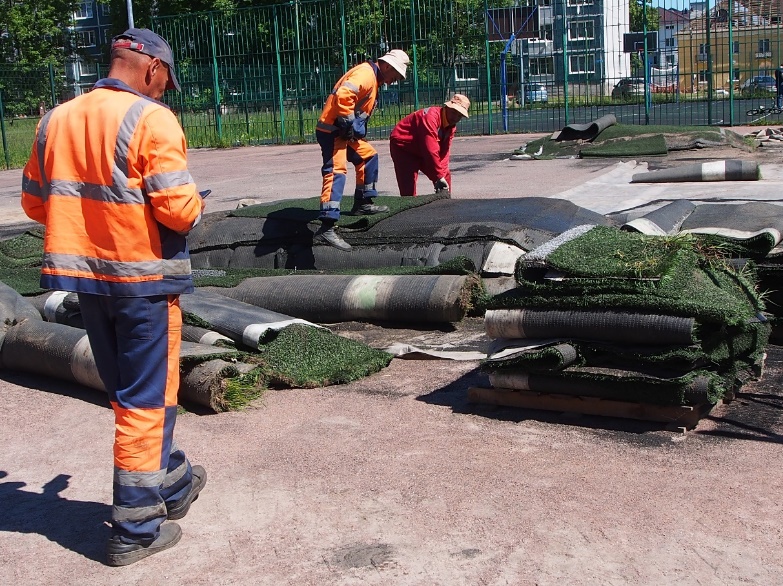 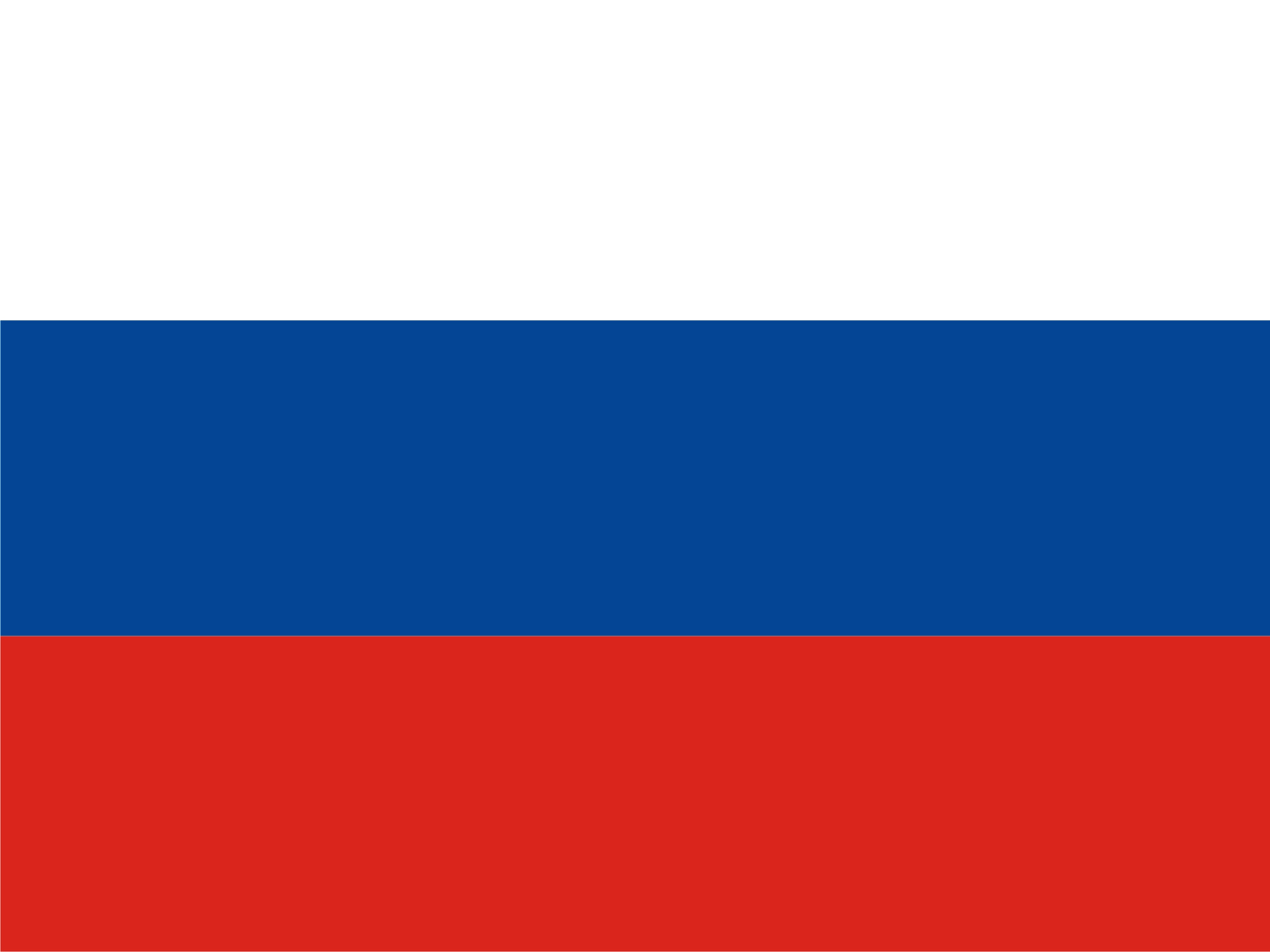 «Раздел 0500 «Жилищно-коммунальное хозяйство» (продолжение)
Депутатские средства ЗакС ЛО:
– Ремонт уличного освещения по: ул. Павленко у д. 35, ул. Весенняя без лит. А, ул. Весенняя лит. А, ул. Ленинградская д.4, ул. Набережная от д. 2а до д. 45, ул. Пионерская д. 1, ул. Пионерская д. 2, ул. Советская д. 39 к. 2, двор, ограниченная ул. Советская, ул. Ленинградская и ул. Школьная, ул. Школьная д. 23, ул. Школьная д. 22, ул. Павленко.
По областному закону № 10-оз: 
– Будут приобретены и установлены МАФы по адресам: ул. Ленинградская у домов №№ 1, 5, ул. Советская у домов №№ 35, 35а, 37, 39 корп. 1, 39 корп. 2, 40, 40/1, ул. Школьная у домов №№ 32, 32а, 34, 34а, 23, 23 корп. 1, 23а, 25, детская площадка у домов № 40 и 40/1 по ул. Советская.
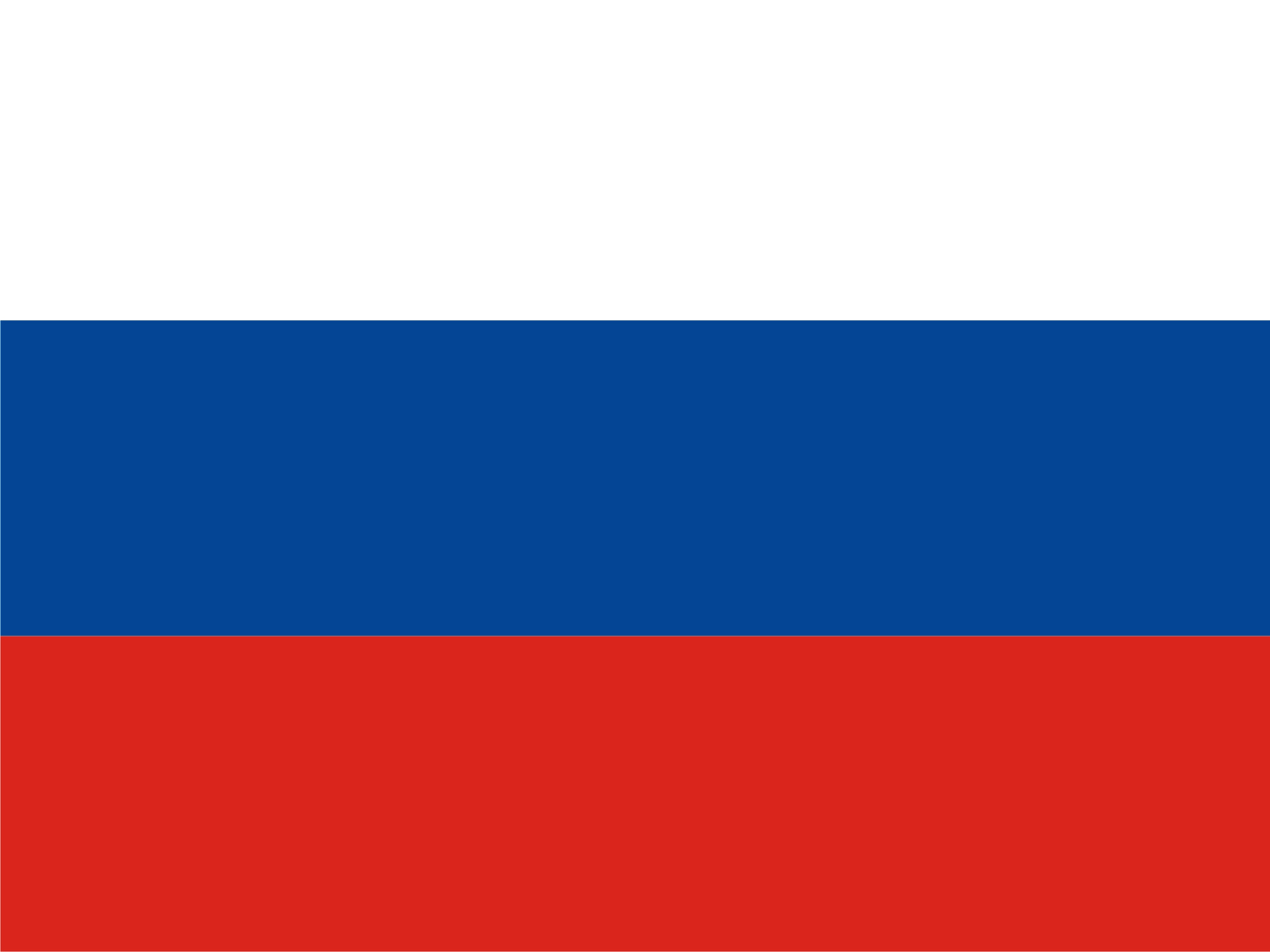 «Раздел 0500 «Жилищно-коммунальное хозяйство» (продолжение)
Комплекс процессных мероприятий «Развитие и реконструкция сетей уличного освещения»
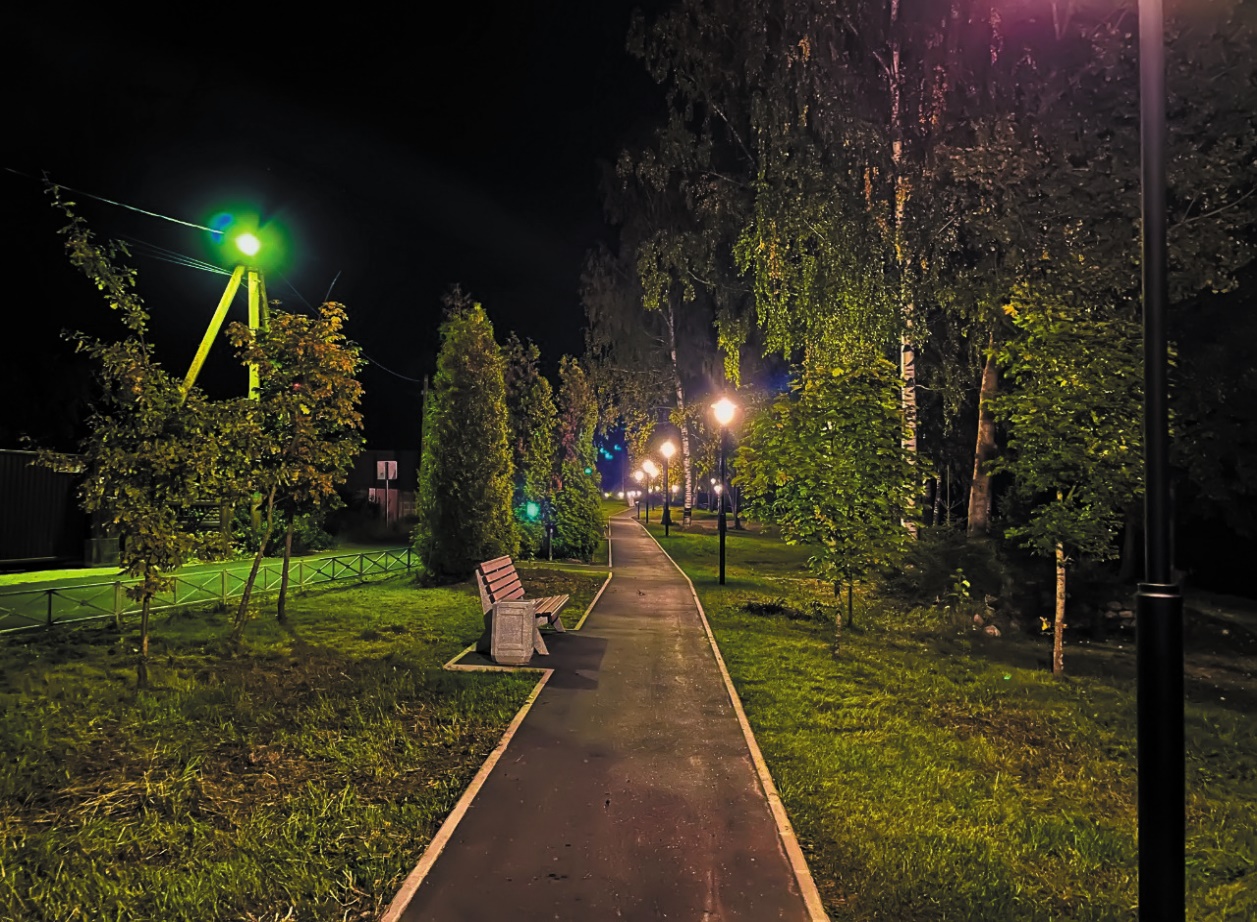 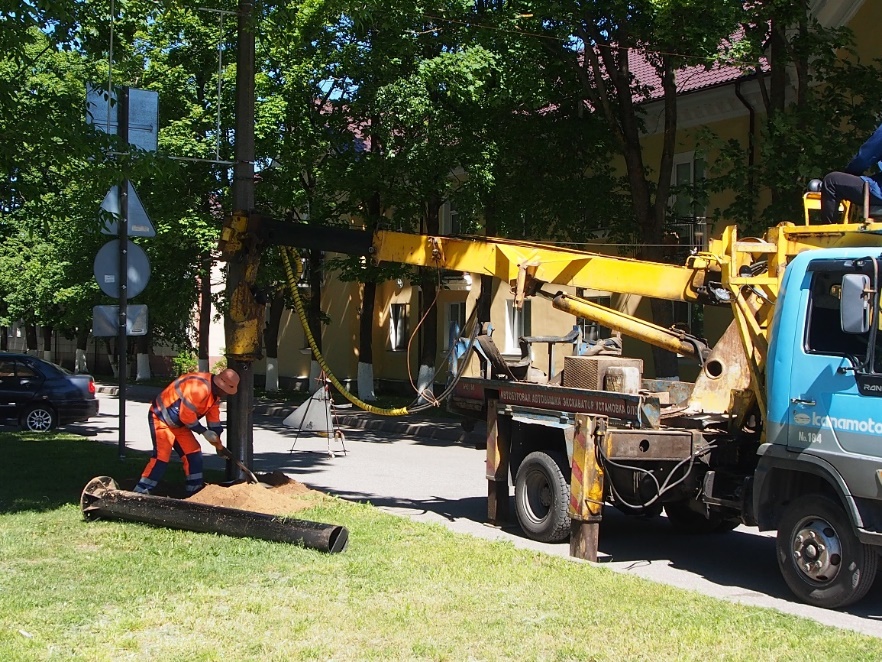 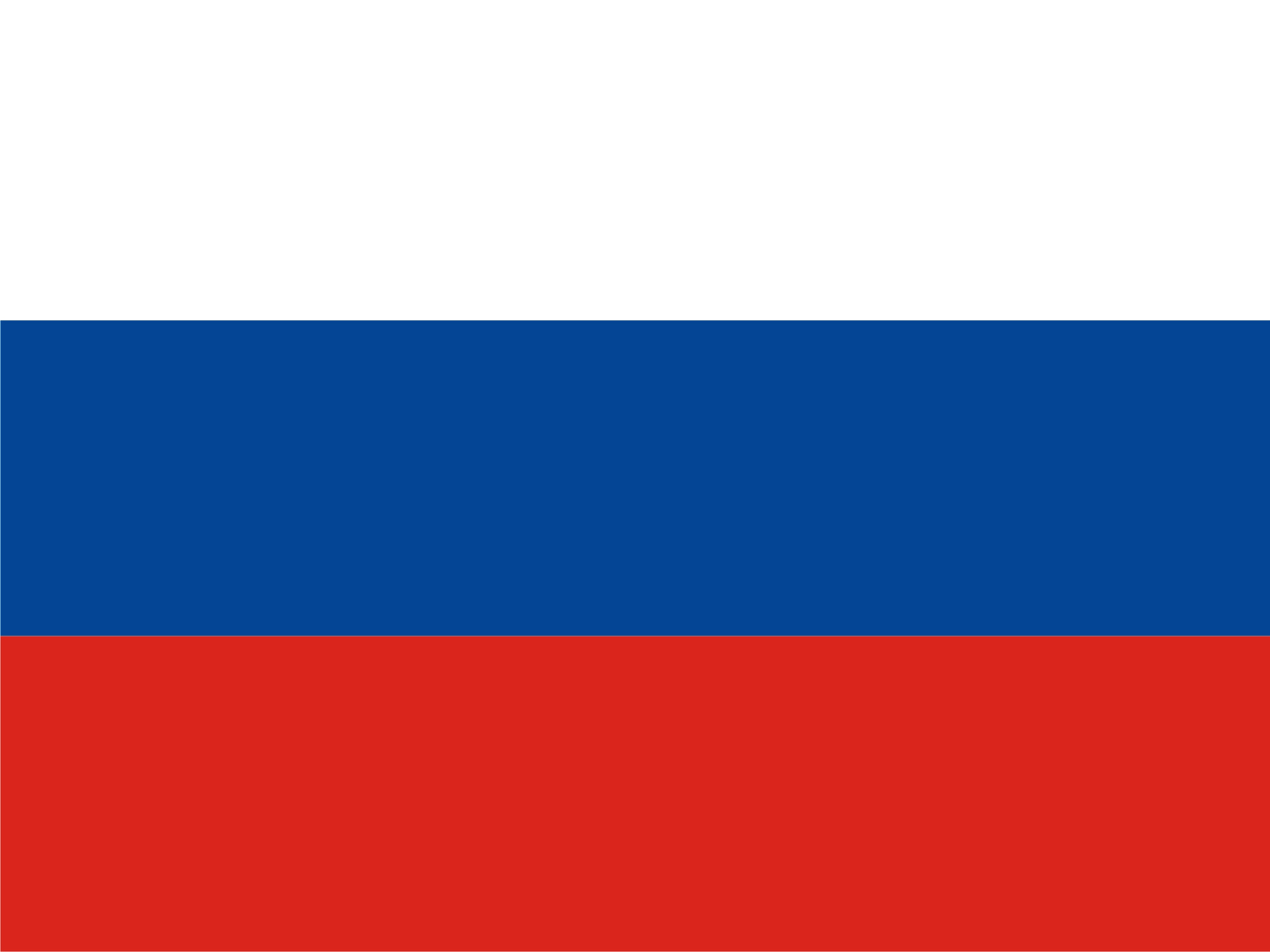 «Раздел 0500 «Жилищно-коммунальное хозяйство» (продолжение)
Комплекс процессных мероприятий «Развитие и реконструкция сетей уличного освещения»
– ремонт уличного освещения по адресу: г.п. Дубровка, ул. Павленко у д. 35, ул. Весенняя без лит. А, ул. Весенняя лит. А, ул. Ленинградская д.4, ул. Набережная от д. 2а до д. 45, ул. Пионерская д. 1, ул. Пионерская д. 2, ул. Советская д. 39 к. 2, двор, ограниченная ул. Советская, ул. Ленинградская и ул. Школьная, ул. Школьная д. 23, ул. Школьная д. 22, ул. Павленко.
-в рамках реализации 10-оз по ремонту уличного освещения с установкой светодиодных светильников в п. Пески на перекрестках улиц.
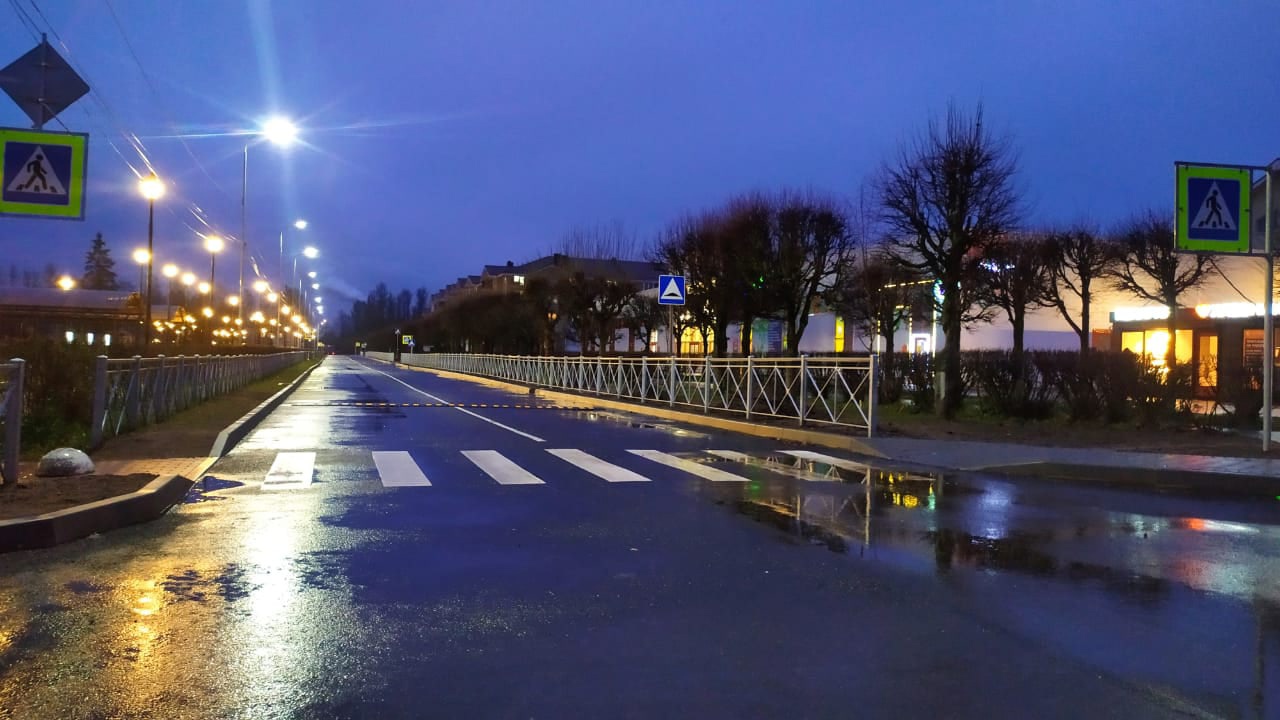 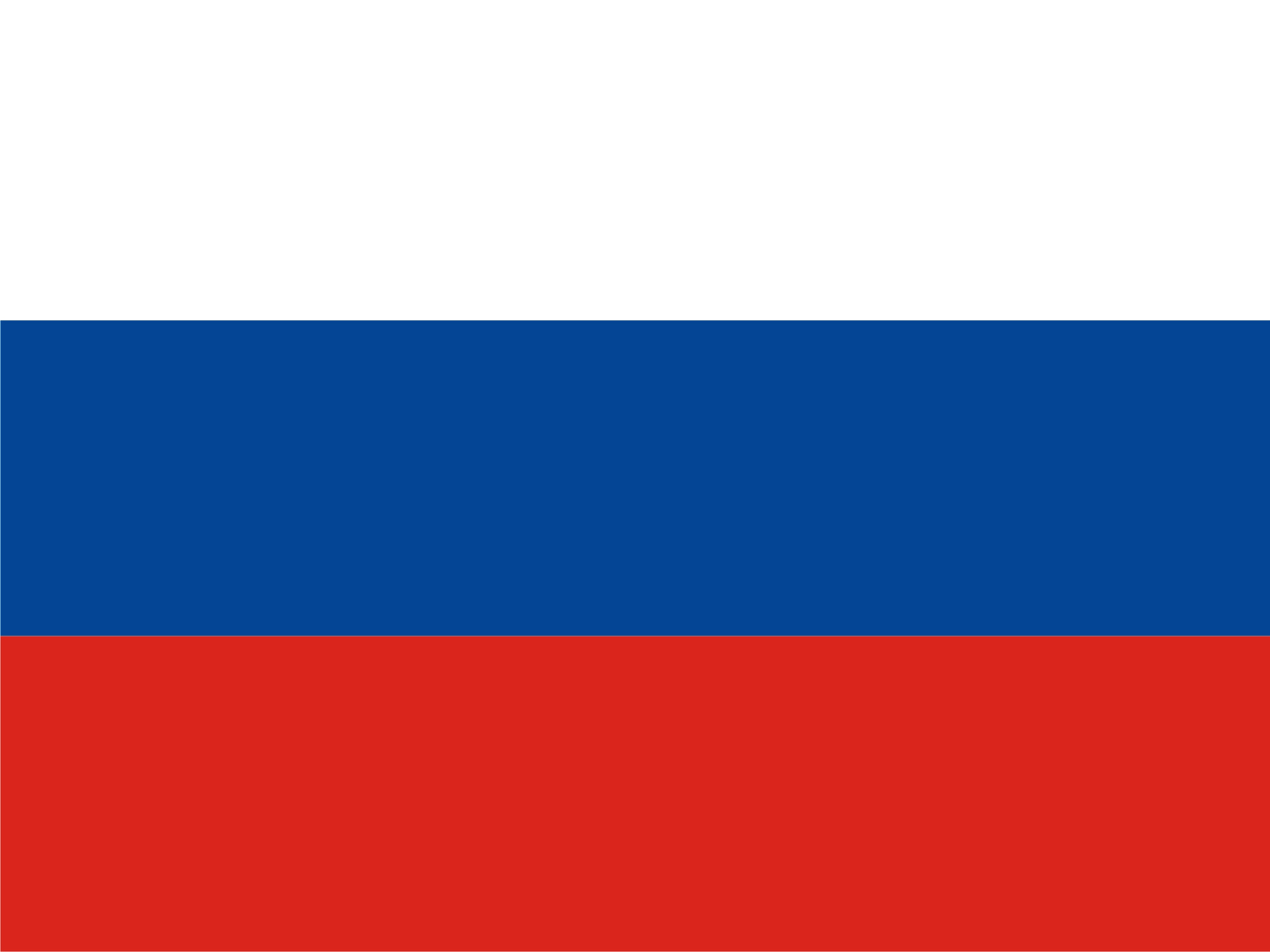 «Раздел 0500 «Жилищно-коммунальное хозяйство» (продолжение)
Комплекс процессных мероприятийОзеленение»
– Работы по весеннему озеленению.
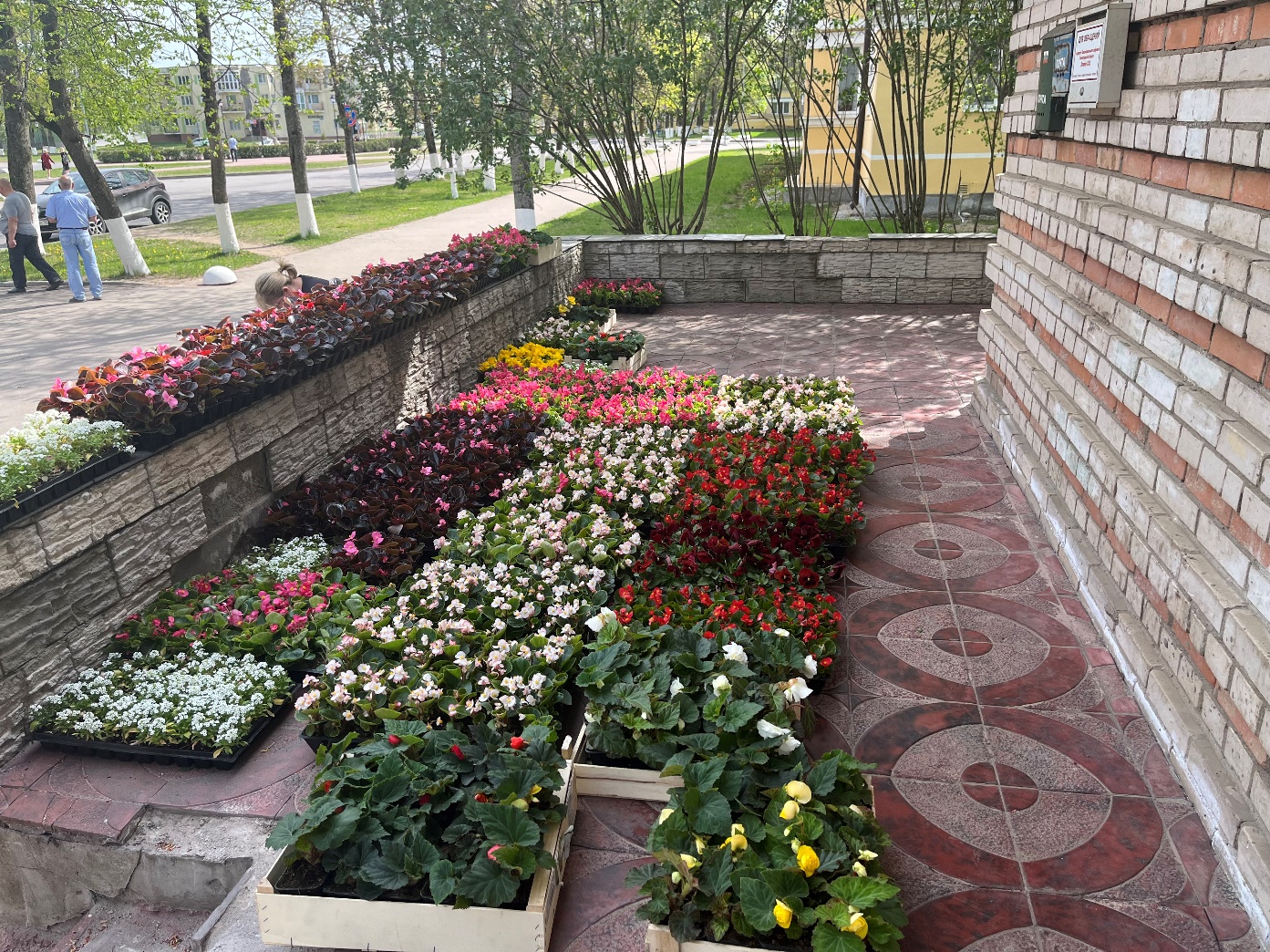 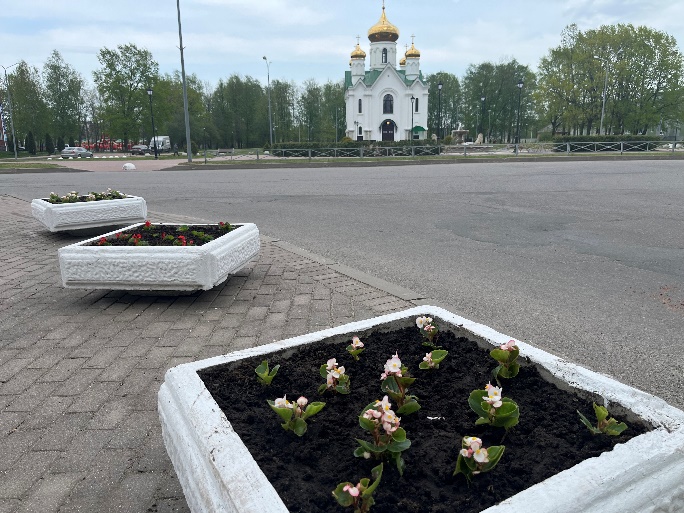 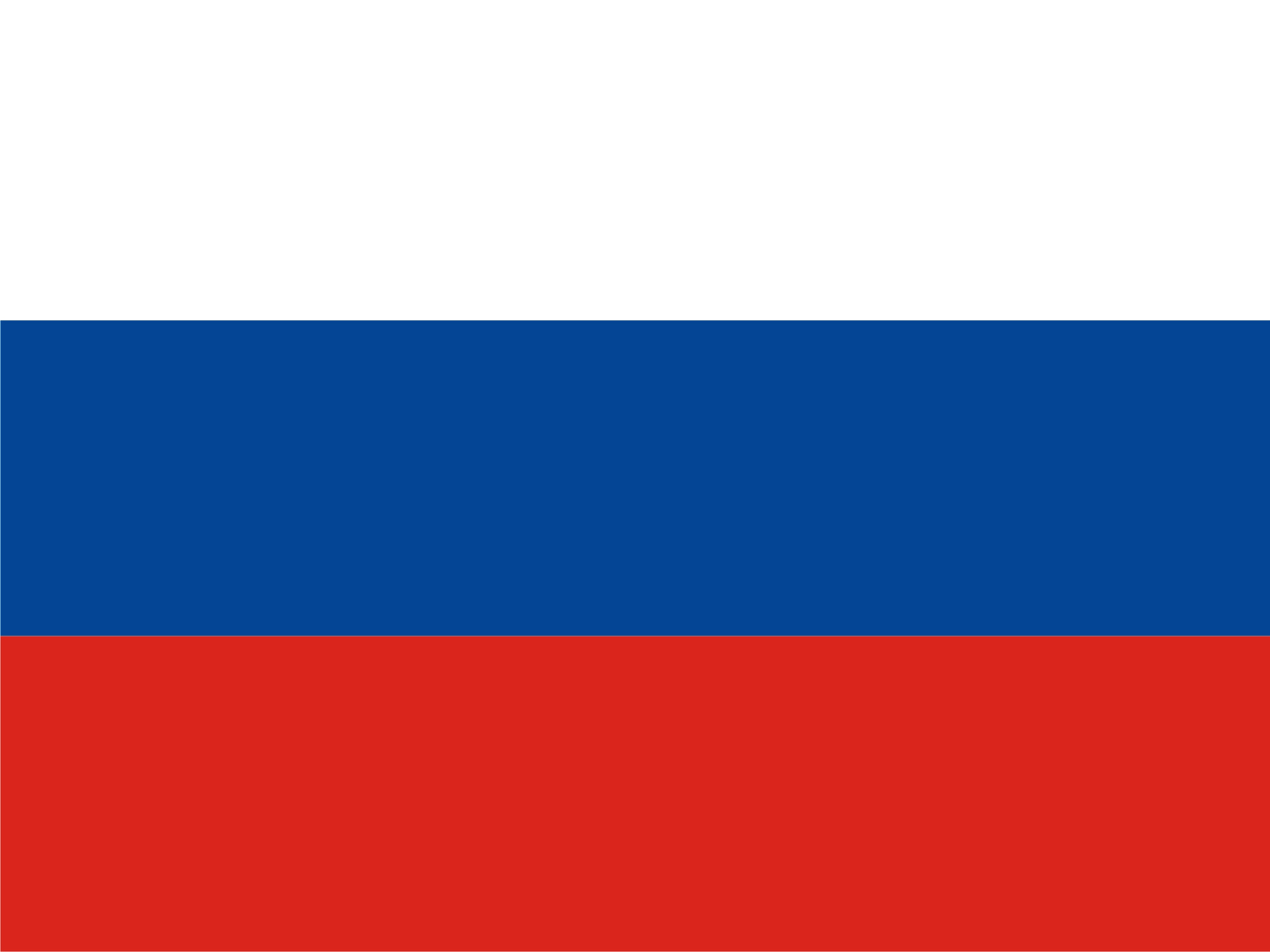 Региональный проект«Формирование комфортной городской сореды»
– Благоустройство набережной Невы
от п.Пески до пляжа
г.п.Дубровка
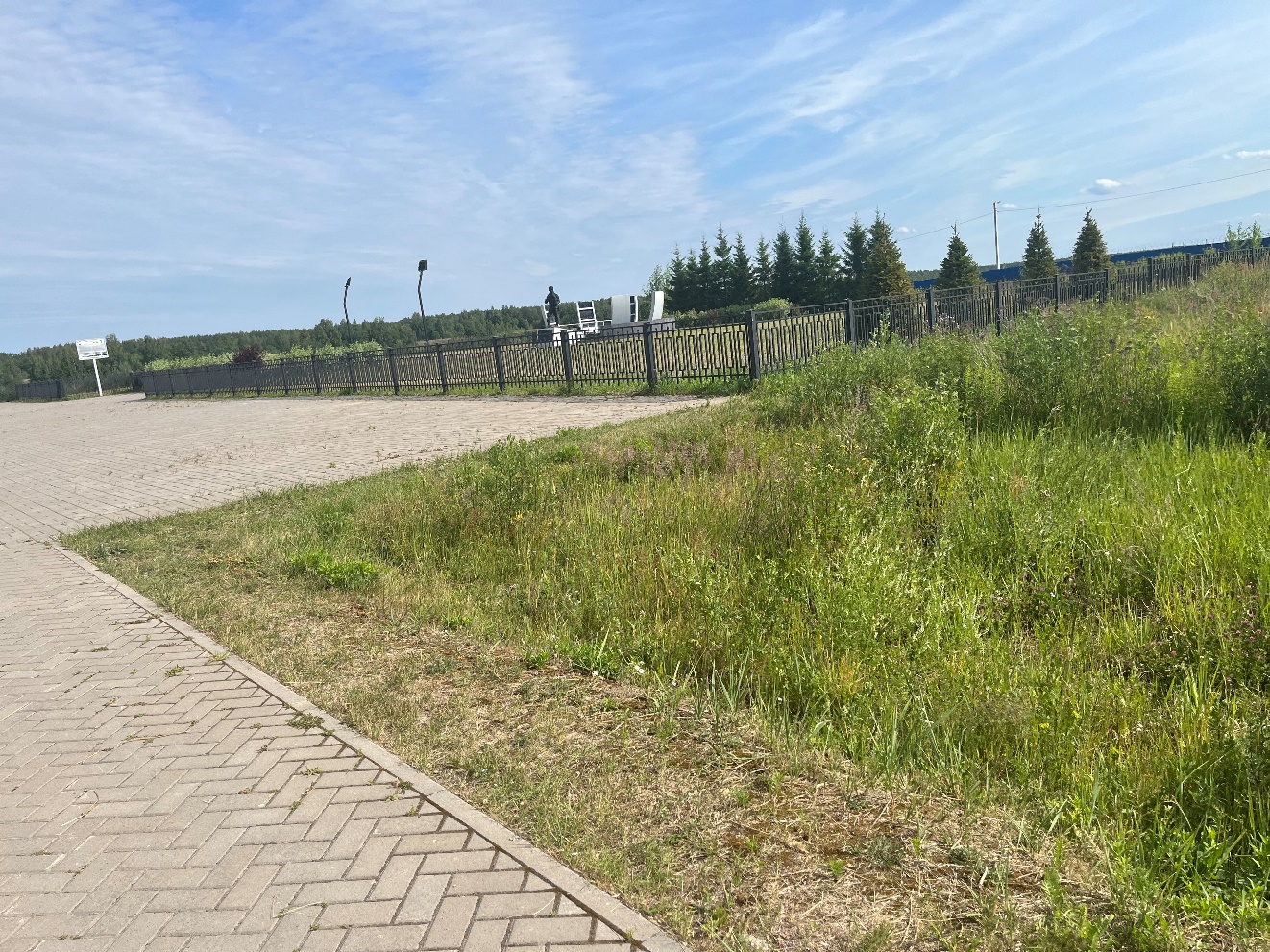 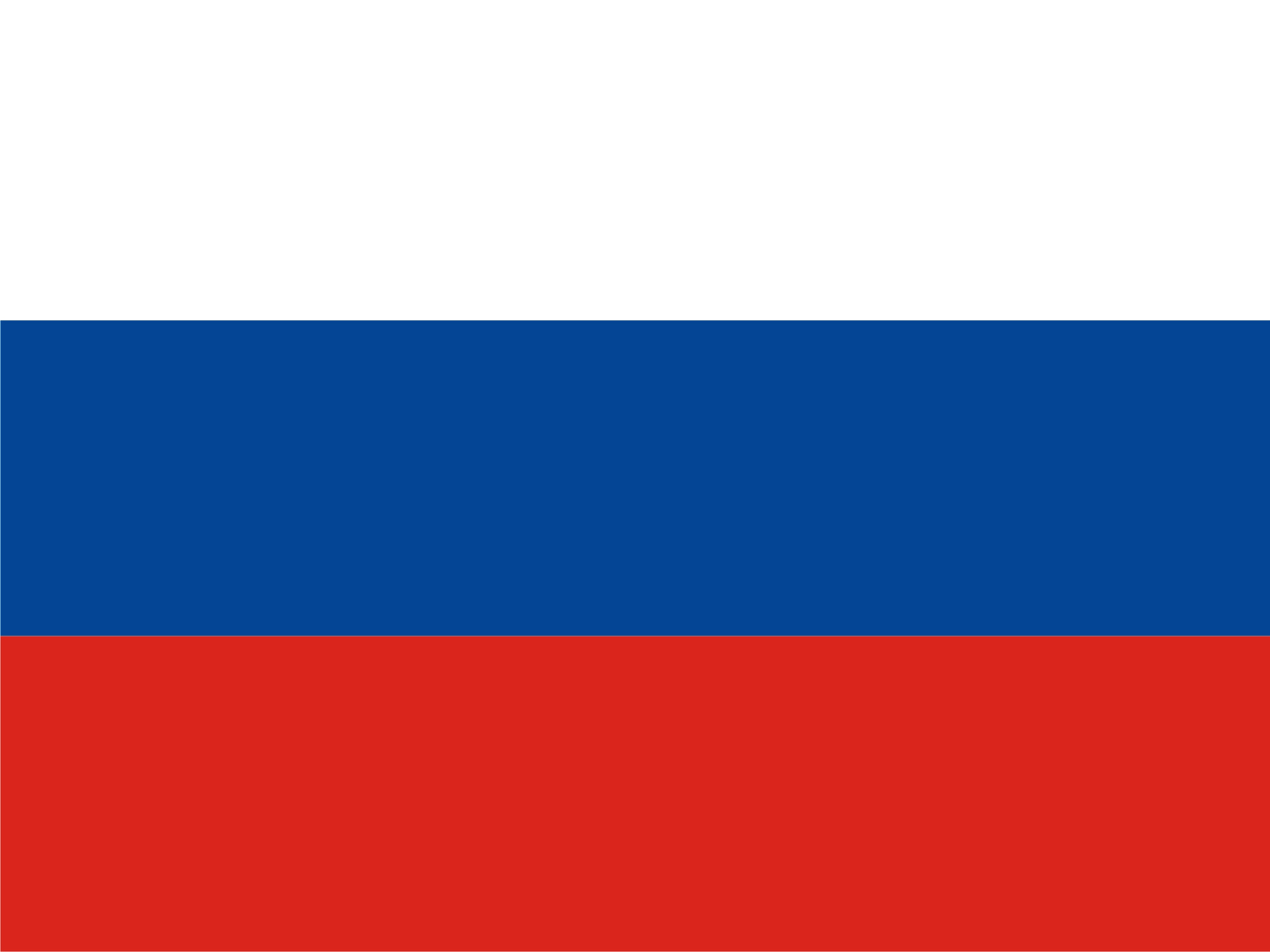 Отраслевой проект«Благоустройство общественных, дворовых пространств и цифровизация городского хозяйства»
– Работы по ремонту дворовых территорий, прилега-ющих к  домампо ул. Советской, 40; ул. Школьной,25.
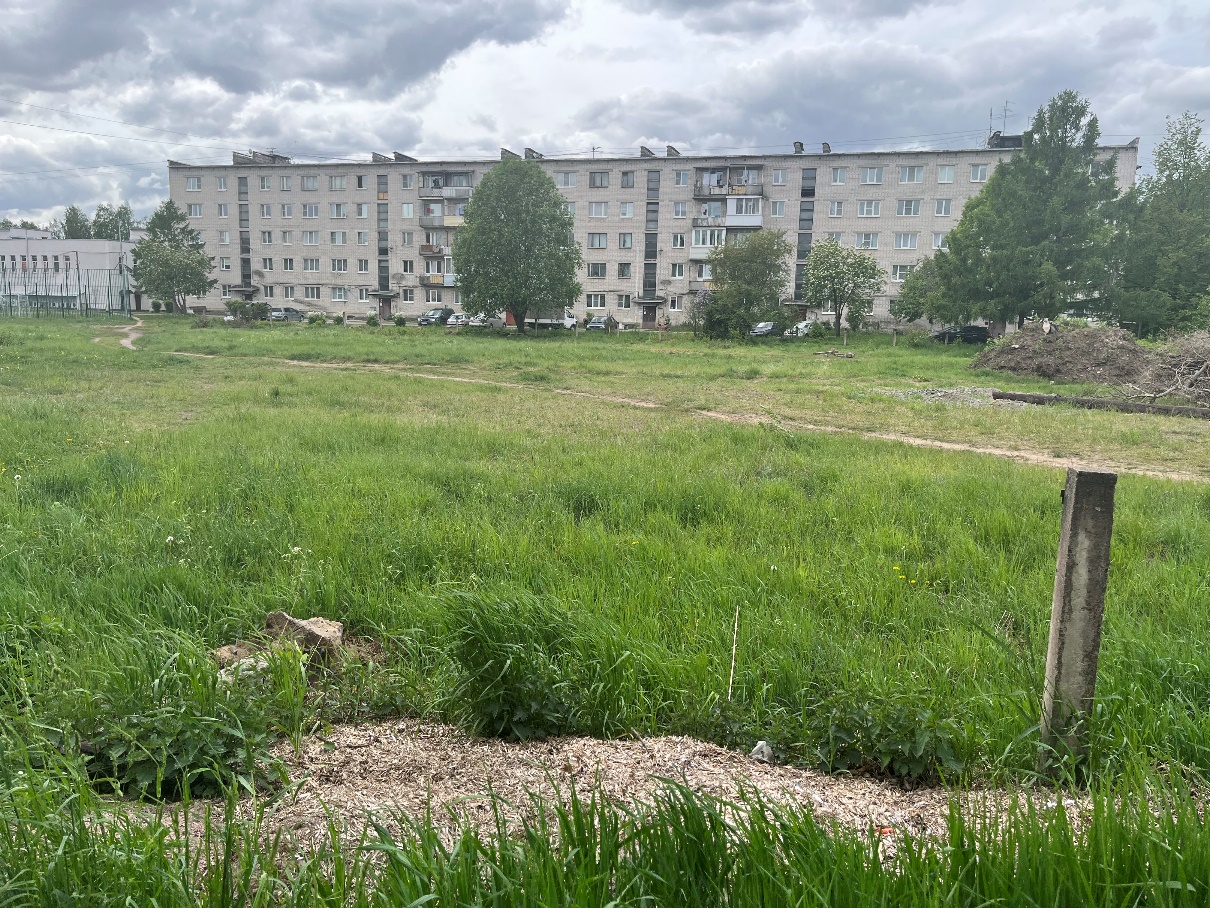 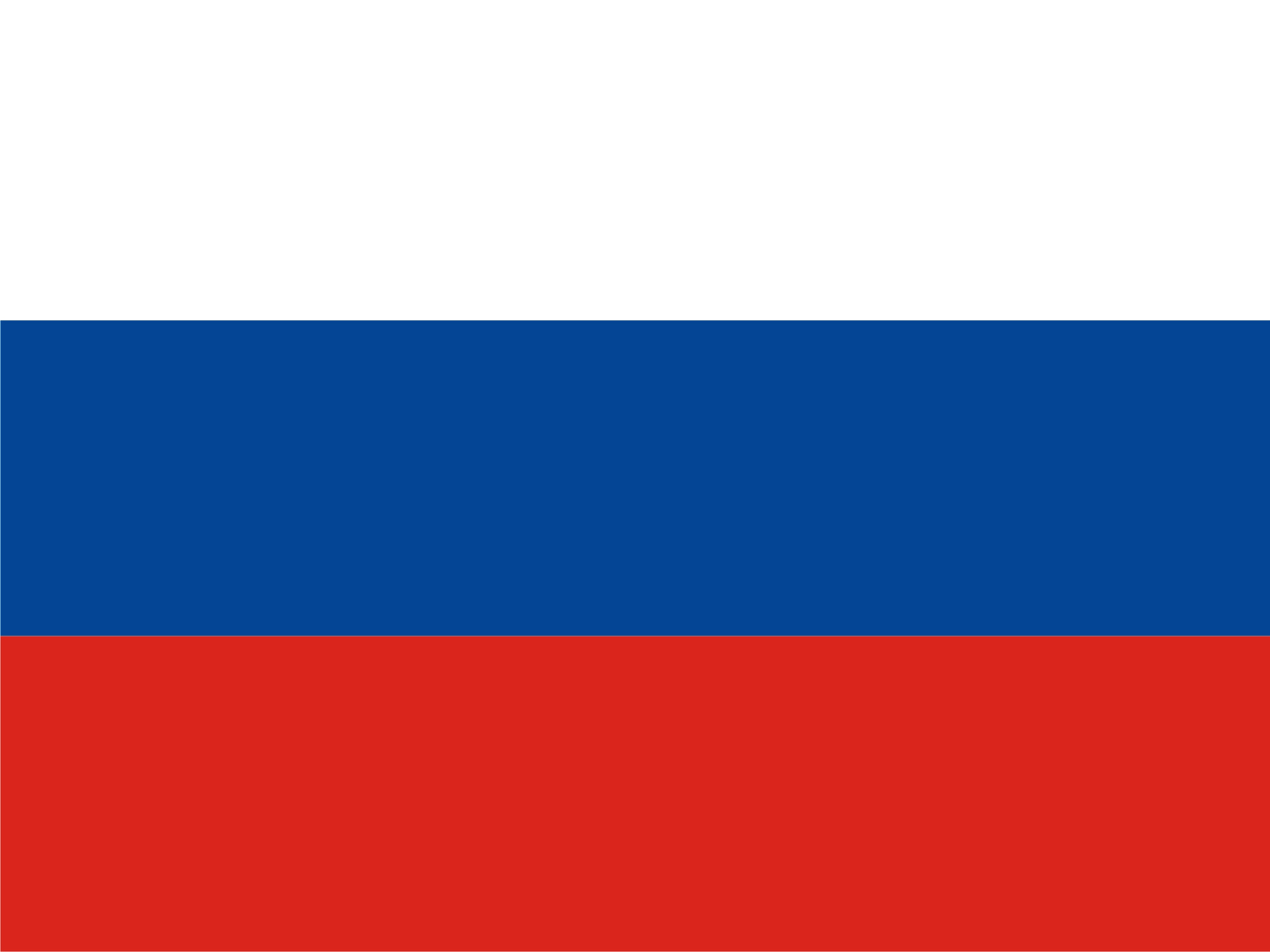 Расходы на МКУ «Агентство по культуре и спорту Дубровского городского поселения»
«Развитие культуры в Дубровском городском поселении» 
21 117,2 тыс. рублей, 
 в том числе за счет средств местного бюджета
19 389,1 тыс. рублей.  
– обеспечение деятельности учреждения;
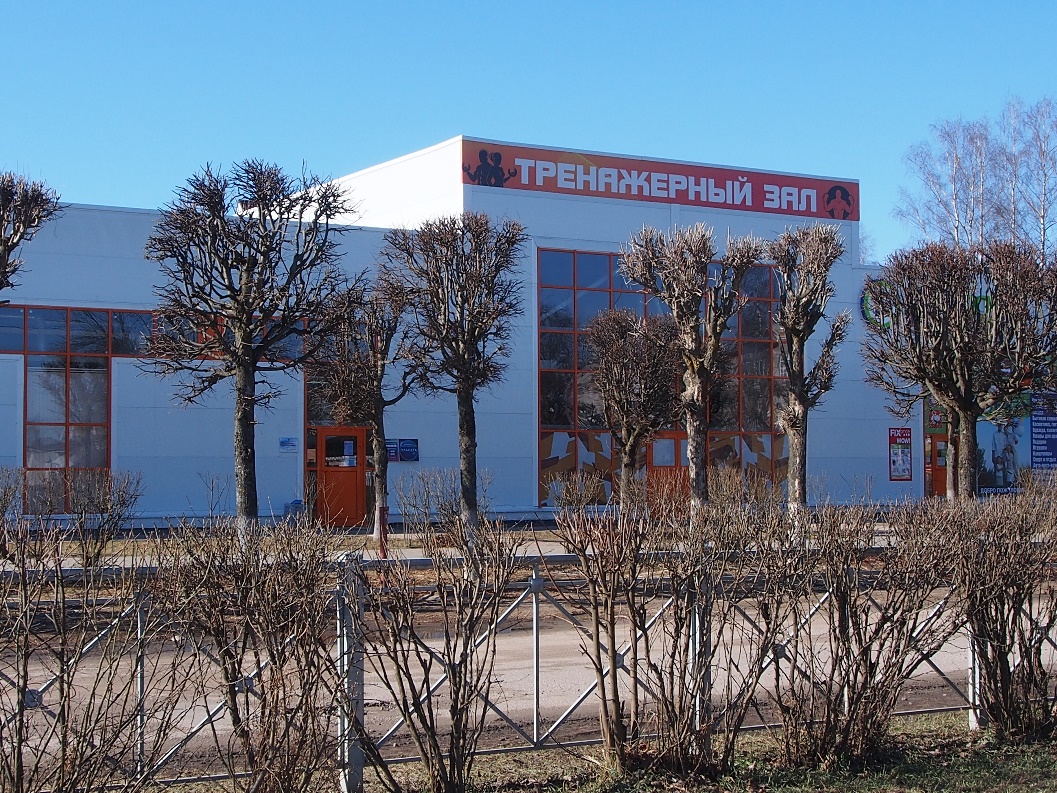 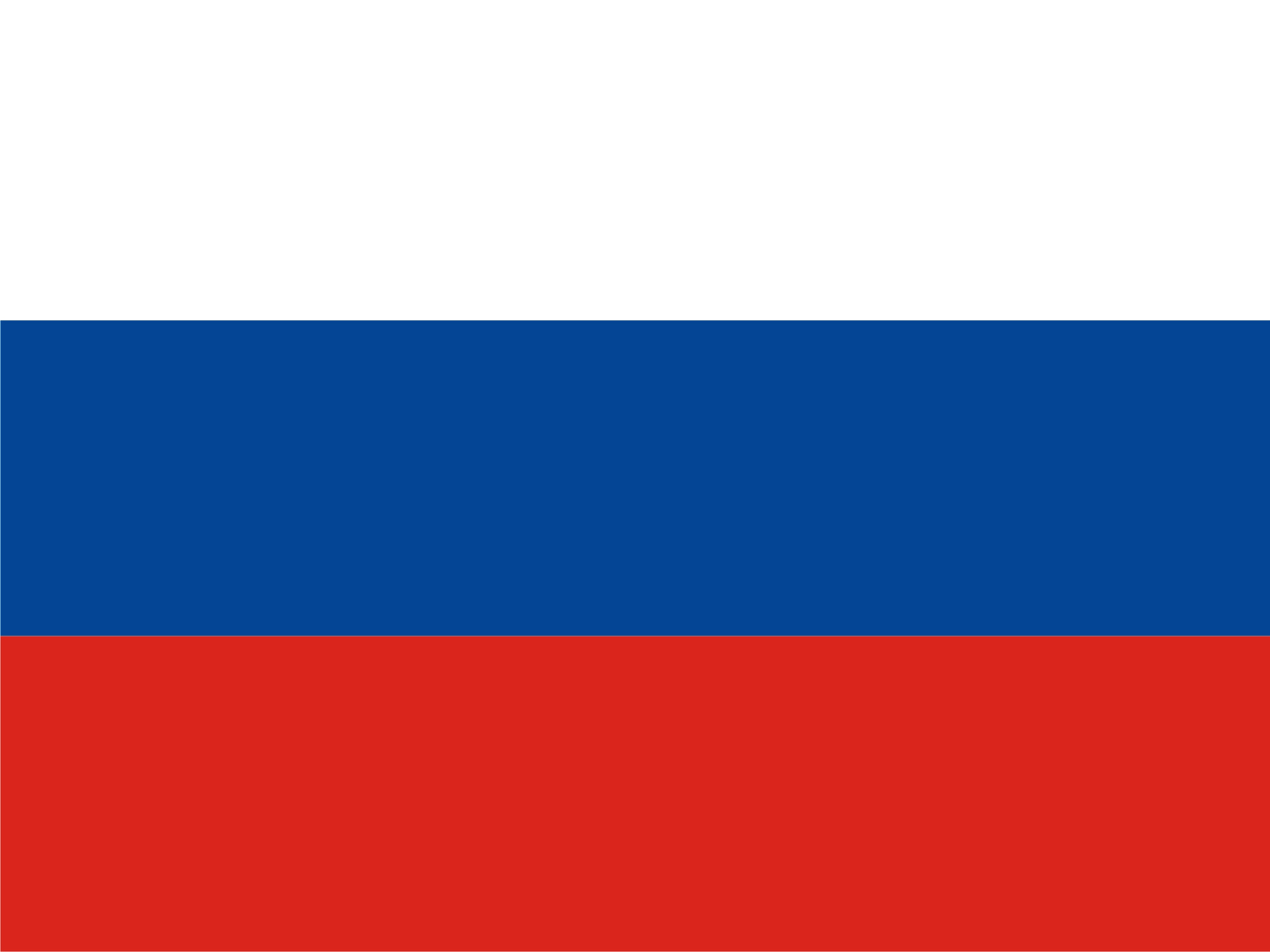 Расходы на МКУ «Агентство по культуре и спорту Дубровского городского поселения»
«Развитие культуры в Дубровском городском поселении» (продолжение)
– содержание 
     спортивных          объектов;
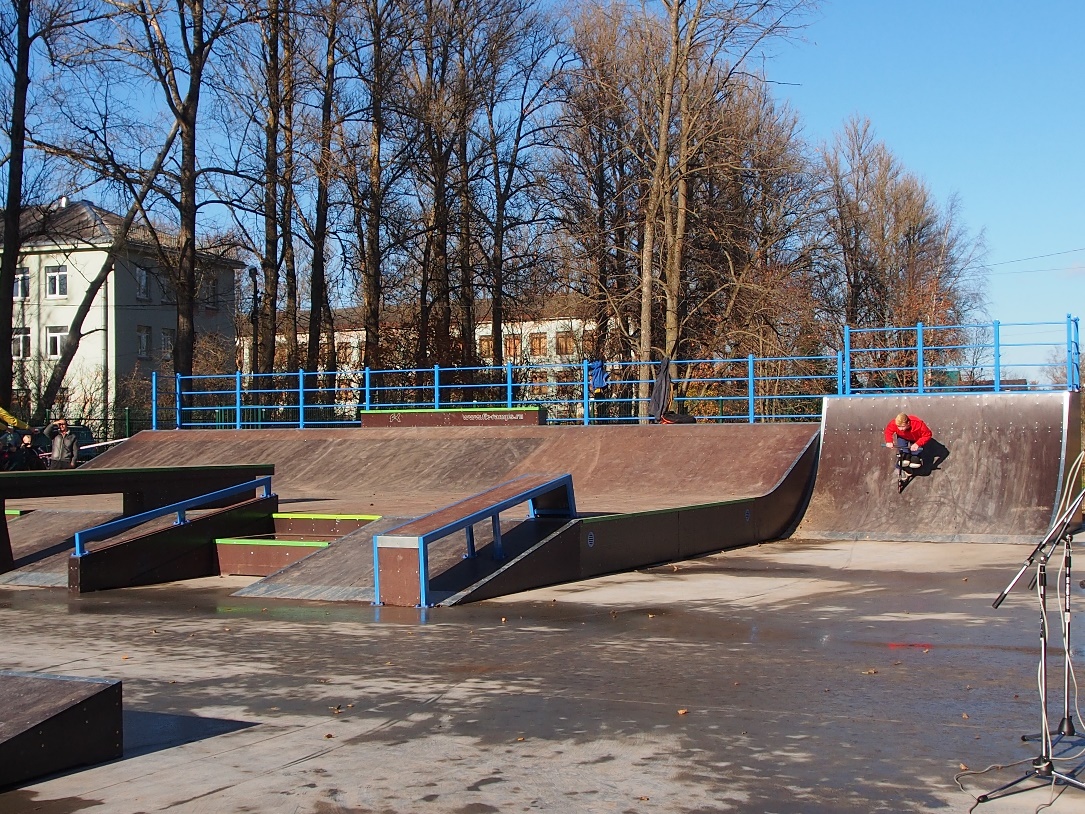 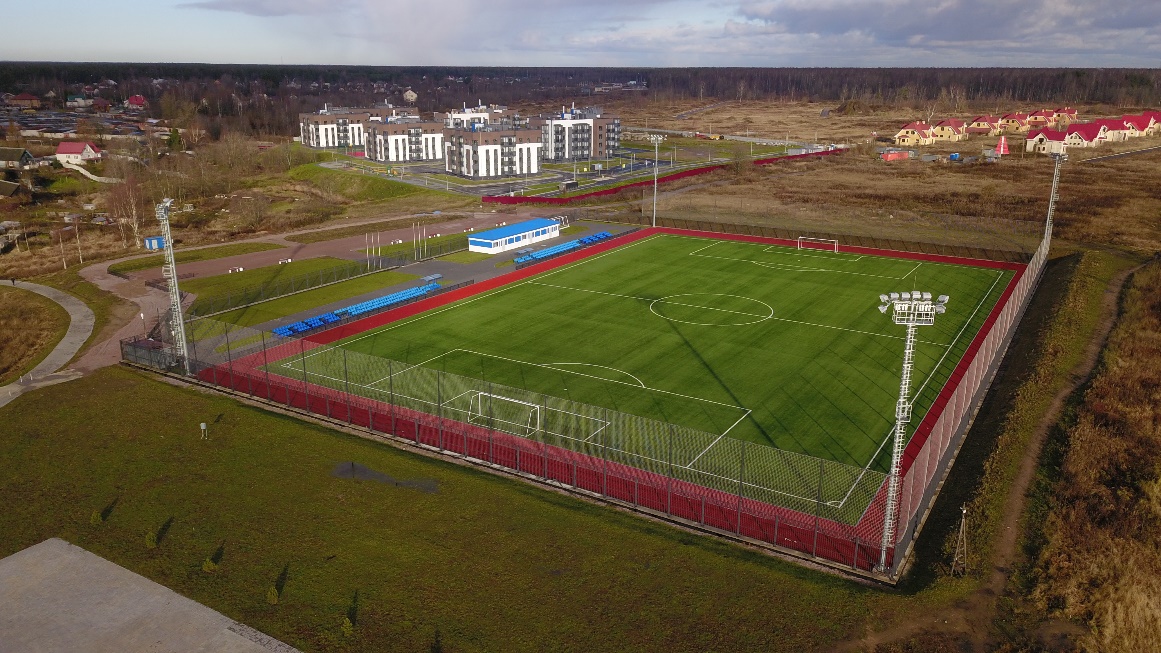 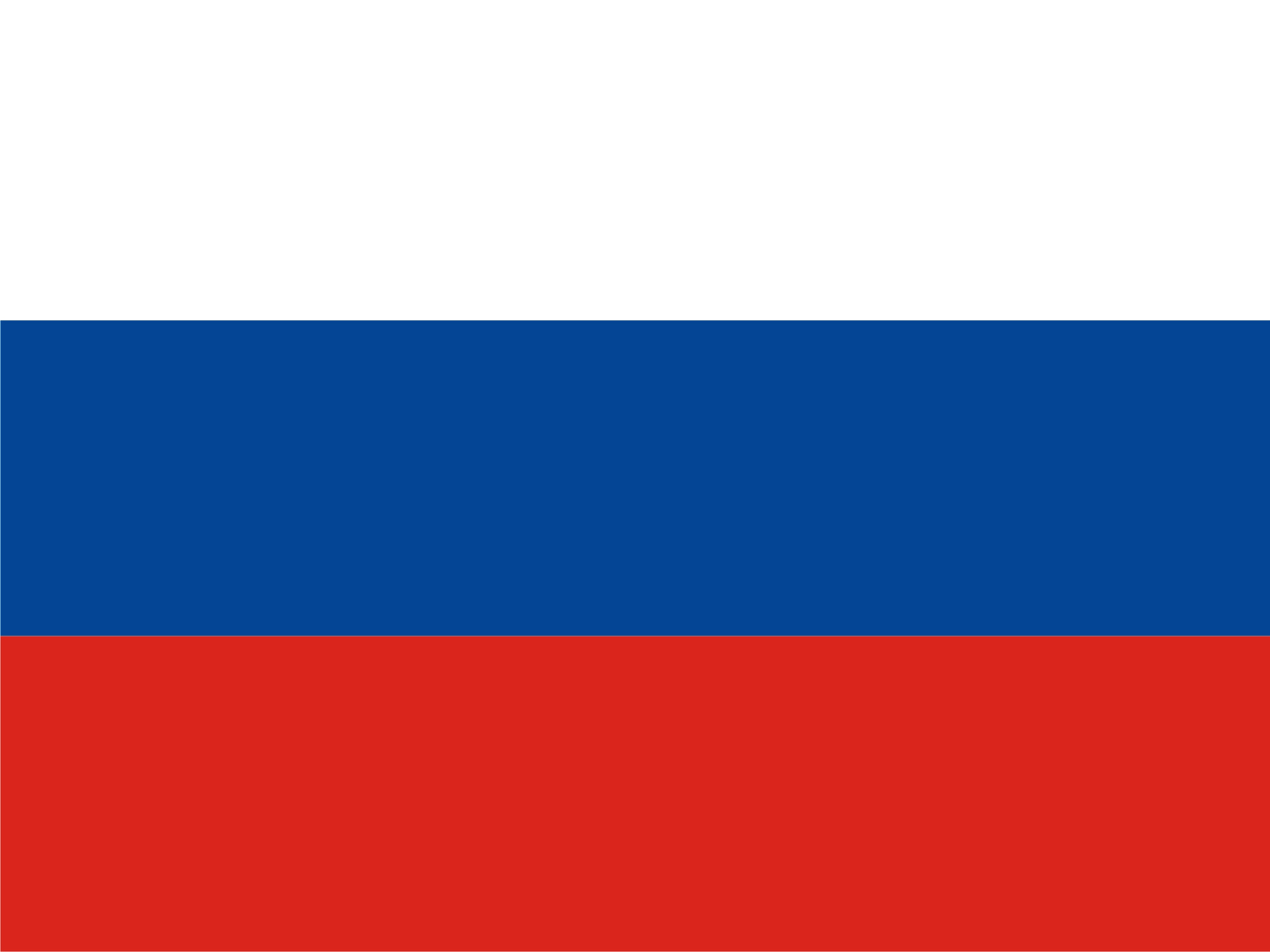 Расходы на МКУ «Агентство по культуре и спорту Дубровского городского поселения»
«Развитие культуры в Дубровском городском поселении» (продолжение)
– оплата договоров на оказание           коммунальных услуг,          транспортных услуг,           услуг связи,           возмездного оказания услуг,           прочих договоров с юридическими лицами,           аренды помещения;
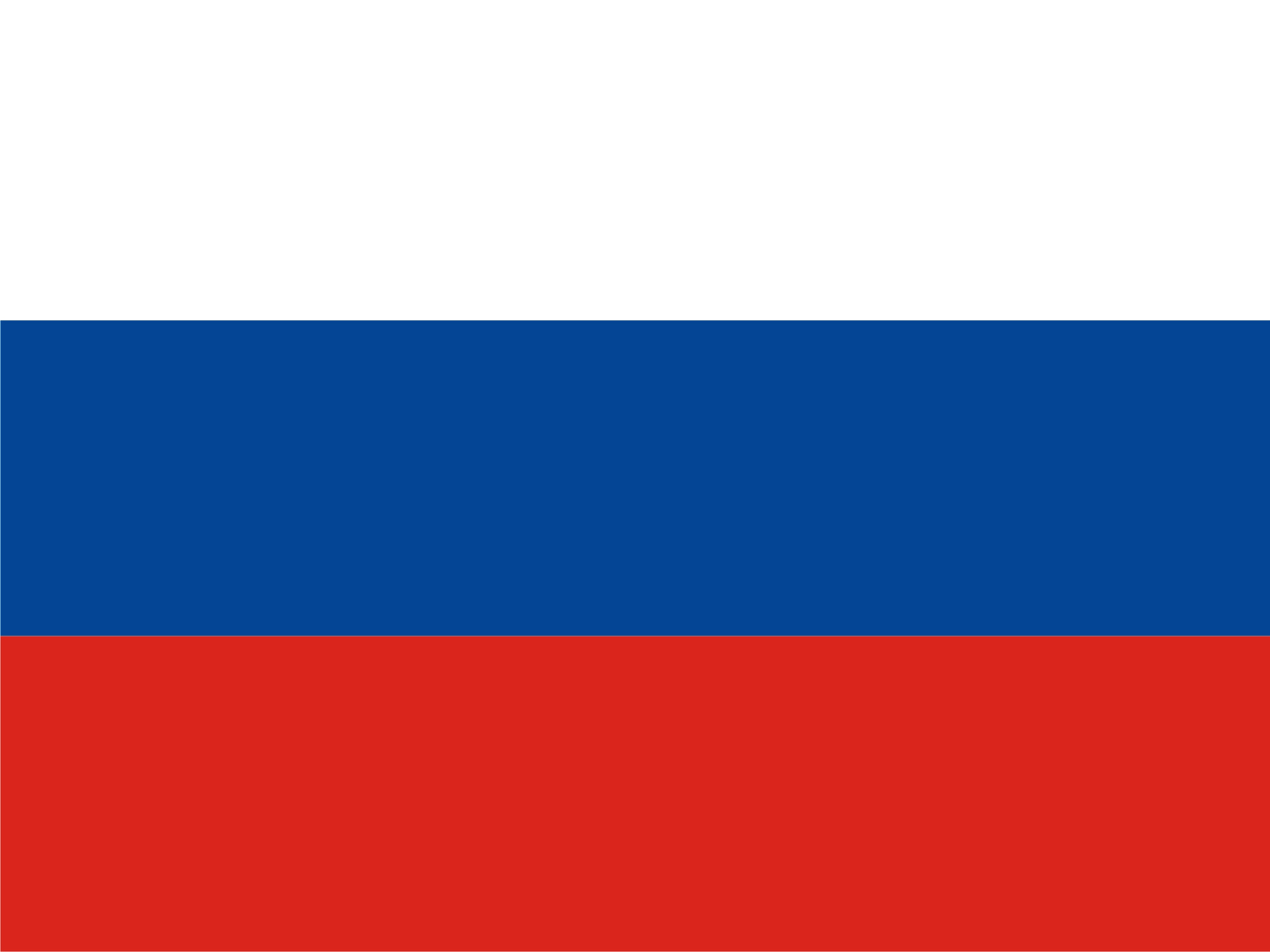 Расходы на МКУ «Агентство по культуре и спорту Дубровского городского поселения»
«Развитие культуры в Дубровском городском поселении» (продолжение) 

– организация и проведение мероприятий.
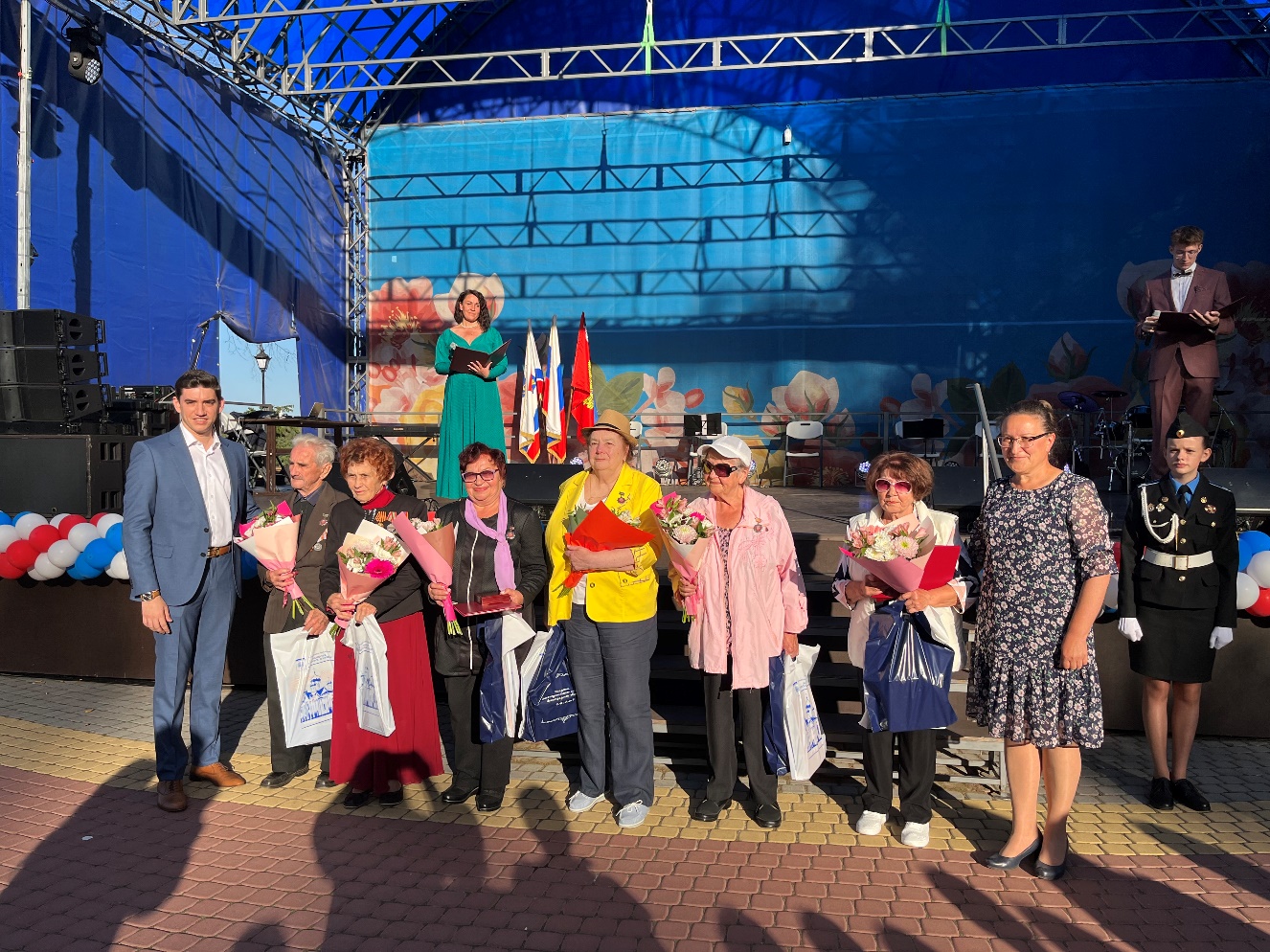 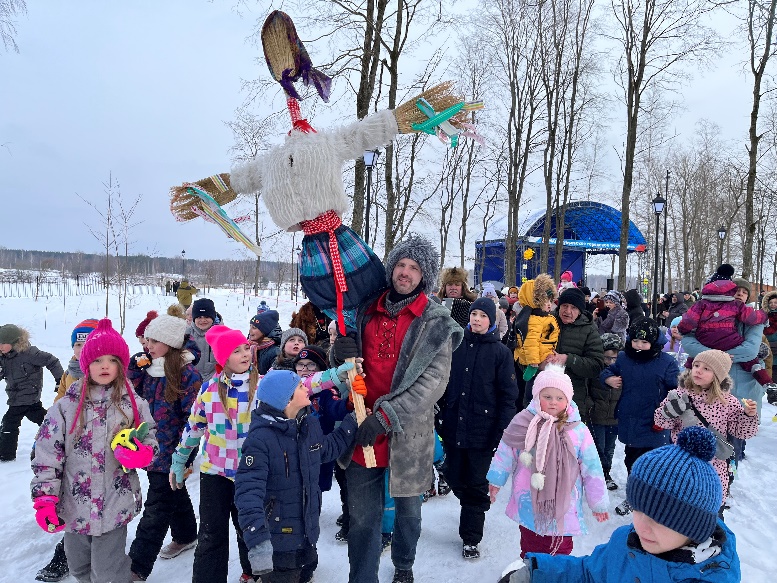 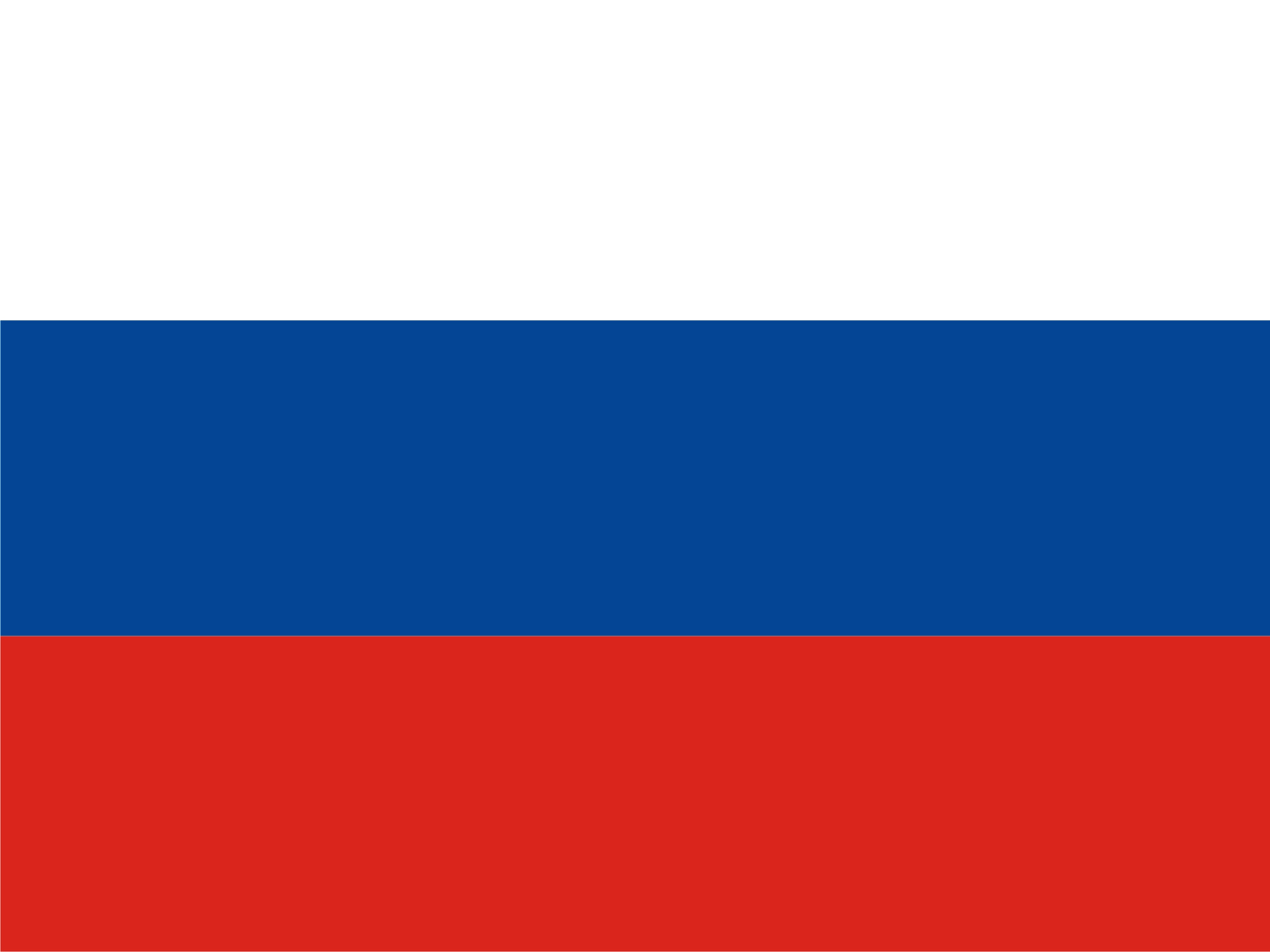 Расходы на МКУ «Агентство по культуре и спорту Дубровского городского поселения» 
(продолжение)
Комплекс процессных мероприятий «Развитие физической культуры и спорта»
     500,0 тыс. рублей.
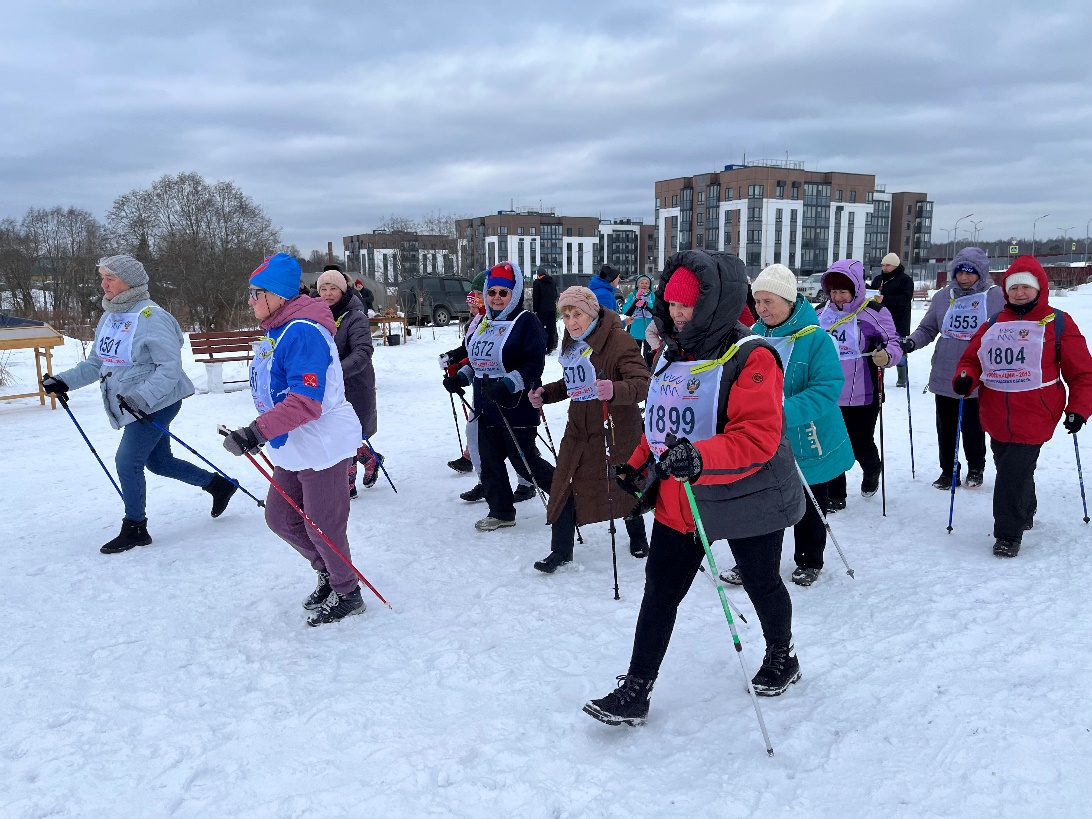 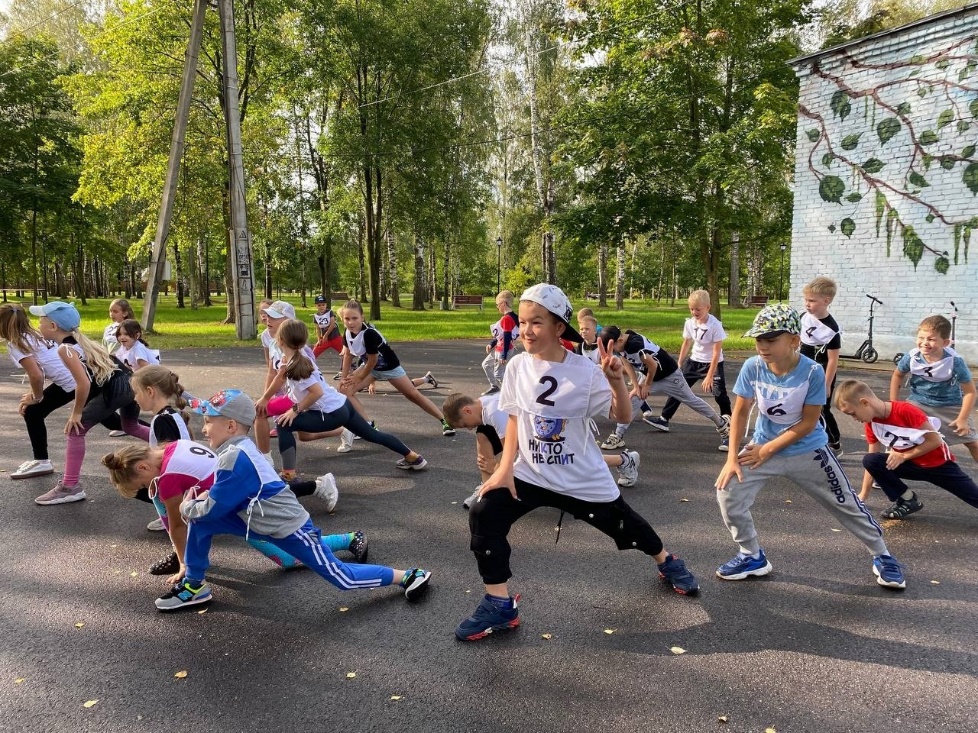 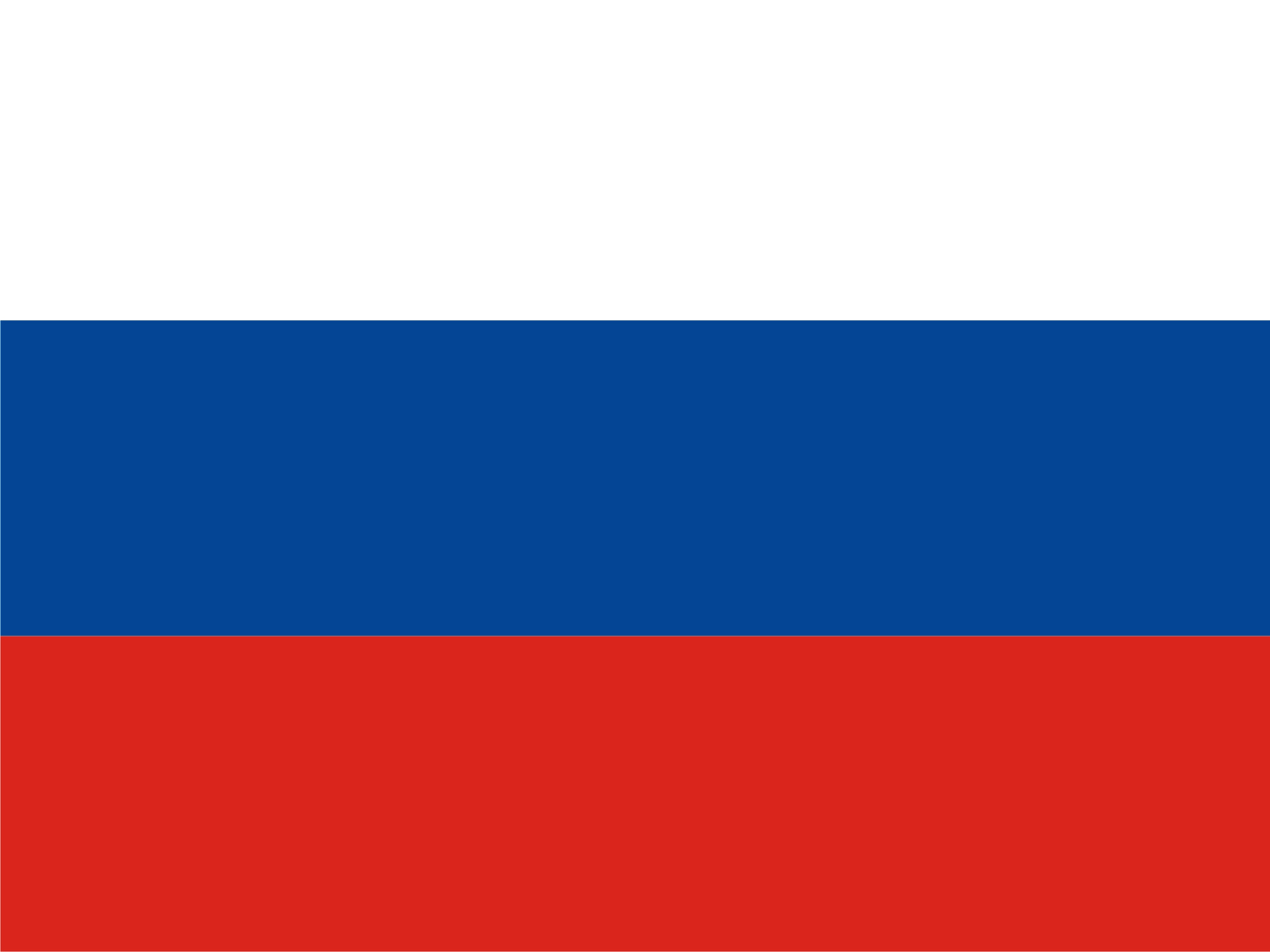 Расходы на МКУ «Агентство по культуре и спорту Дубровского городского поселения» 
(продолжение)
Комплекс процессных мероприятий«Доведение до сведения жителей поселения информации о социально-экономическом и культурном развитии МО, опубликование нормативно-правовых актов» 
1 900,0 тыс. рублей.
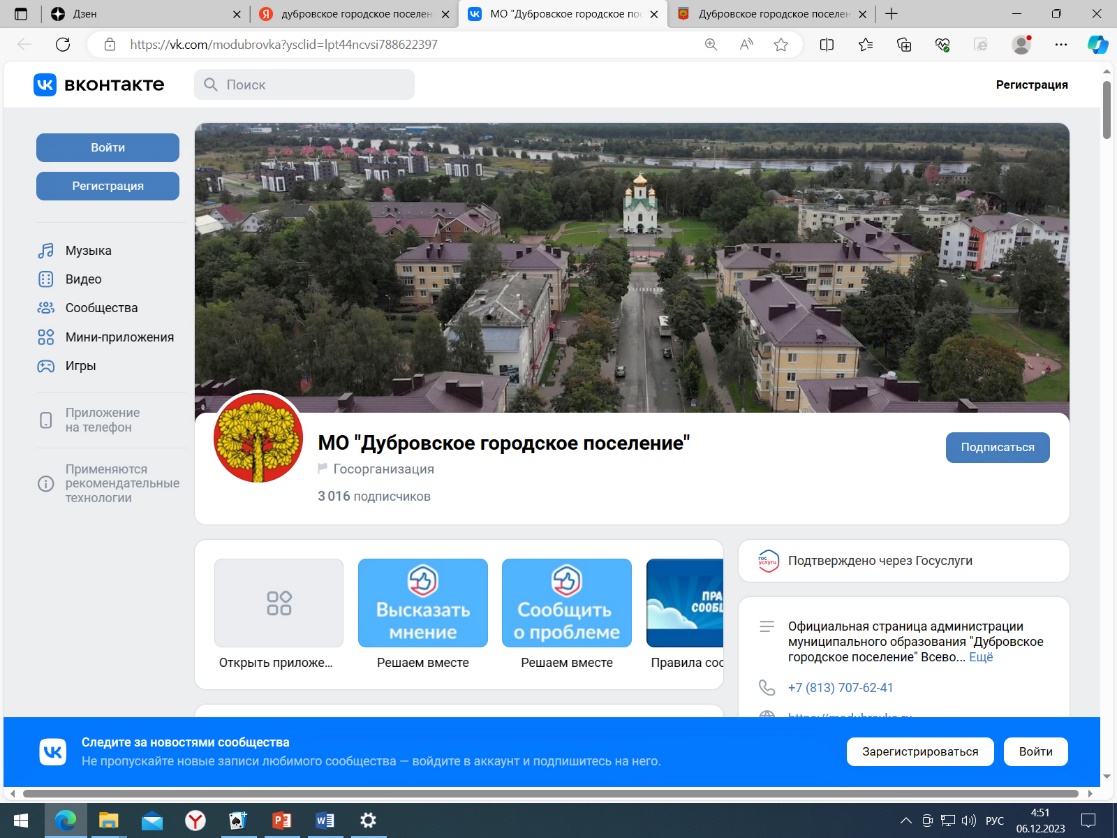 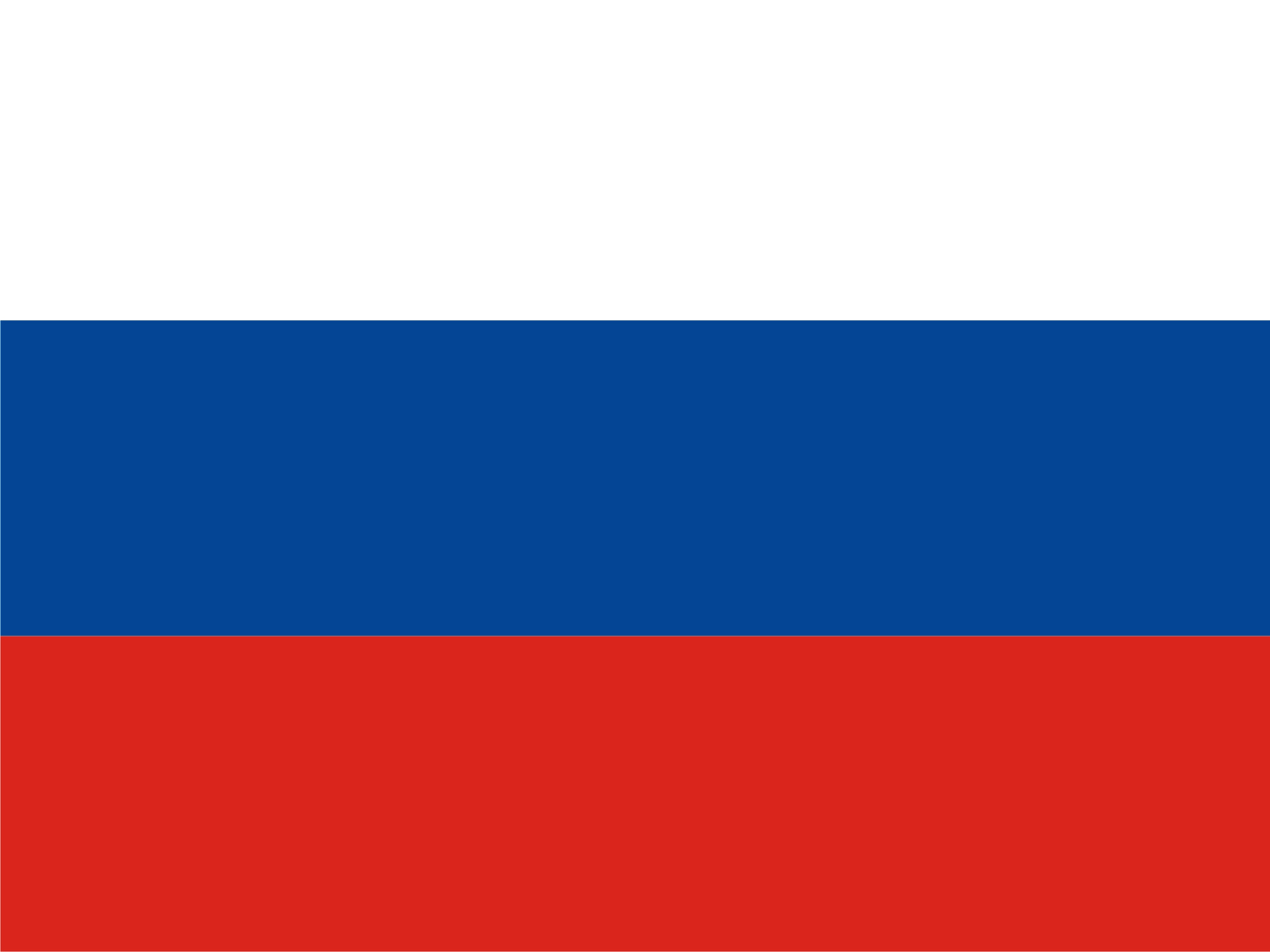 Муниципальное образование
«Дубровское городское поселение»
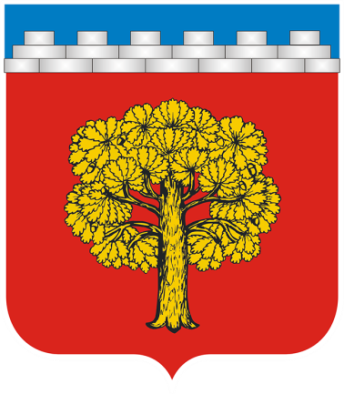 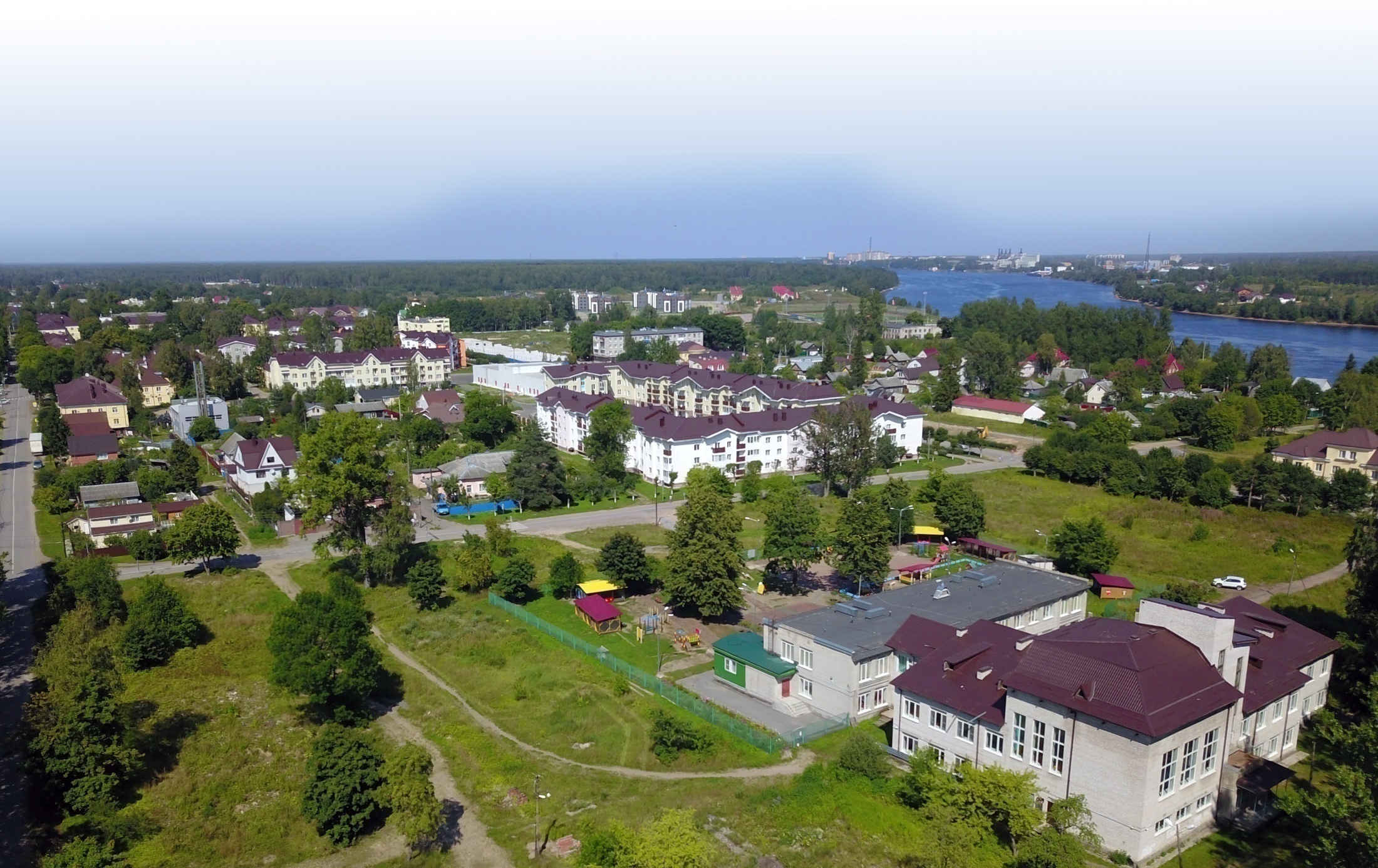 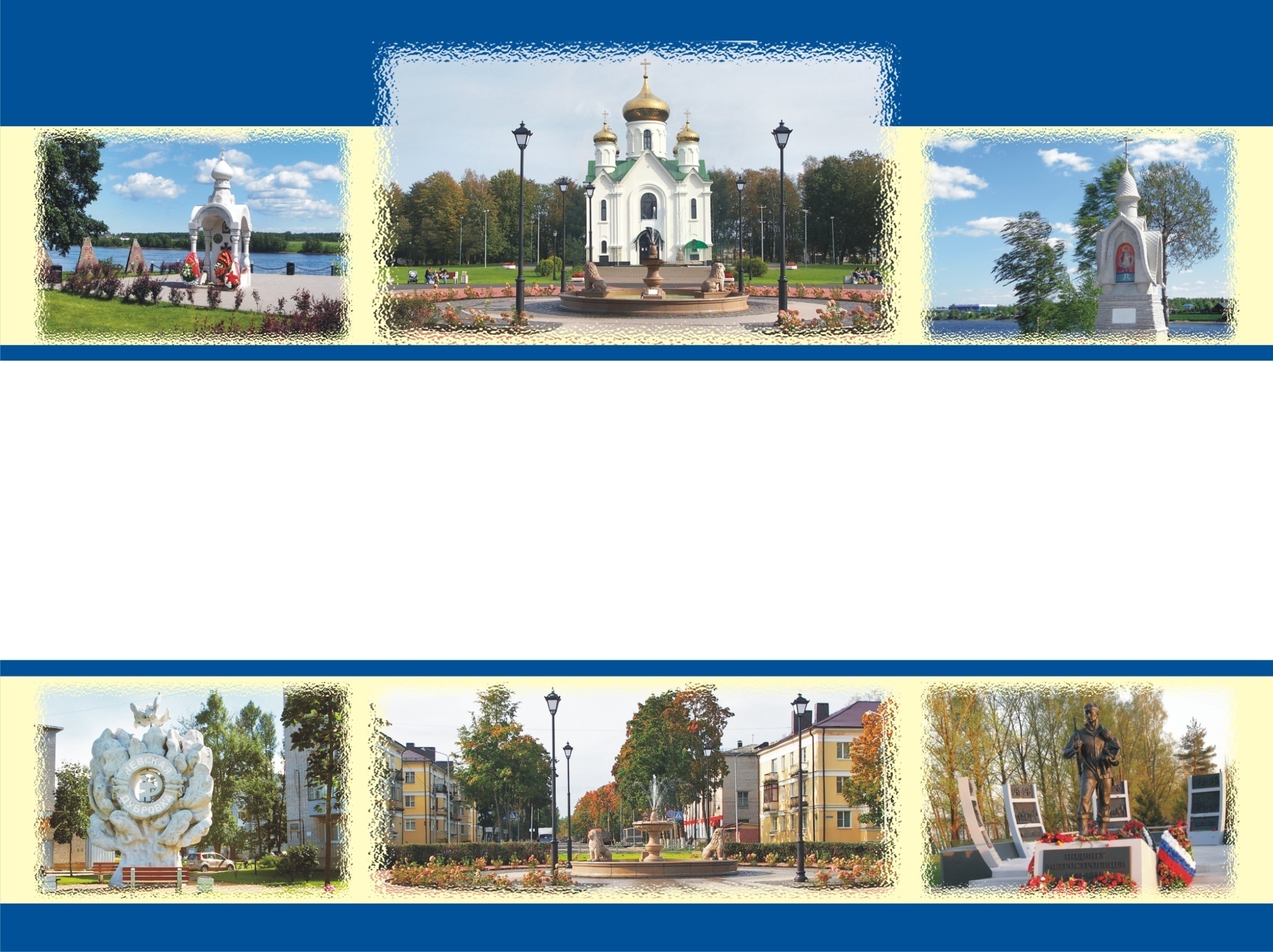 Муниципальное образование
«Дубровское городское поселение»
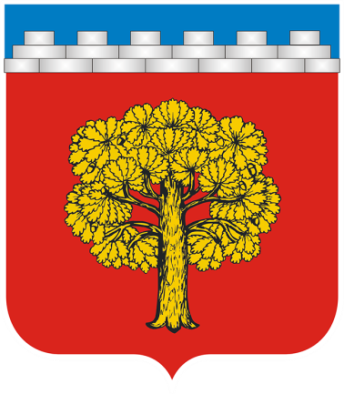